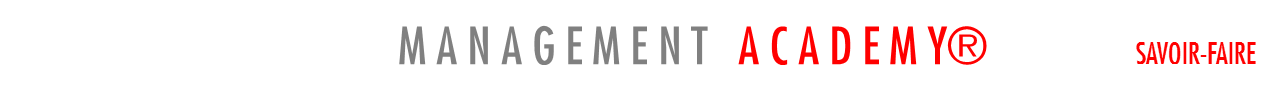 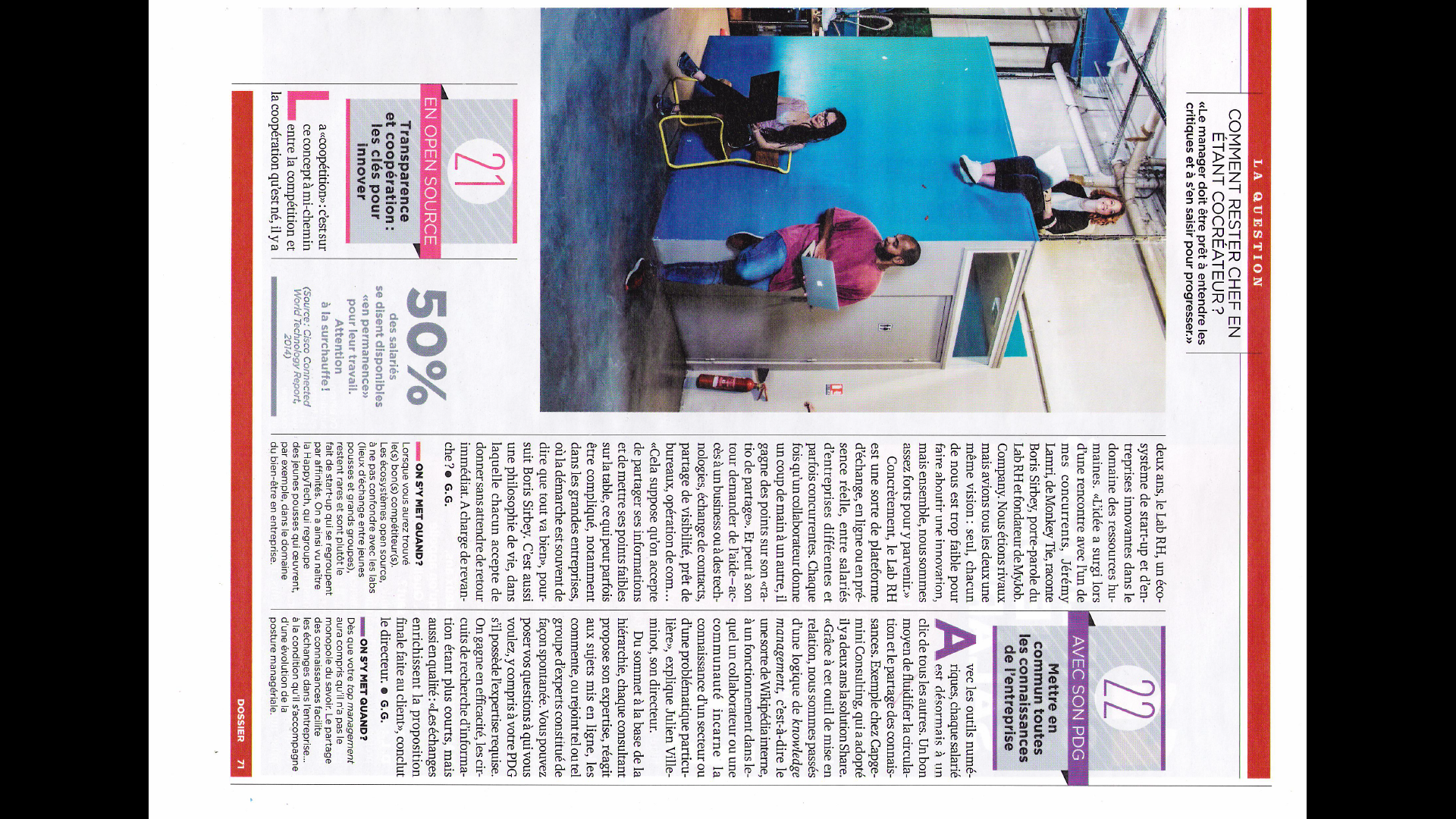 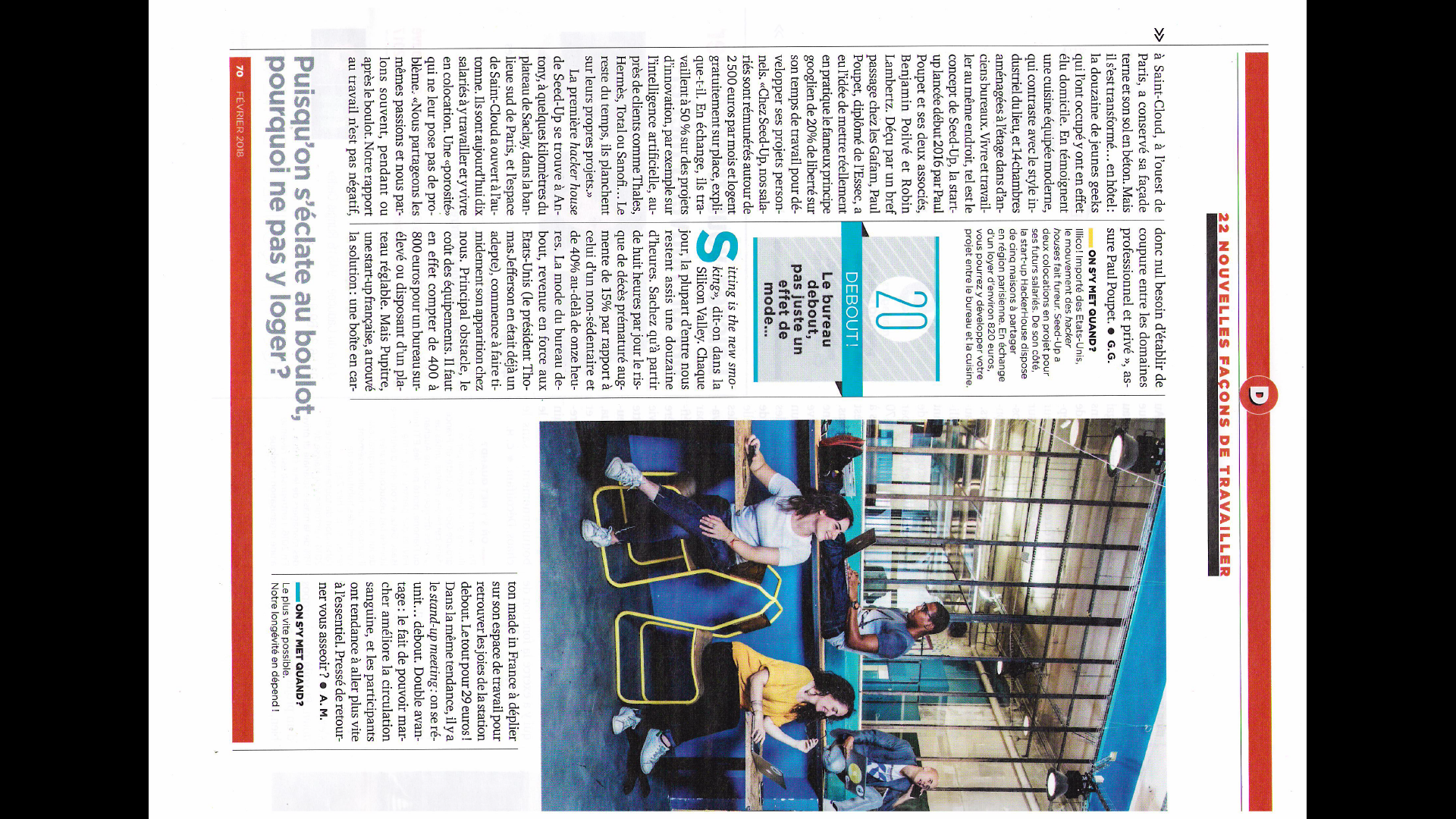 Management
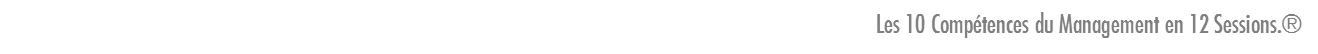 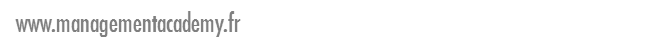 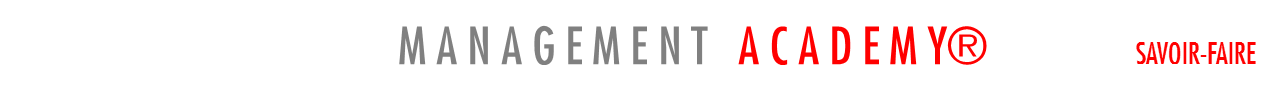 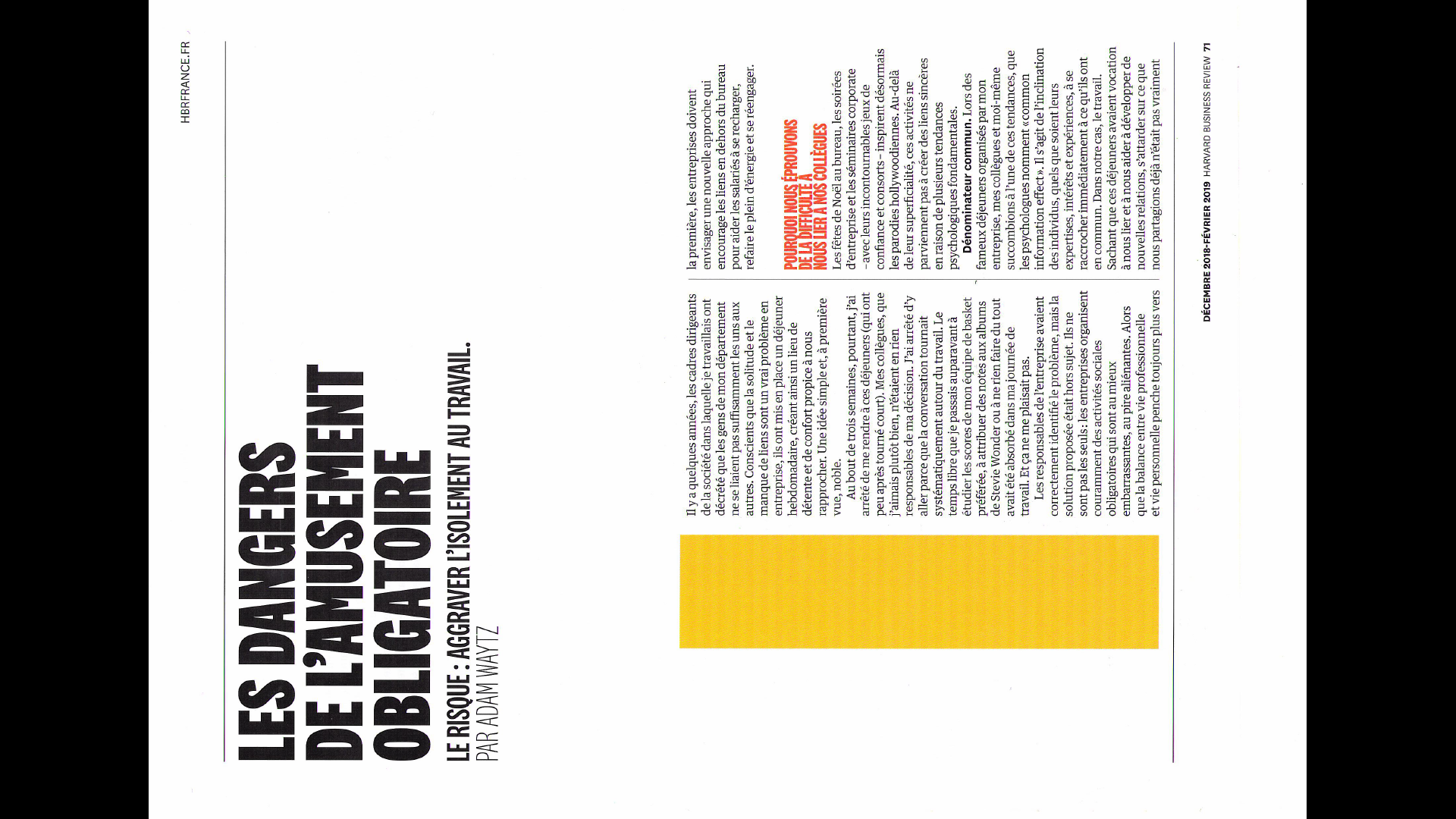 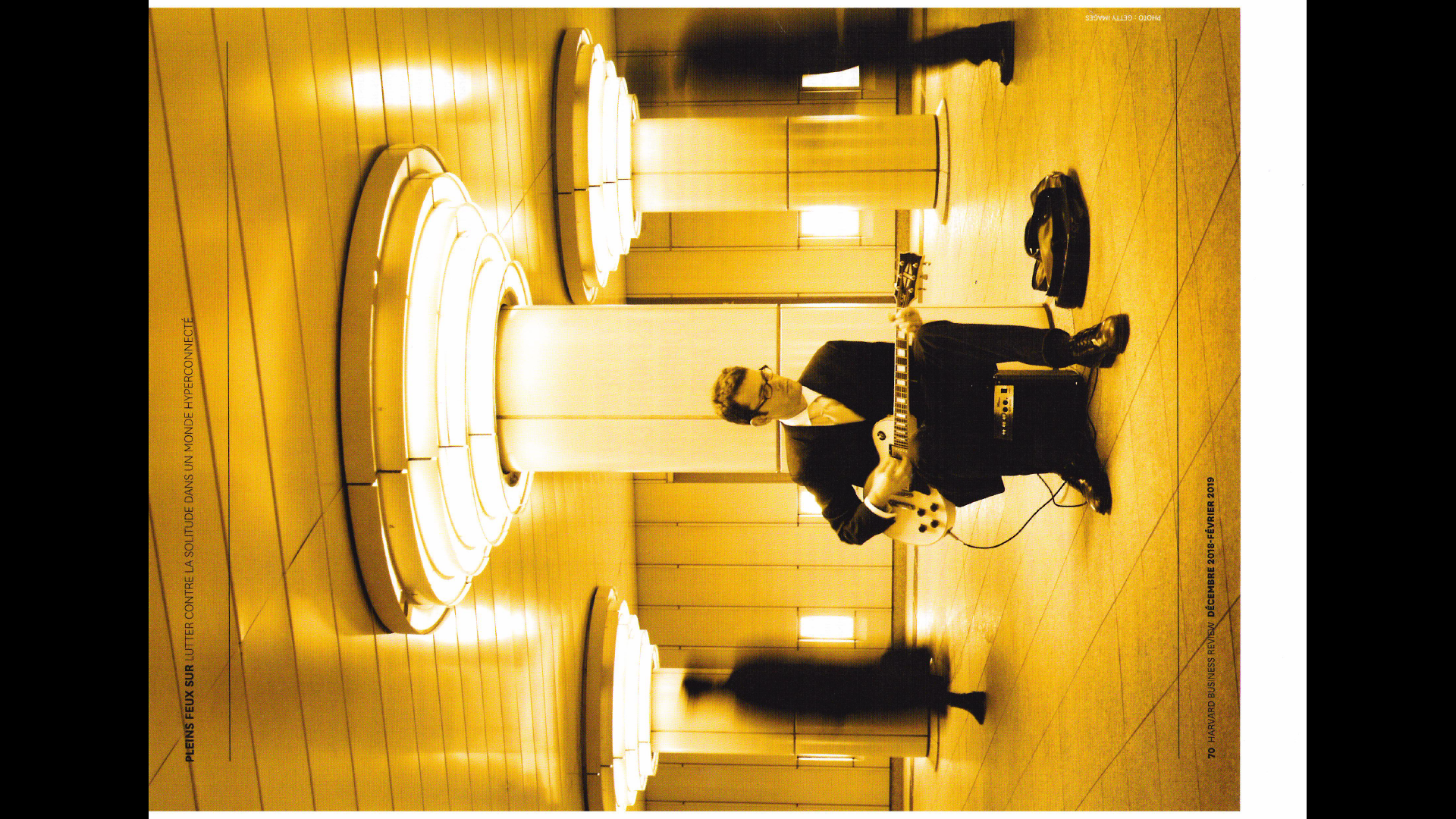 Harvard Business Review
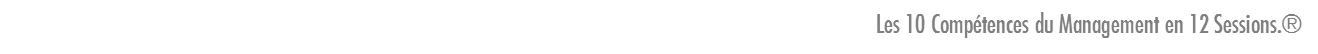 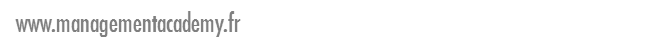 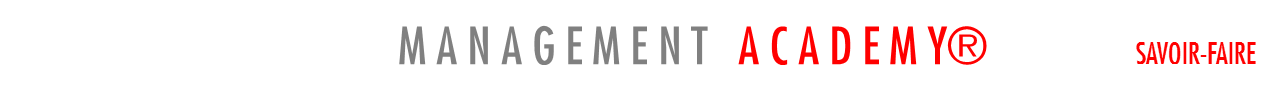 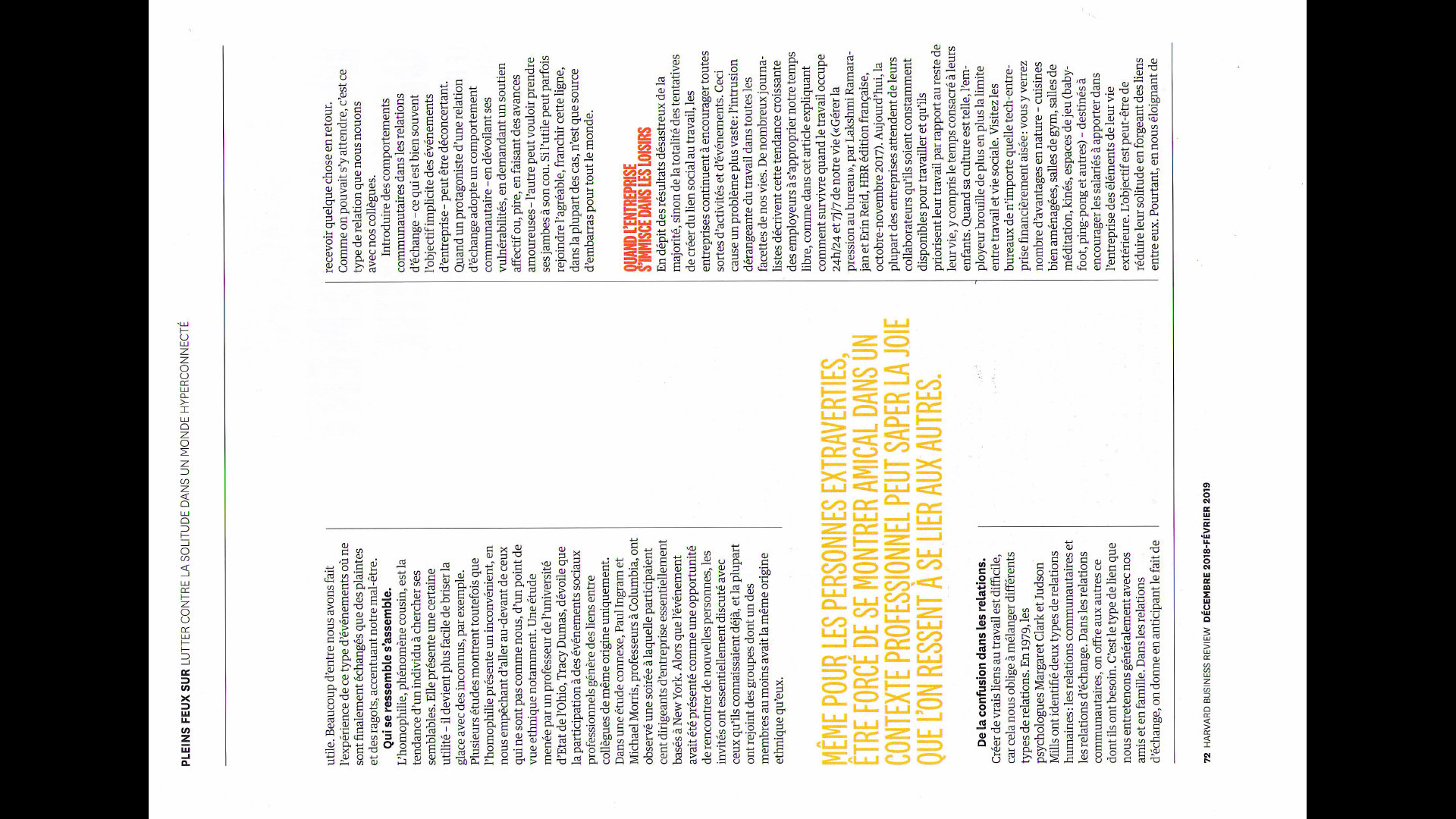 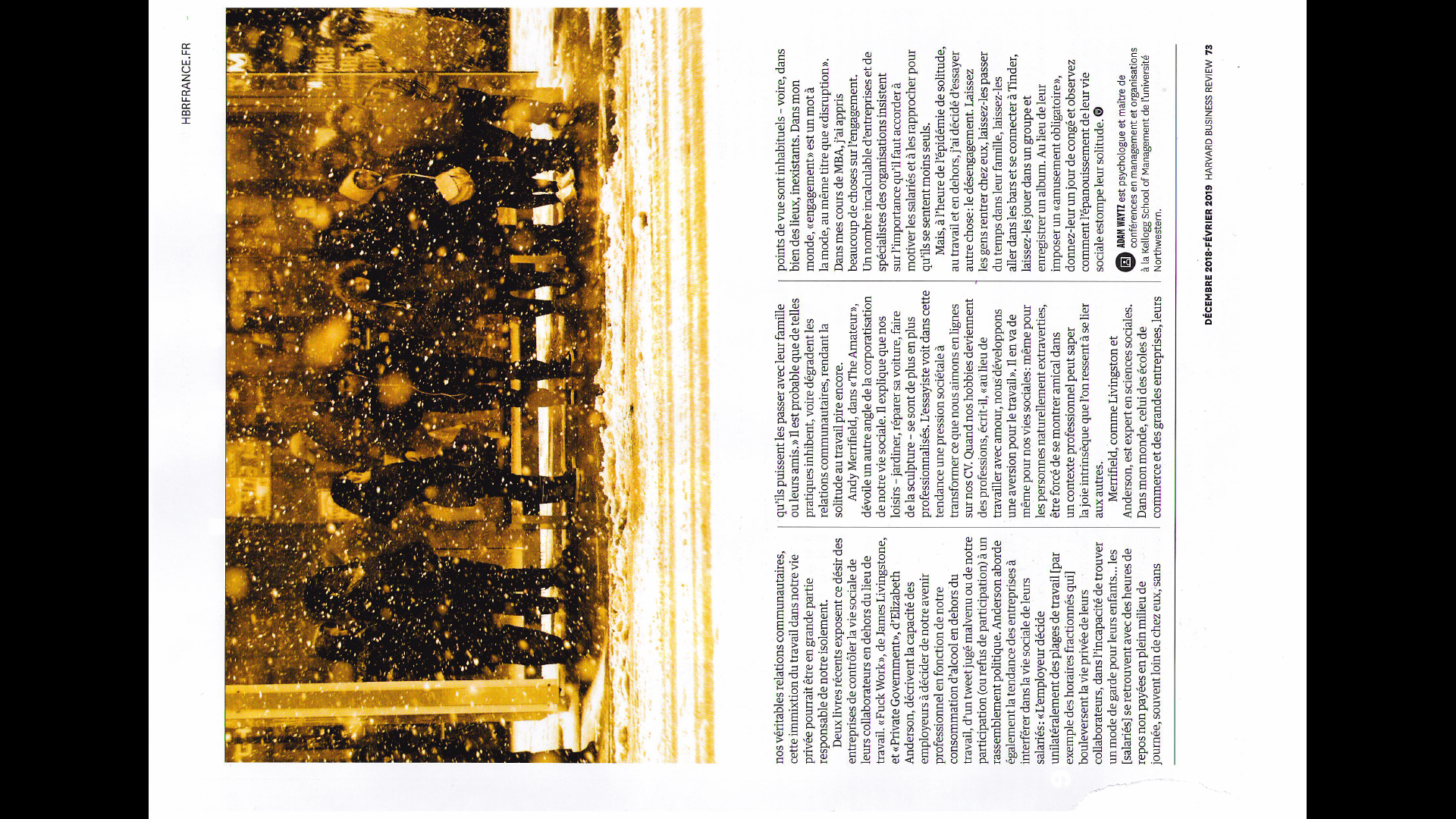 Harvard Business Review
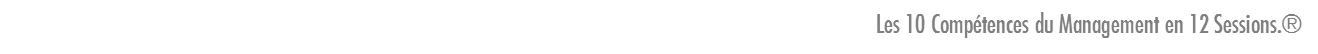 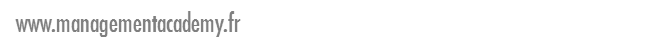 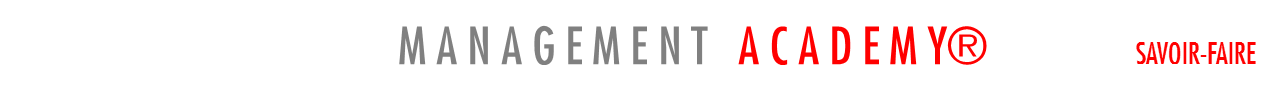 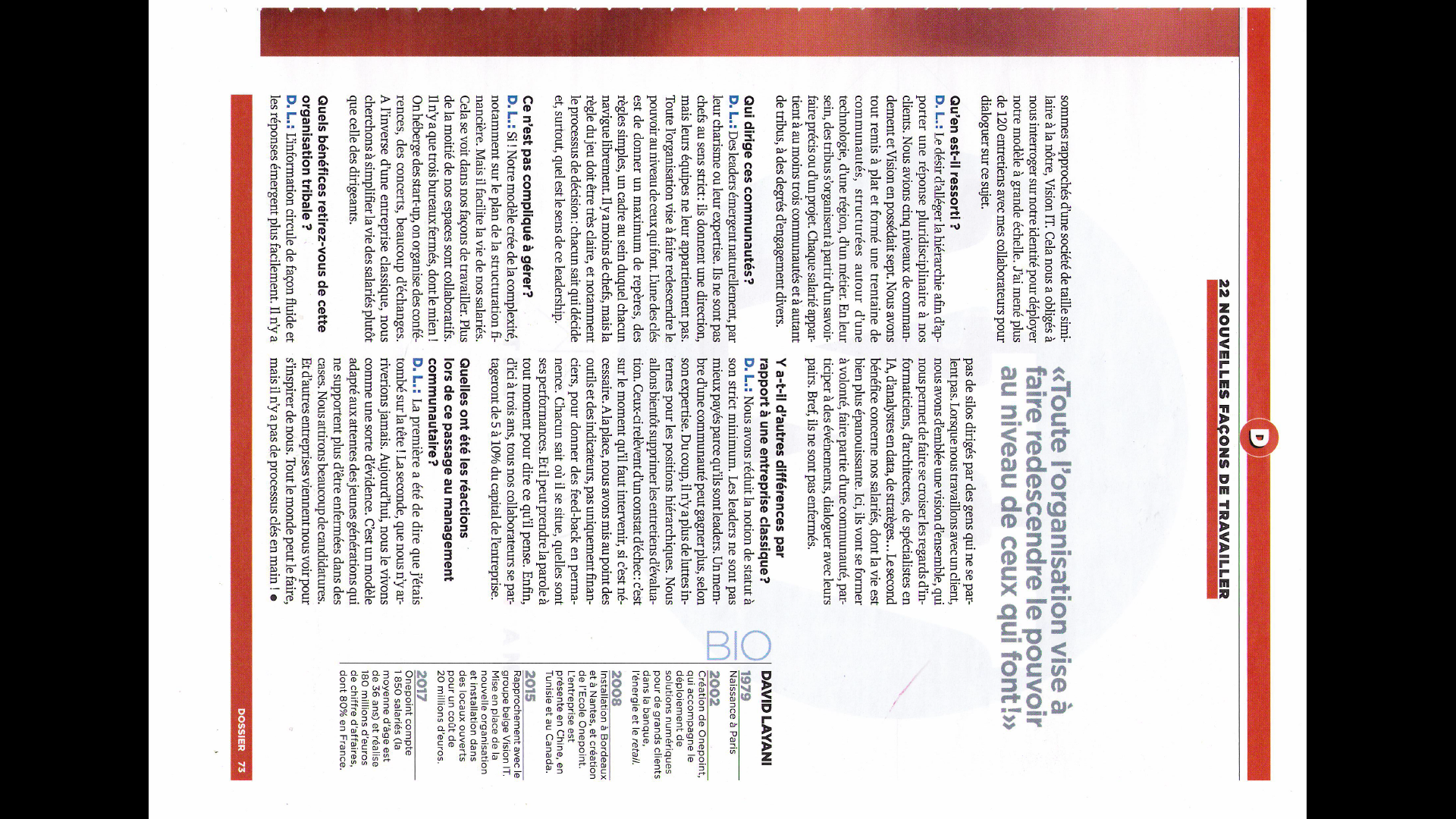 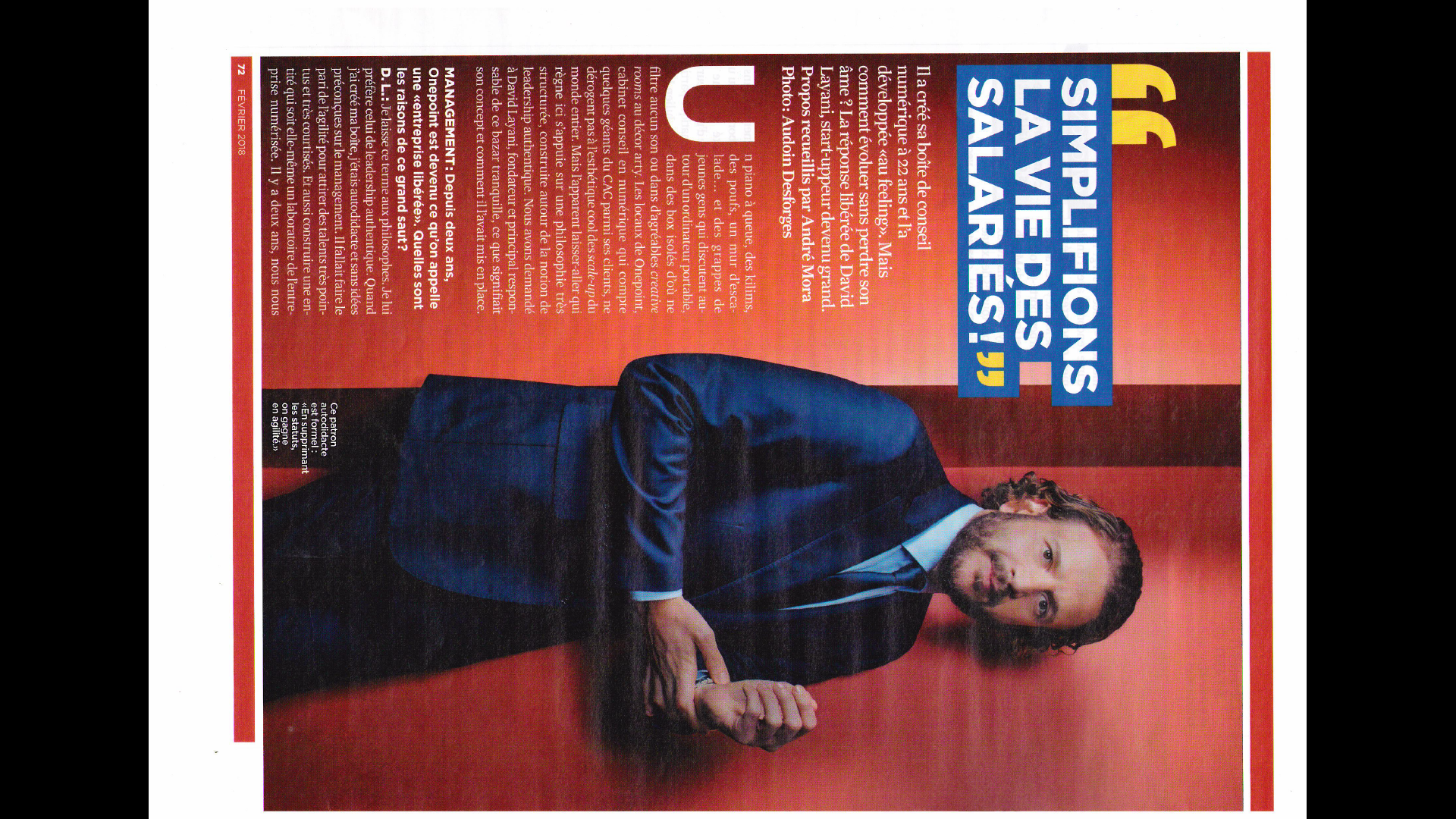 Management
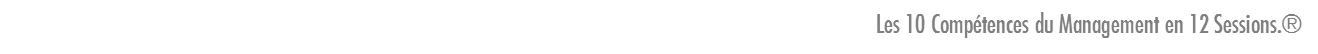 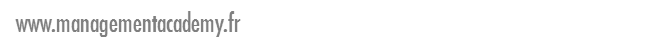 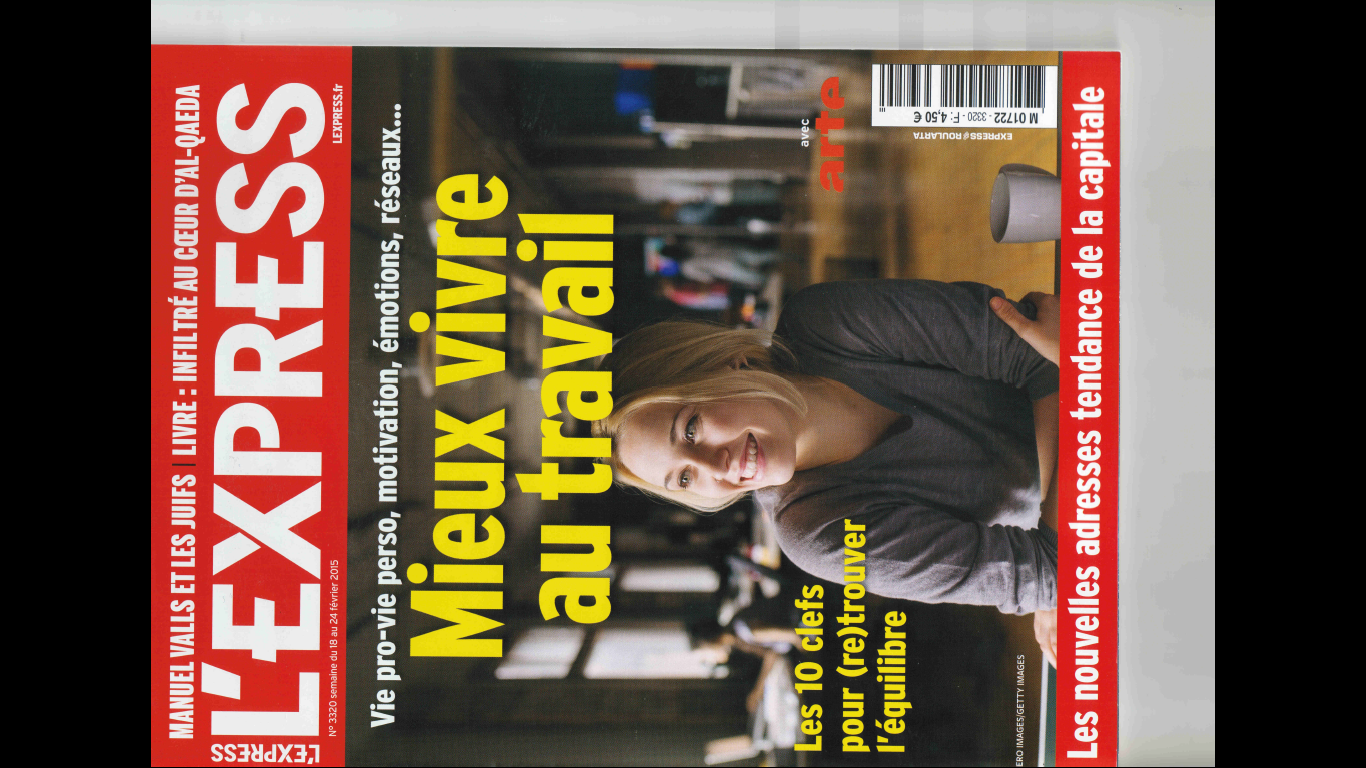 L’Express –
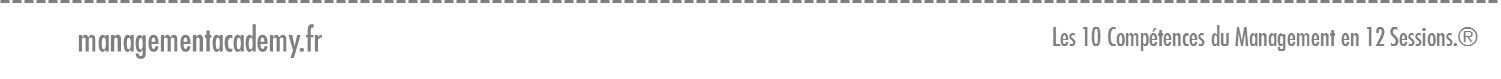 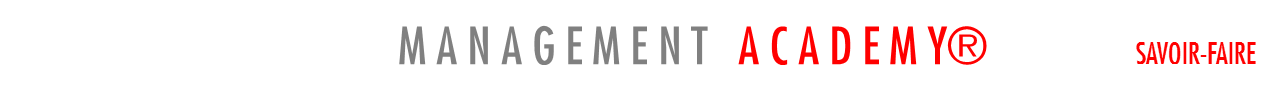 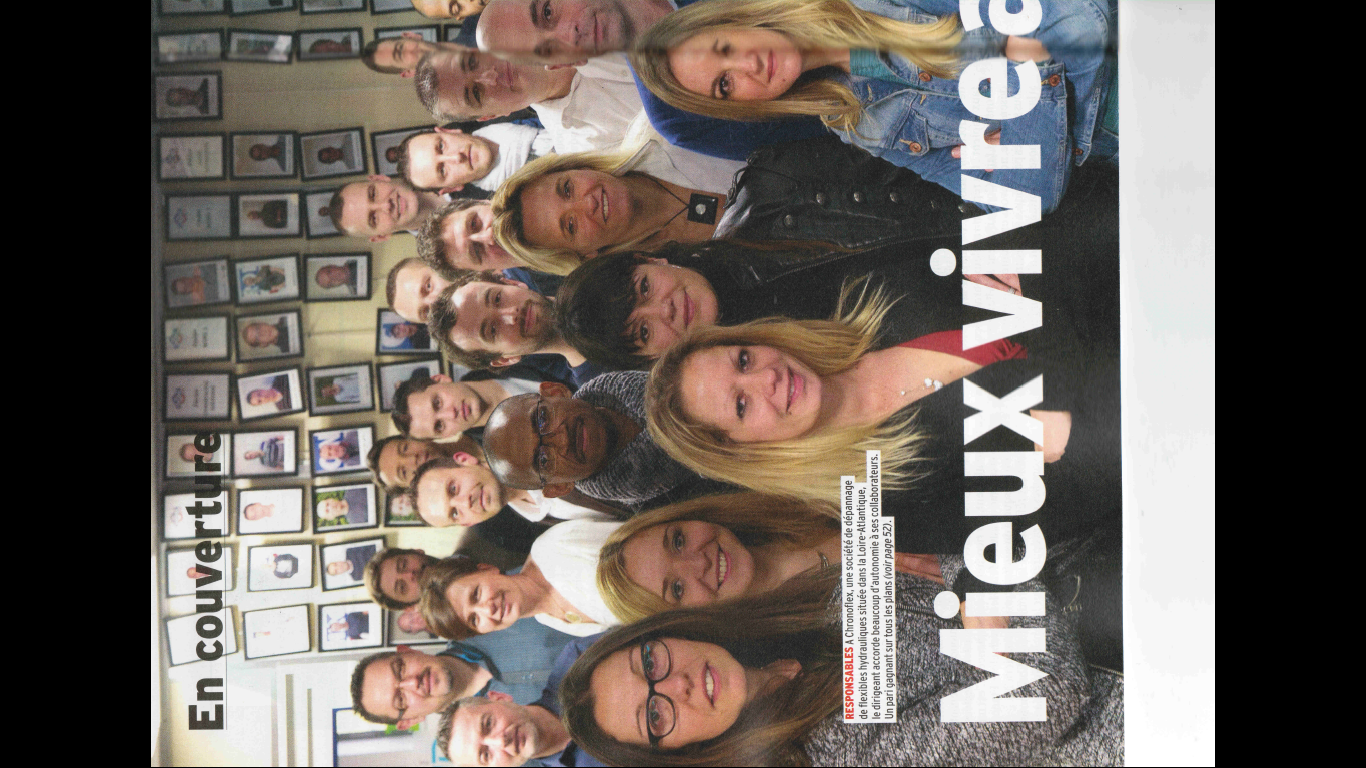 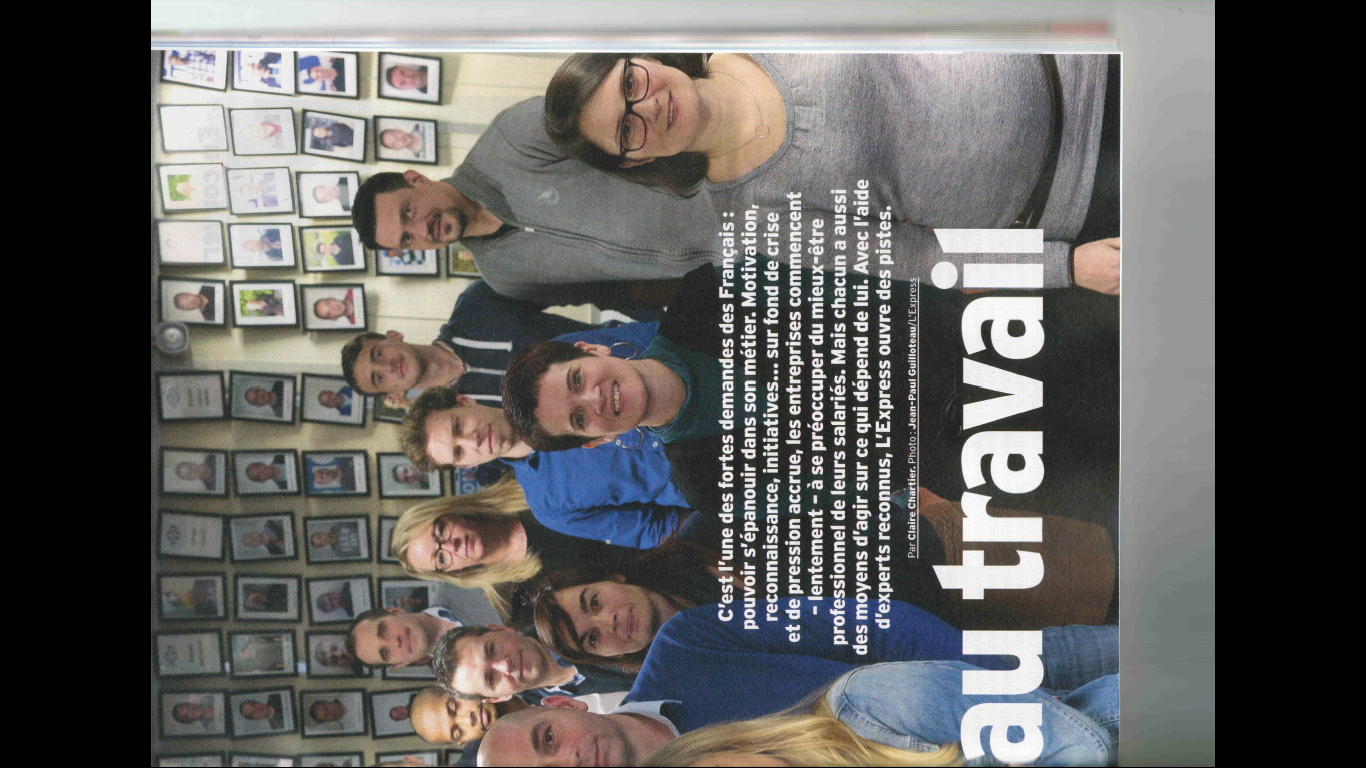 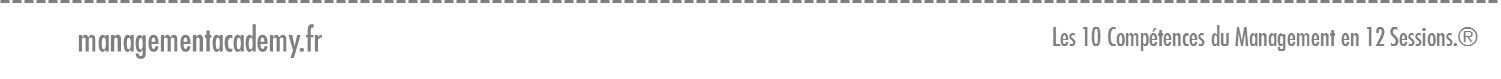 L’Express –
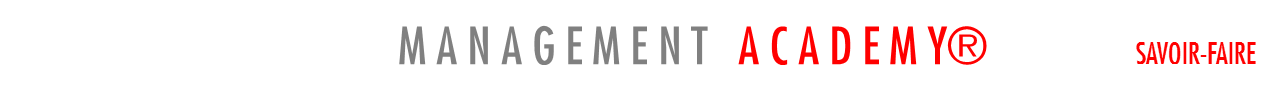 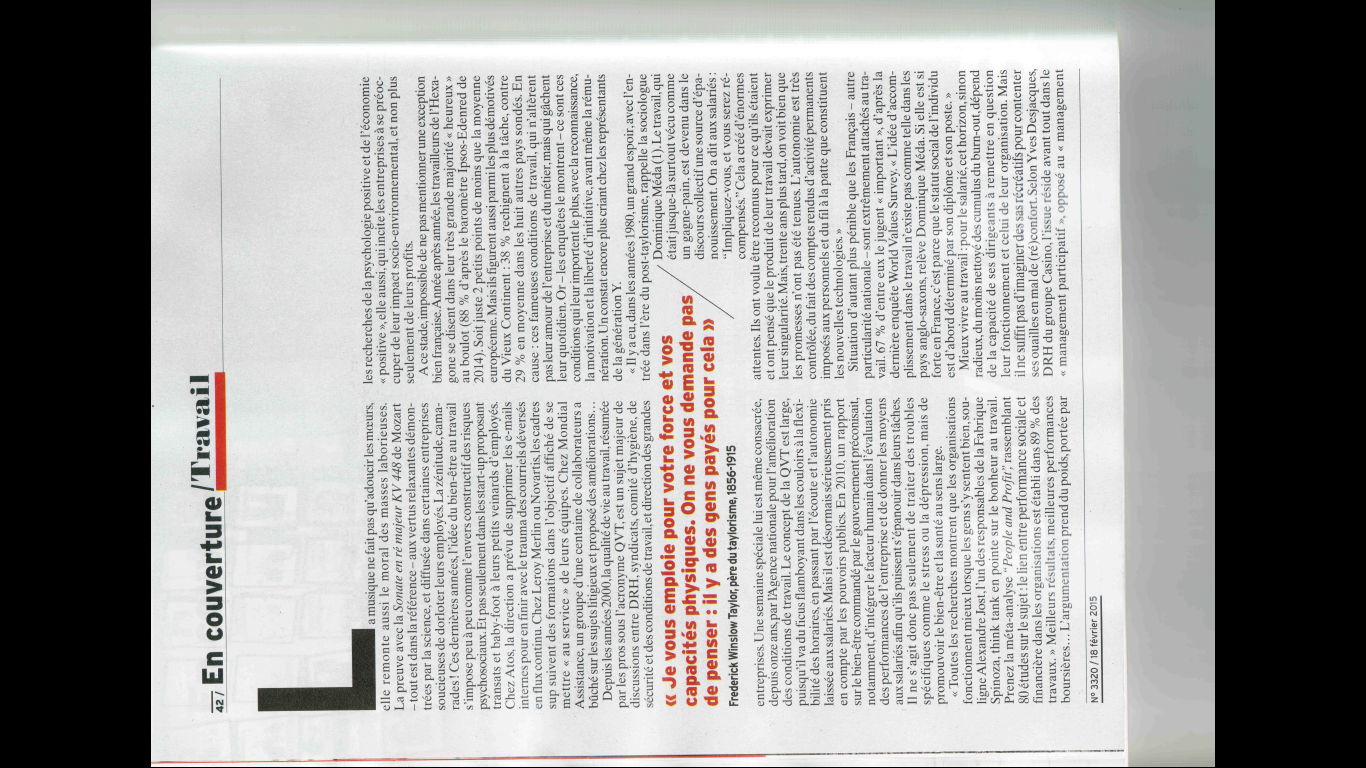 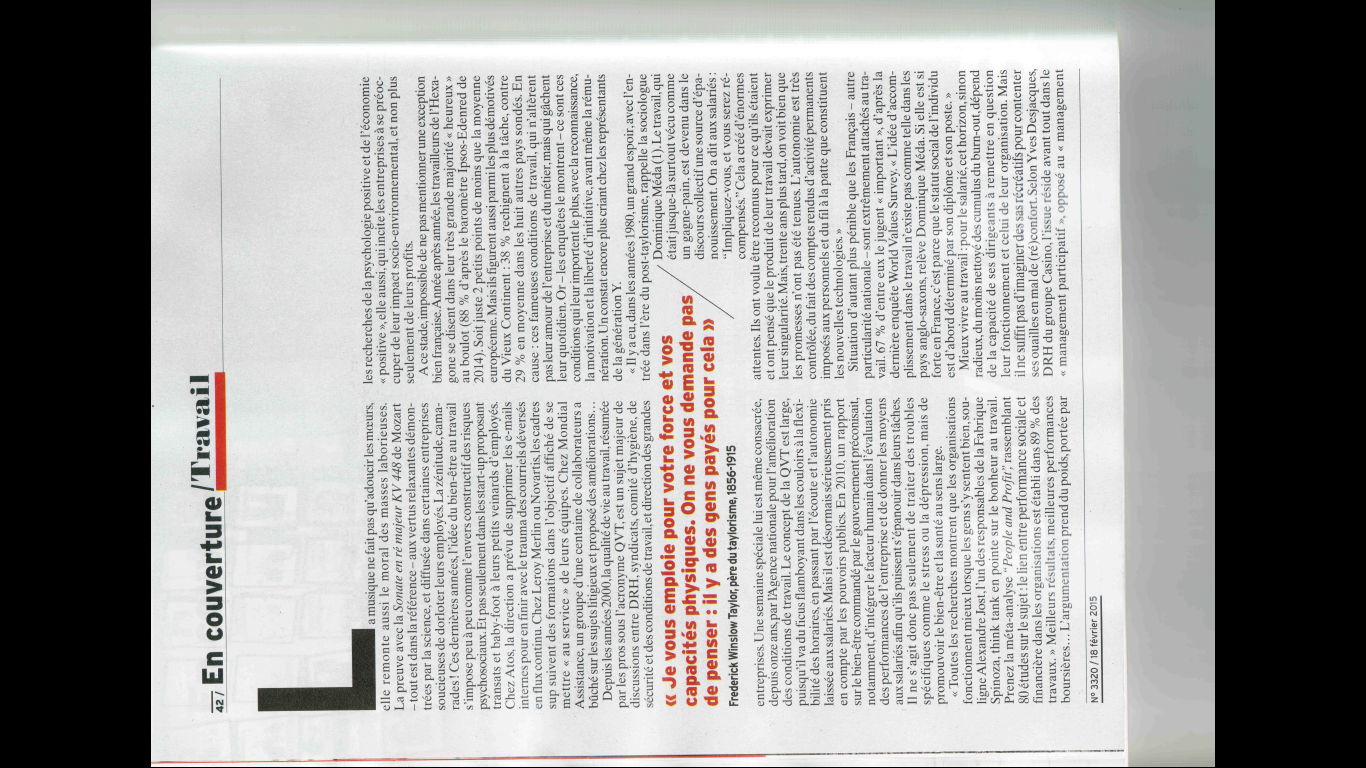 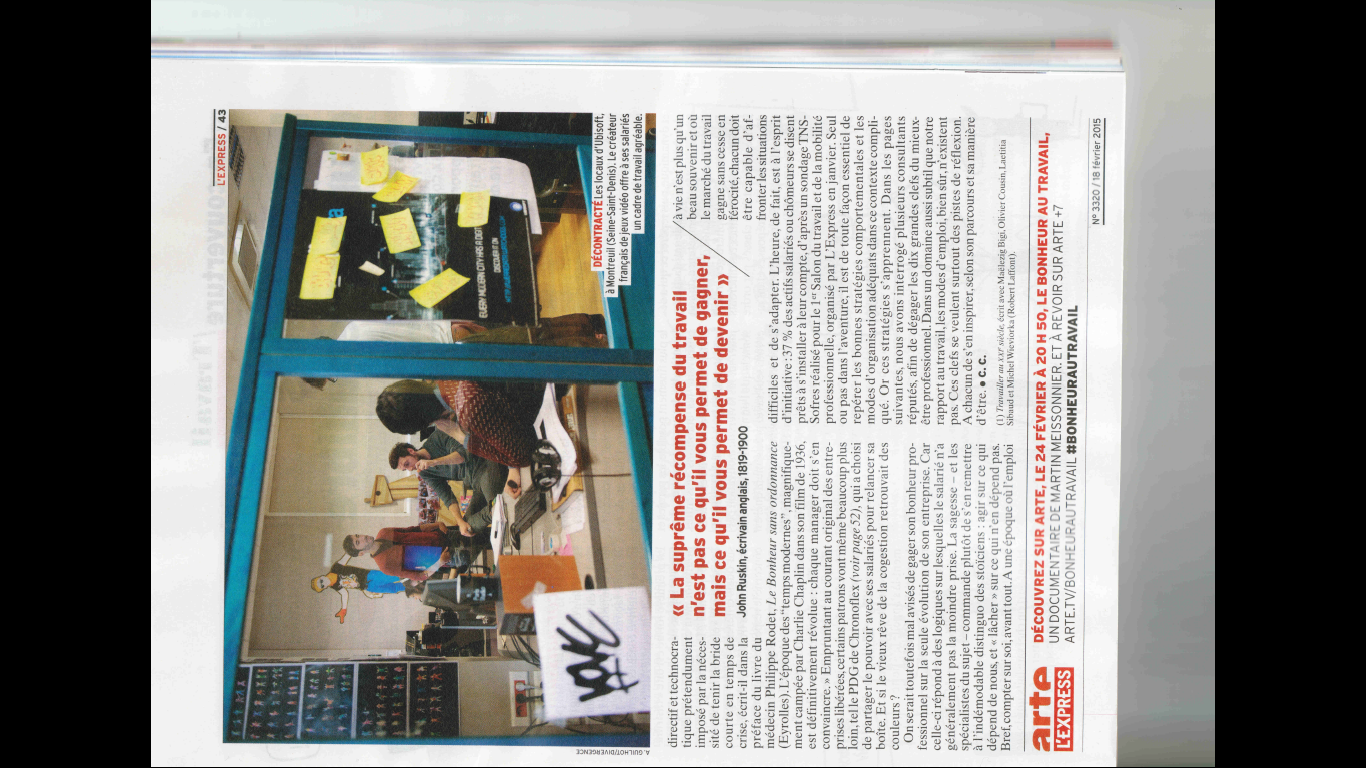 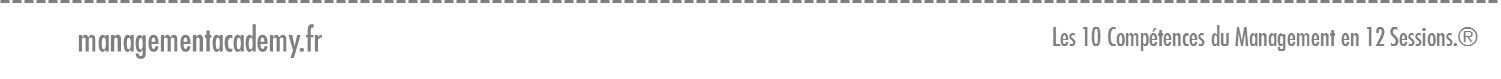 L’Express –
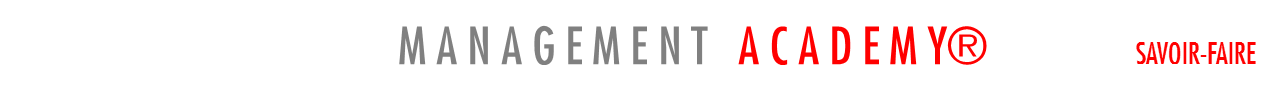 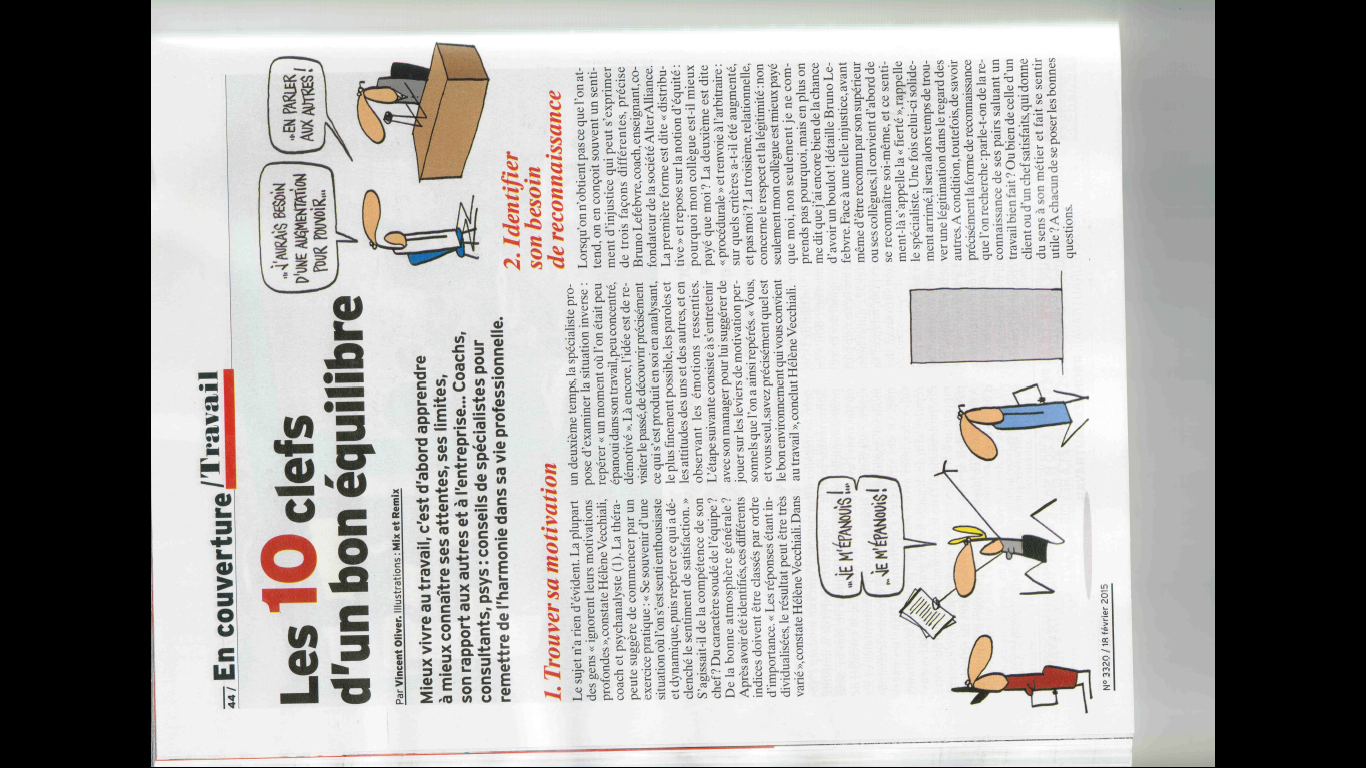 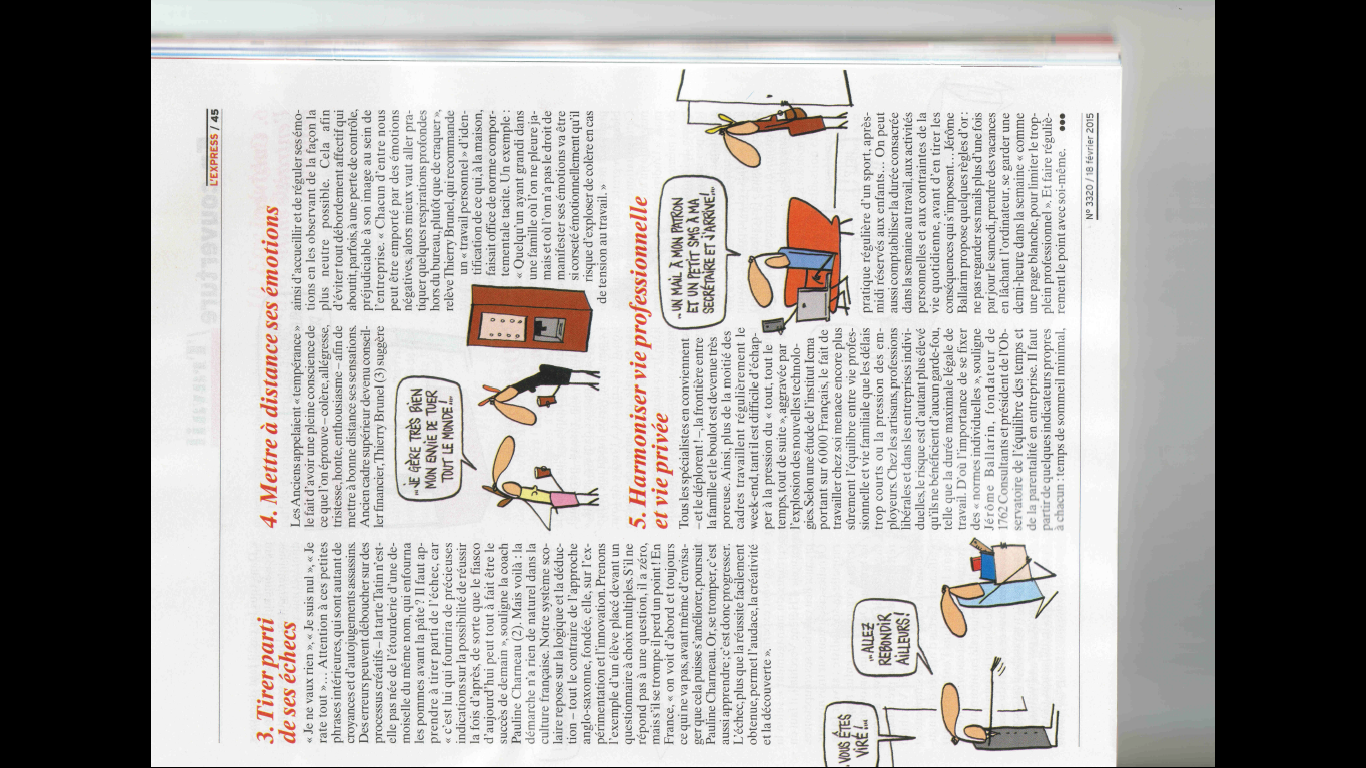 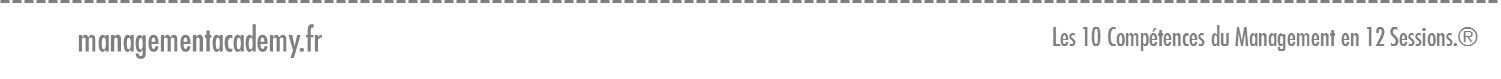 L’Express –
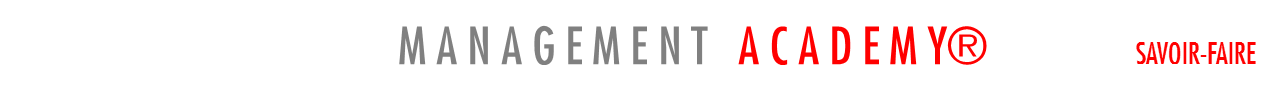 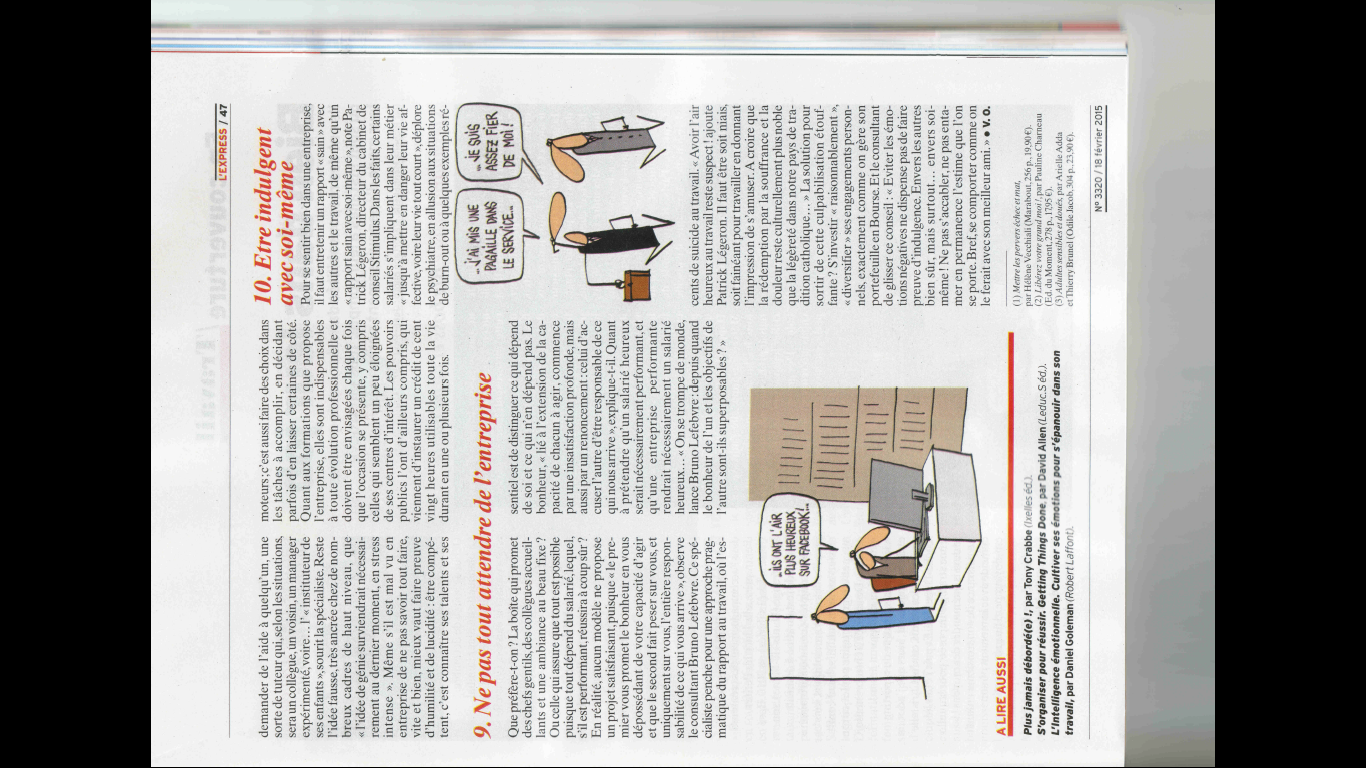 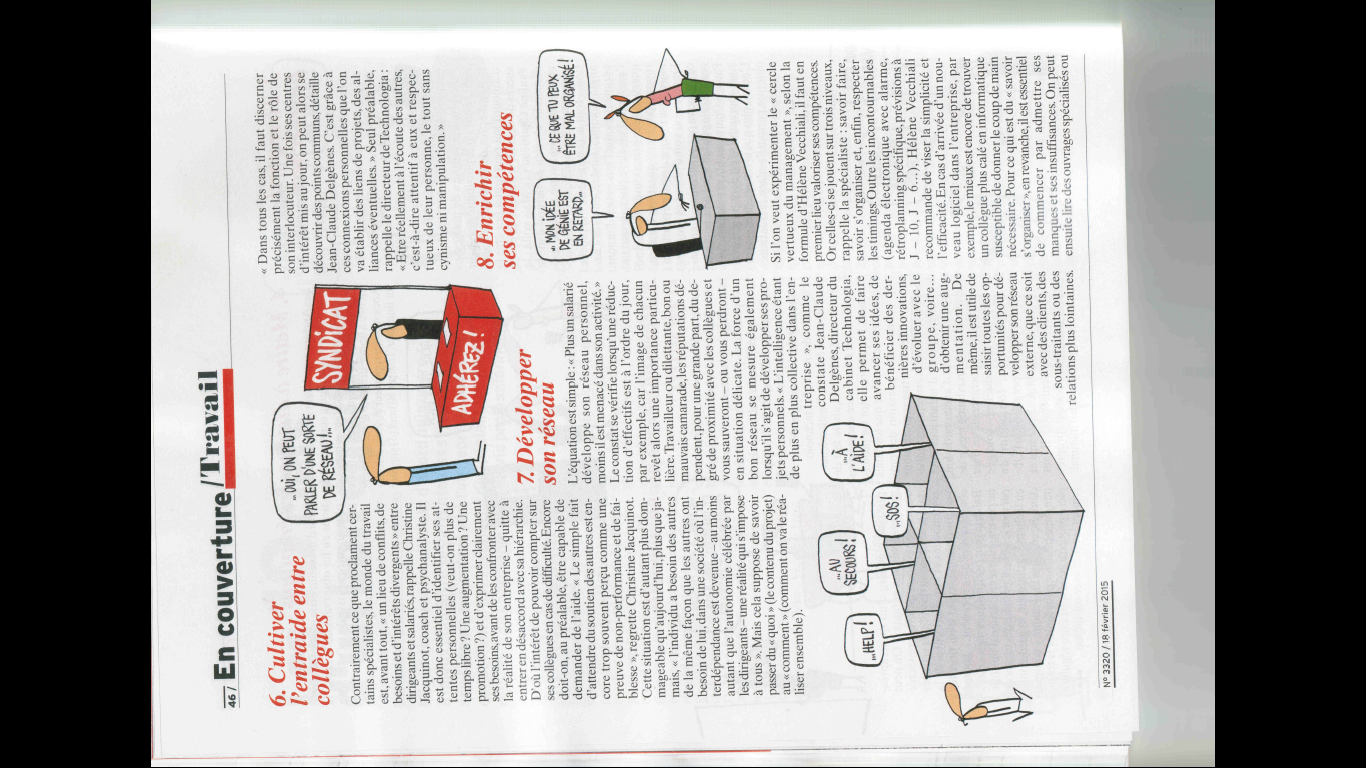 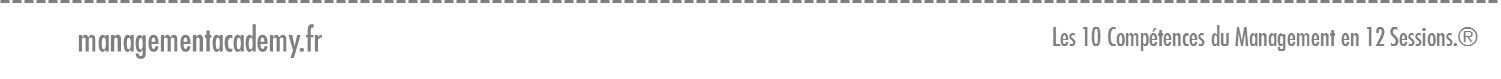 L’Express –
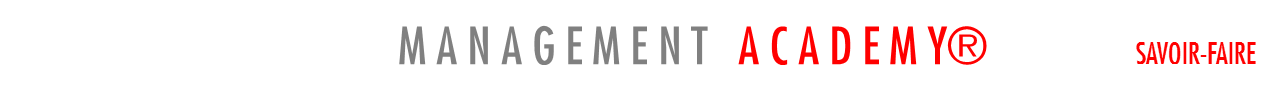 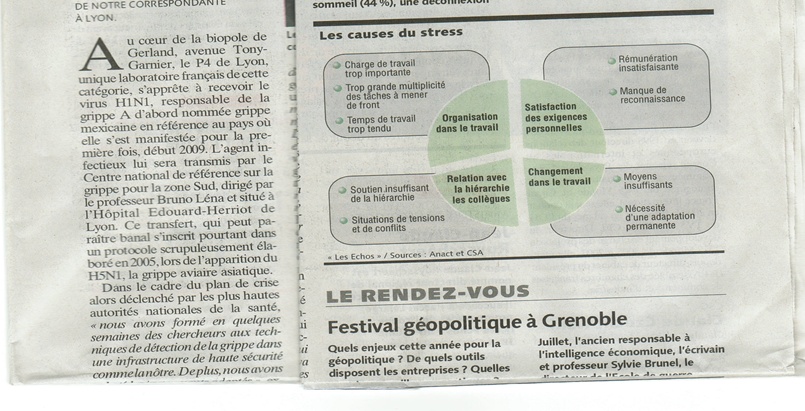 Les 10 Compétences du Management en 12 Sessions.®
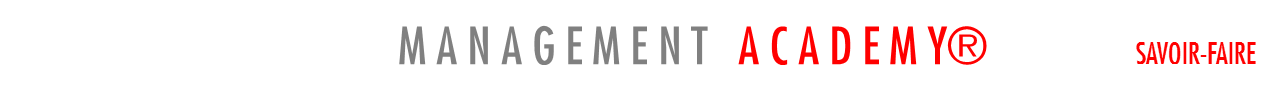 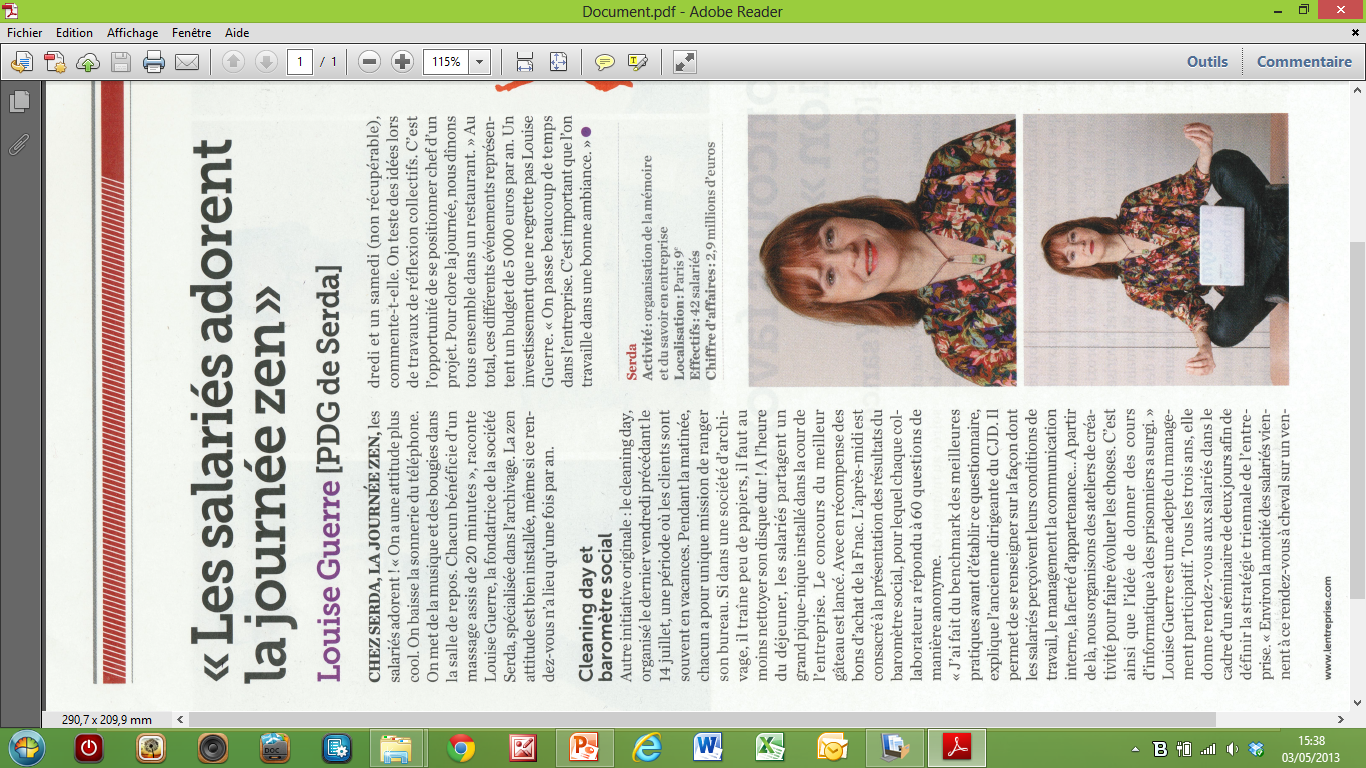 L’Entreprise –
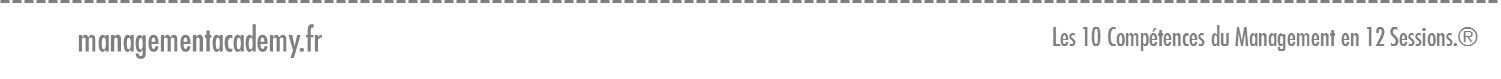 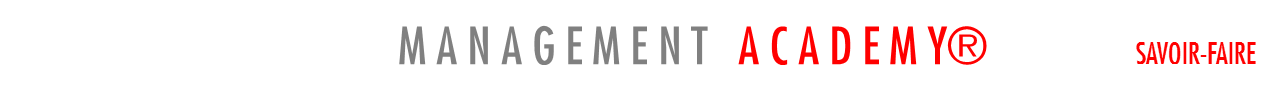 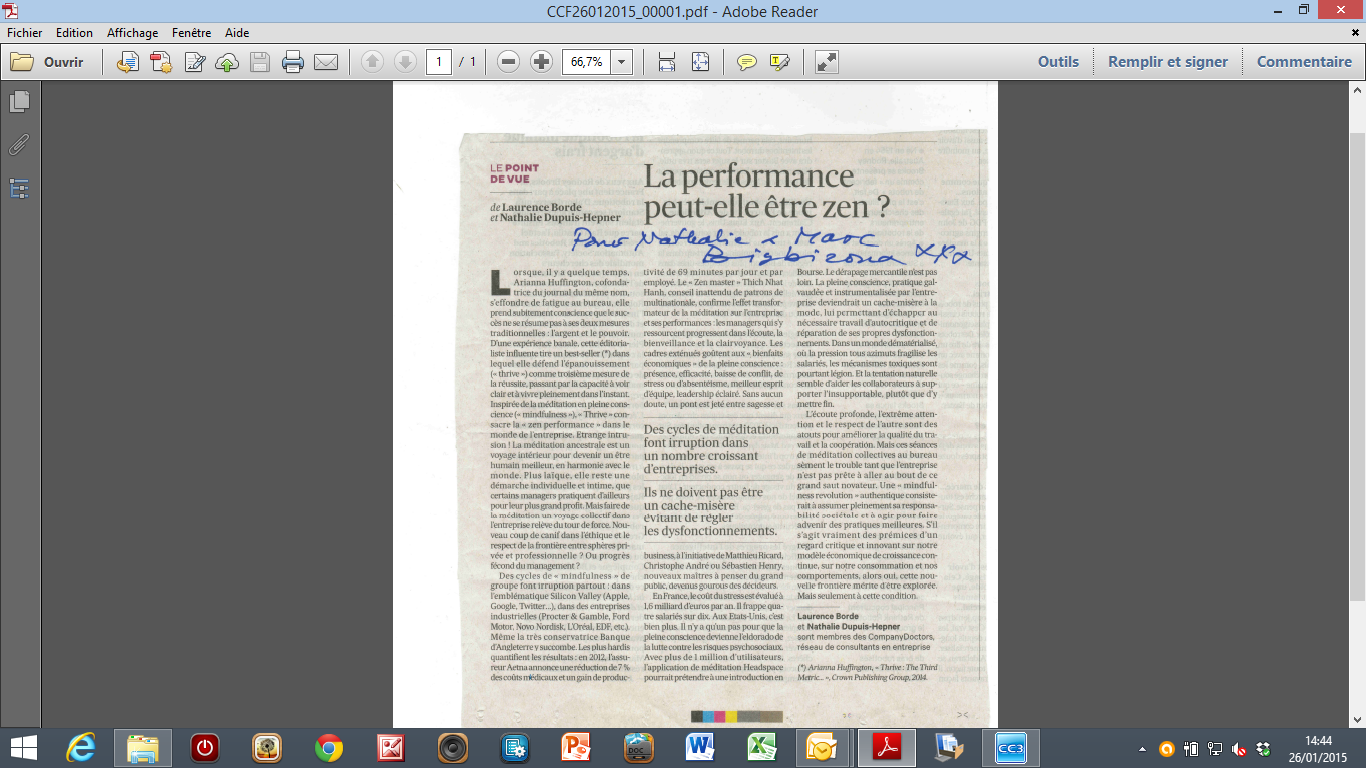 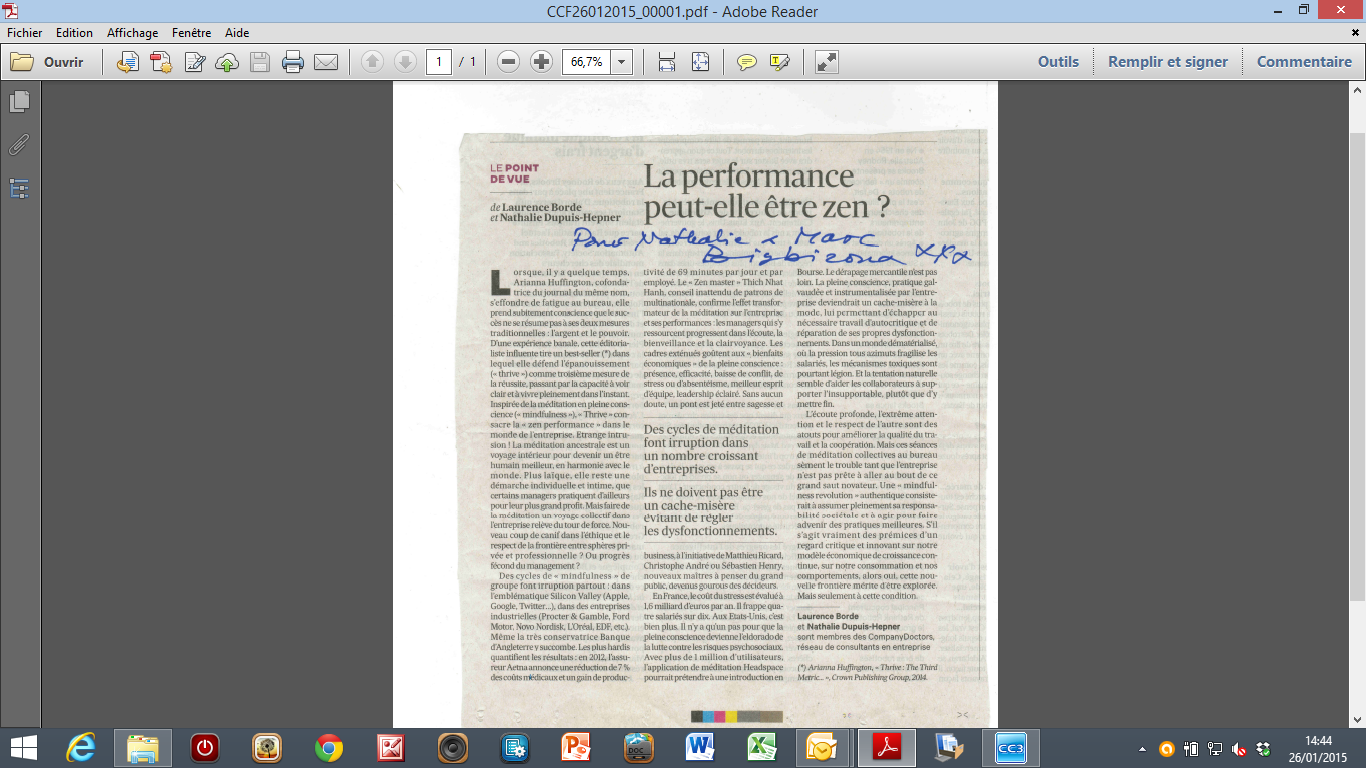 Les Echos  –
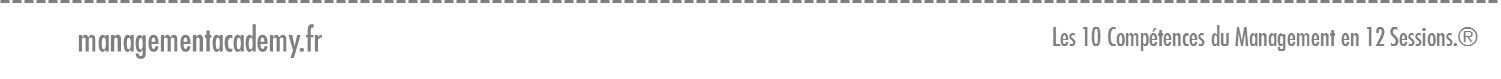 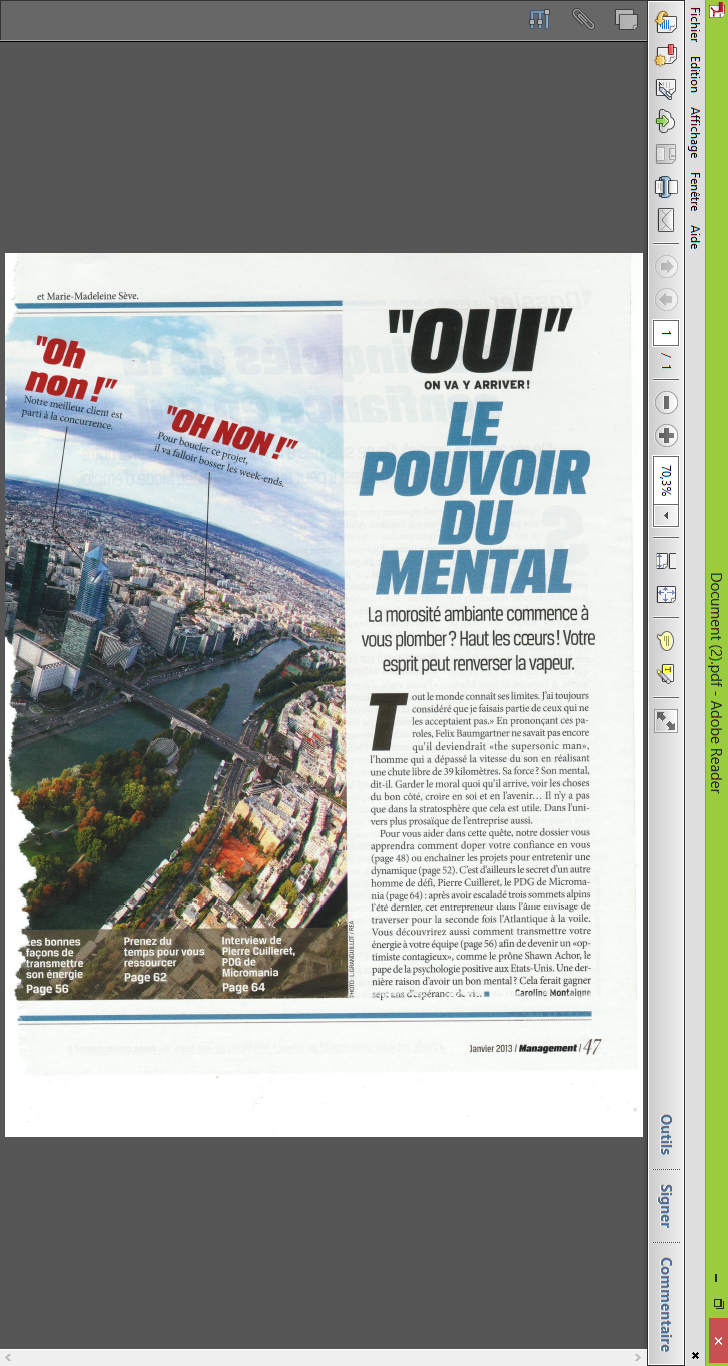 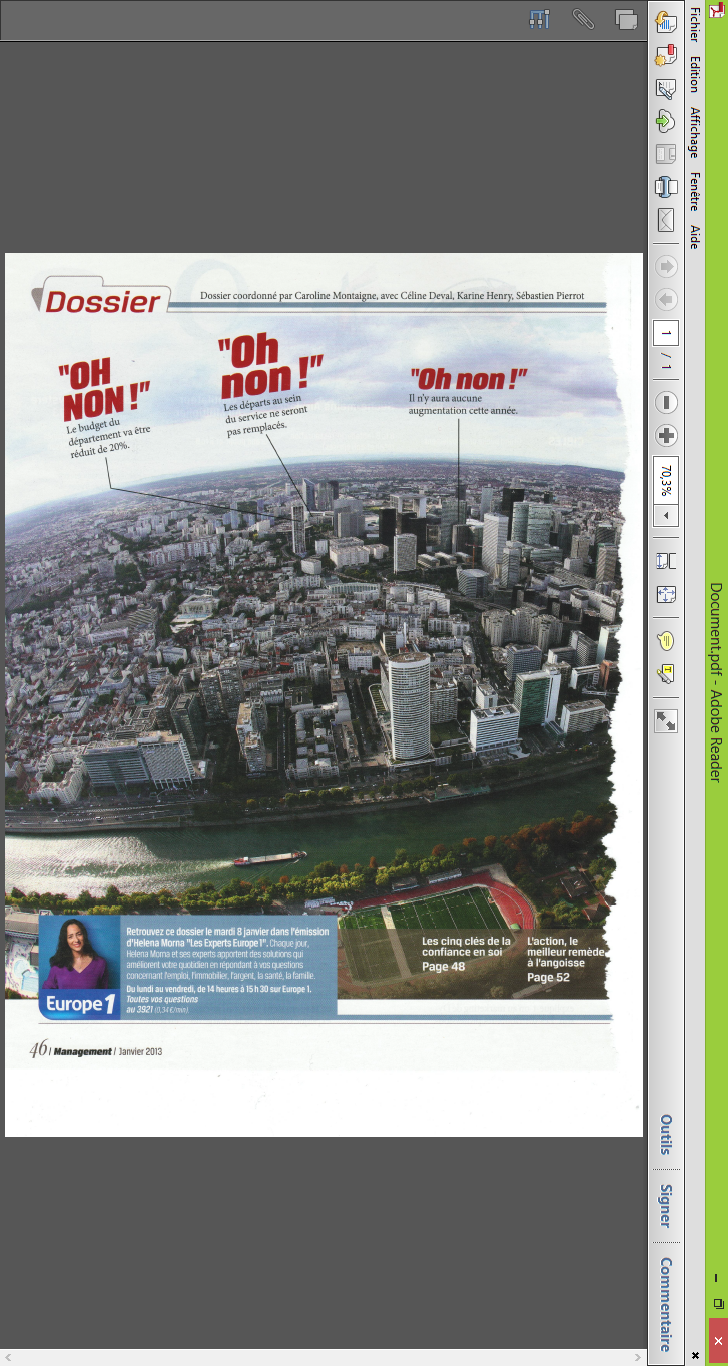 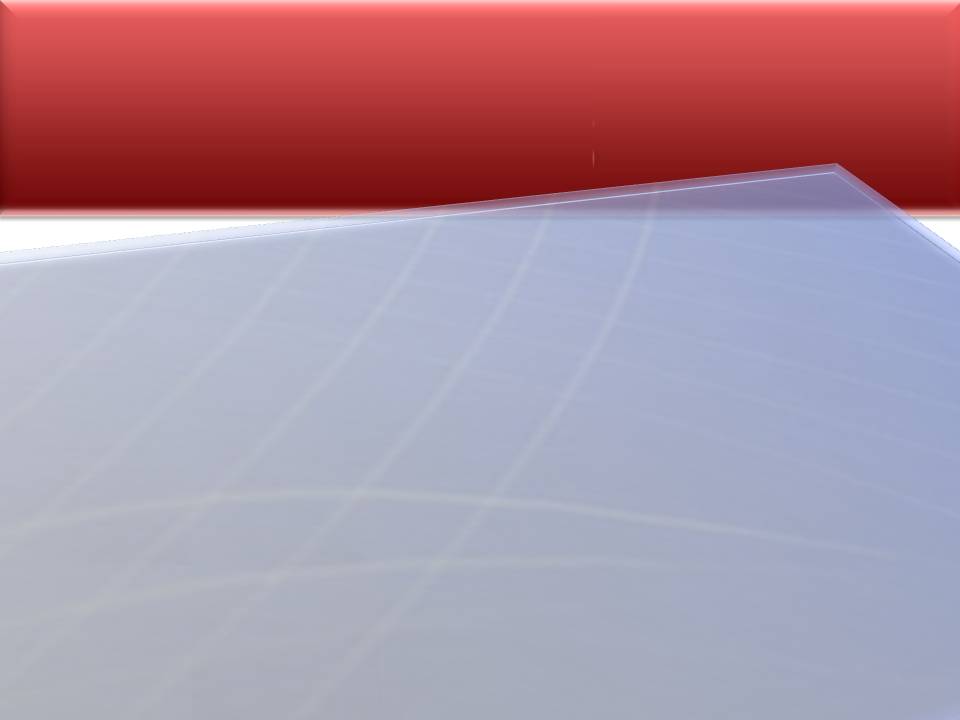 Pourquoi ce sujet est important
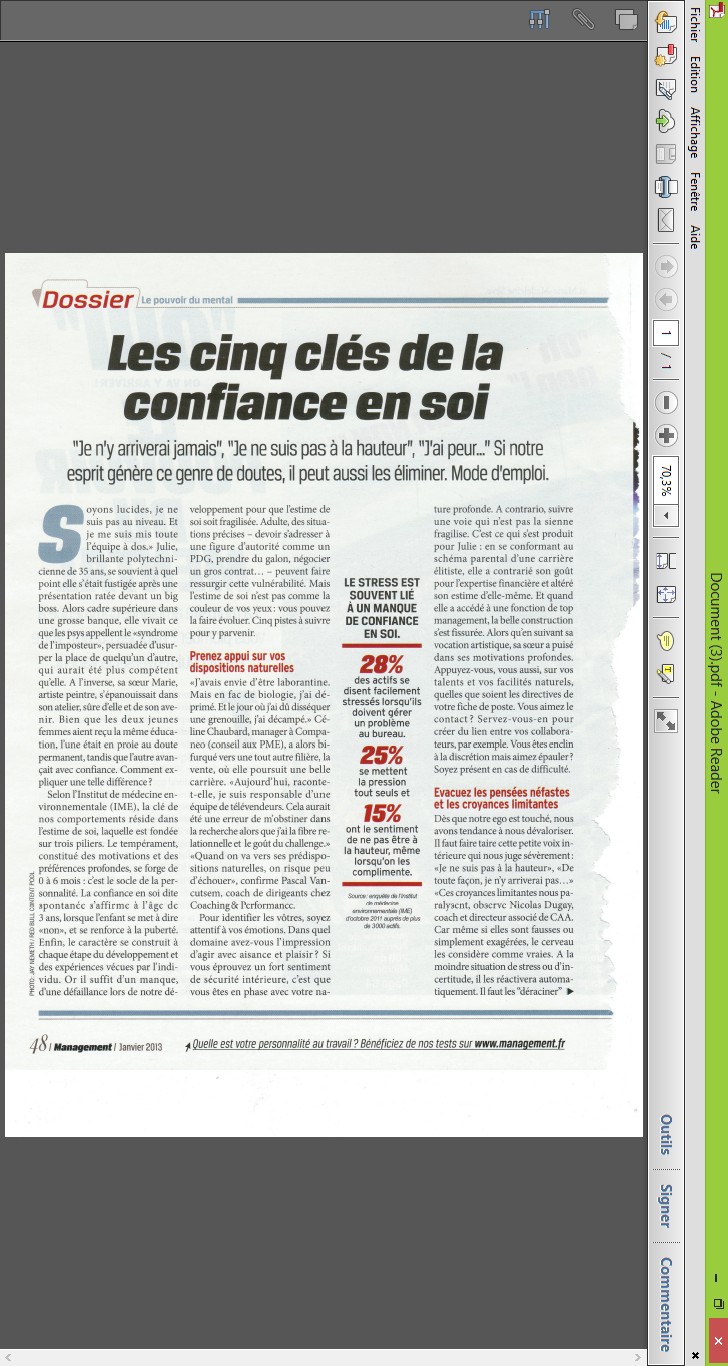 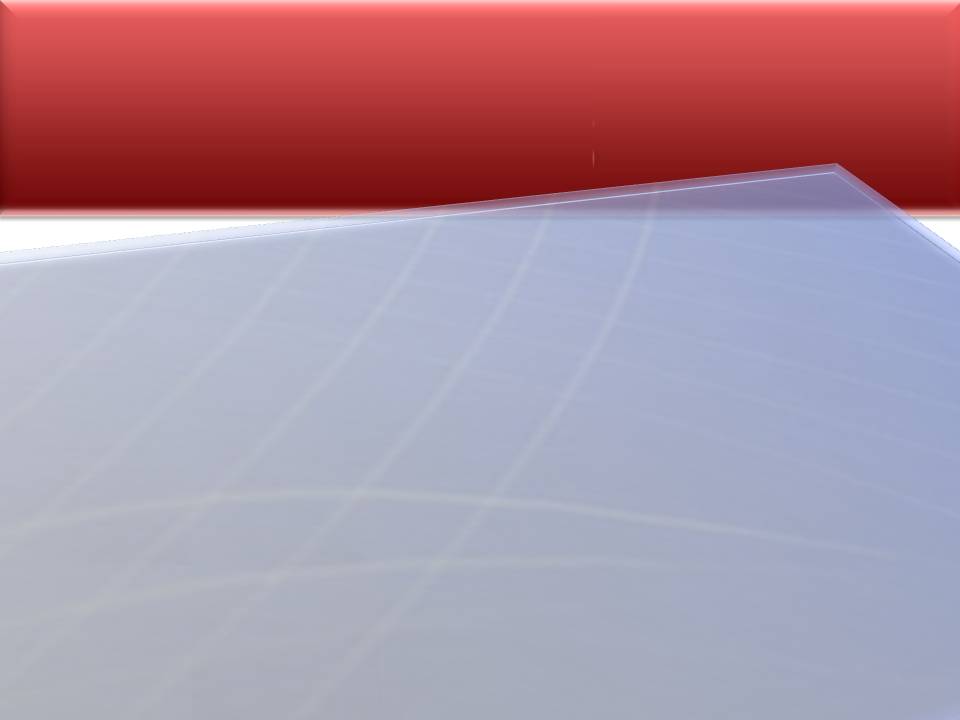 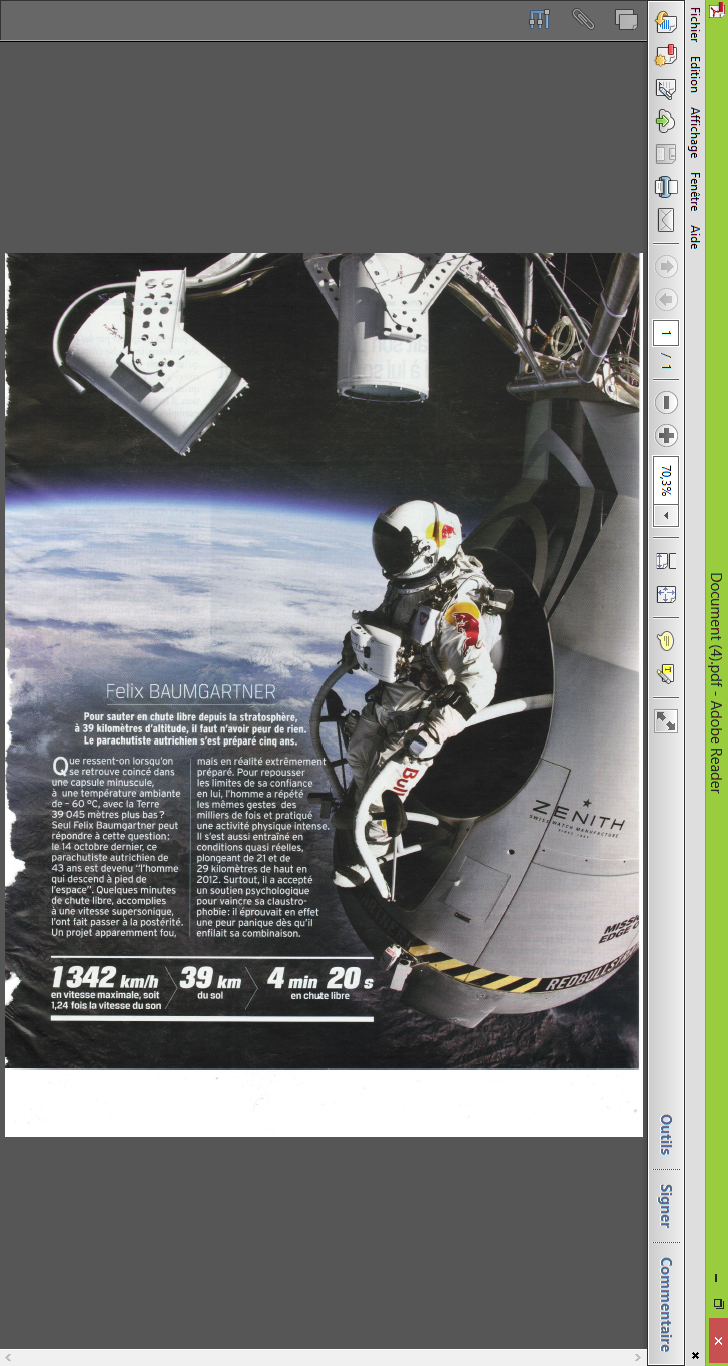 Pourquoi ce sujet est important
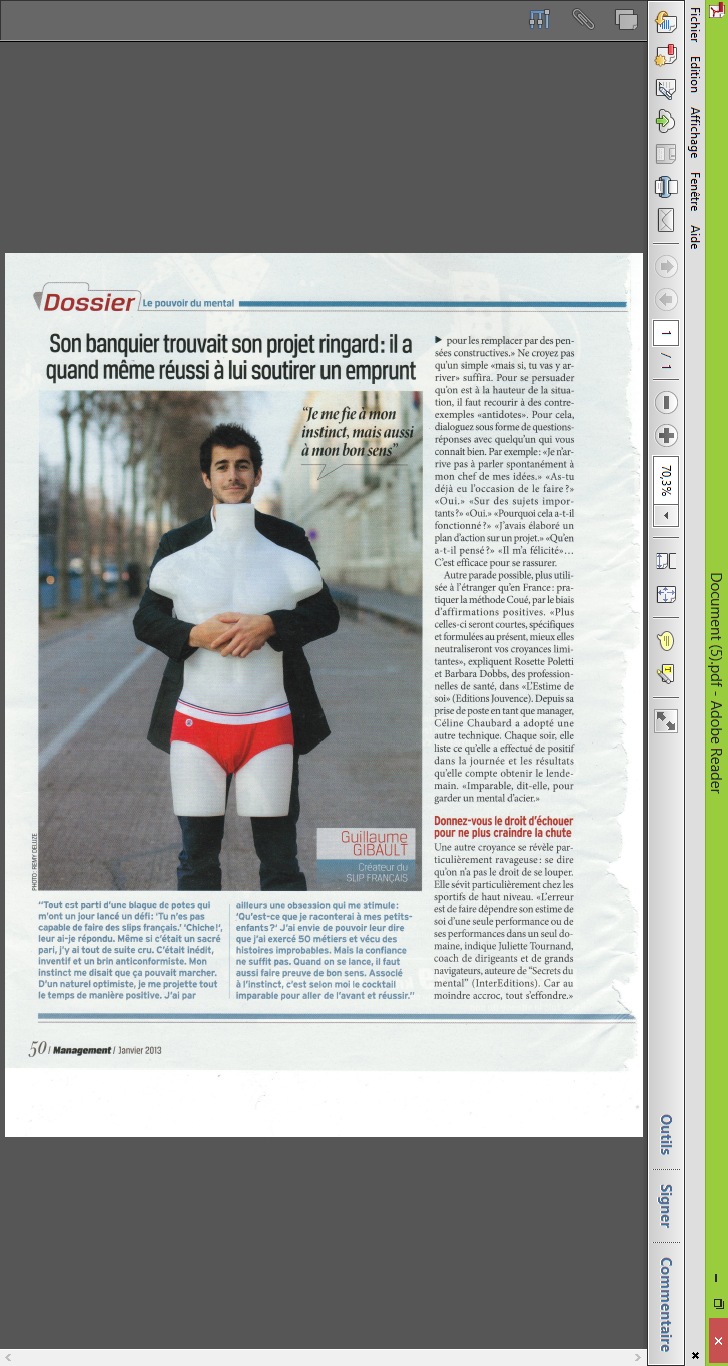 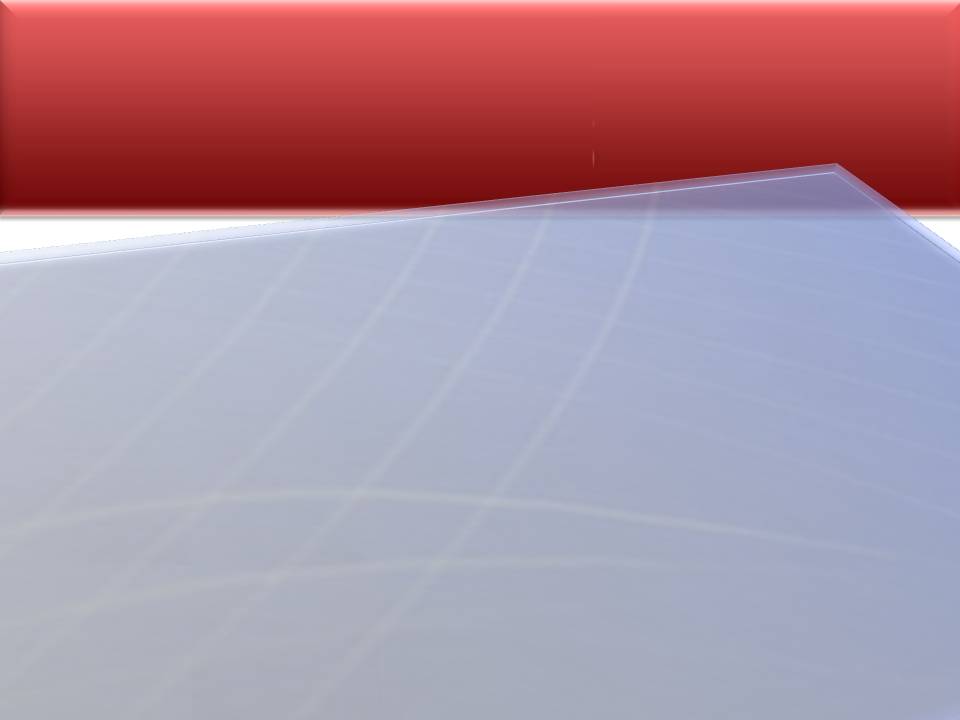 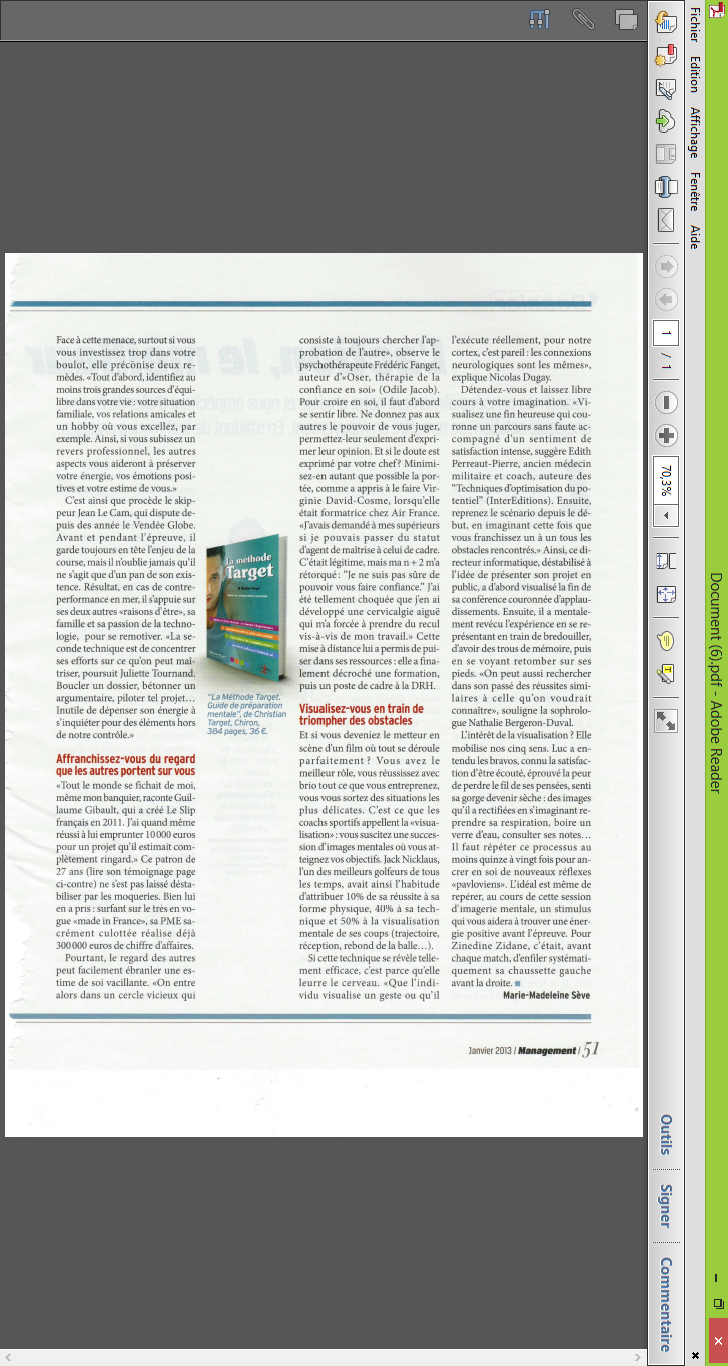 Pourquoi ce sujet est important
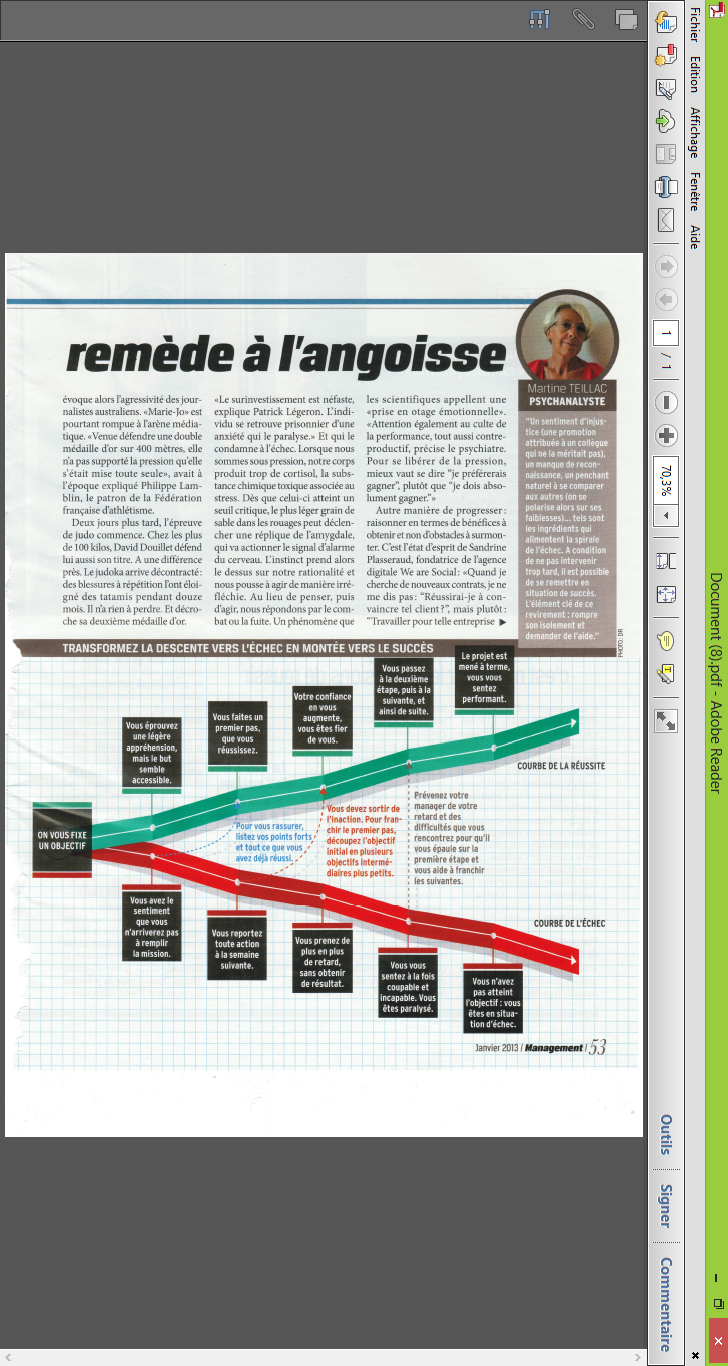 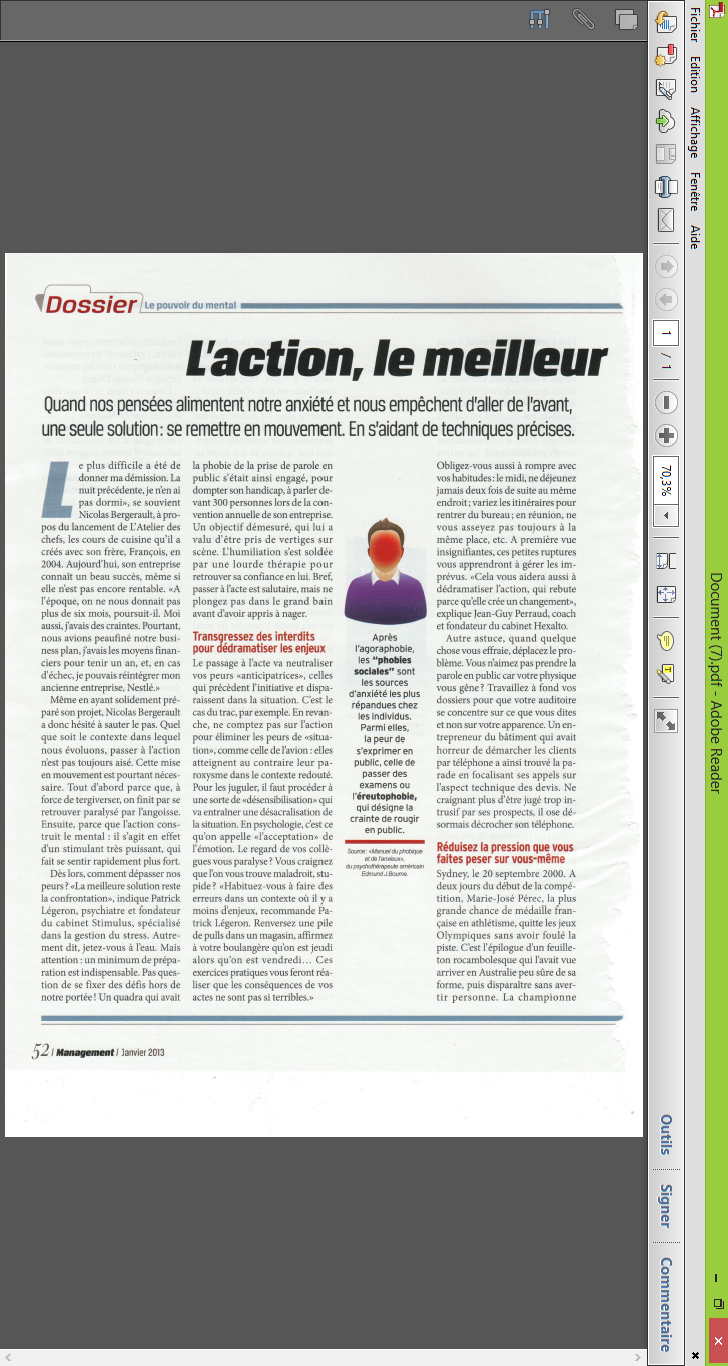 Pourquoi ce sujet est important
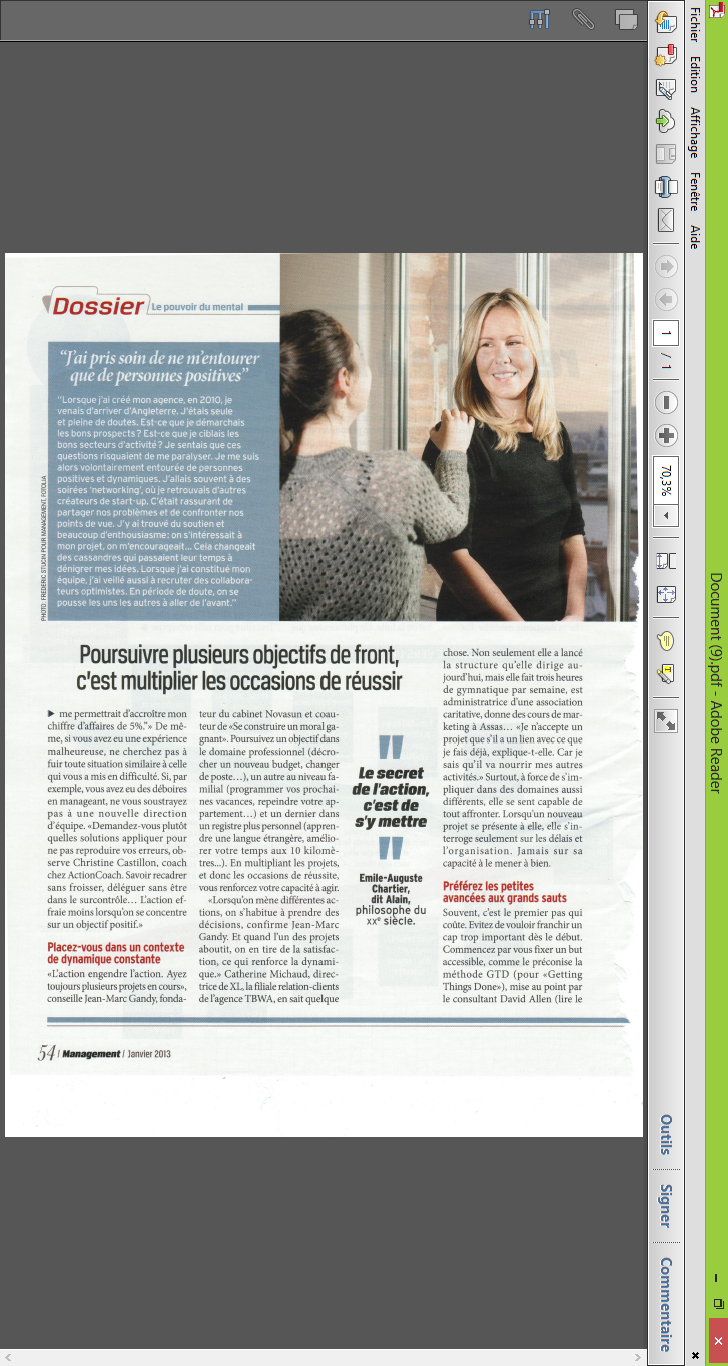 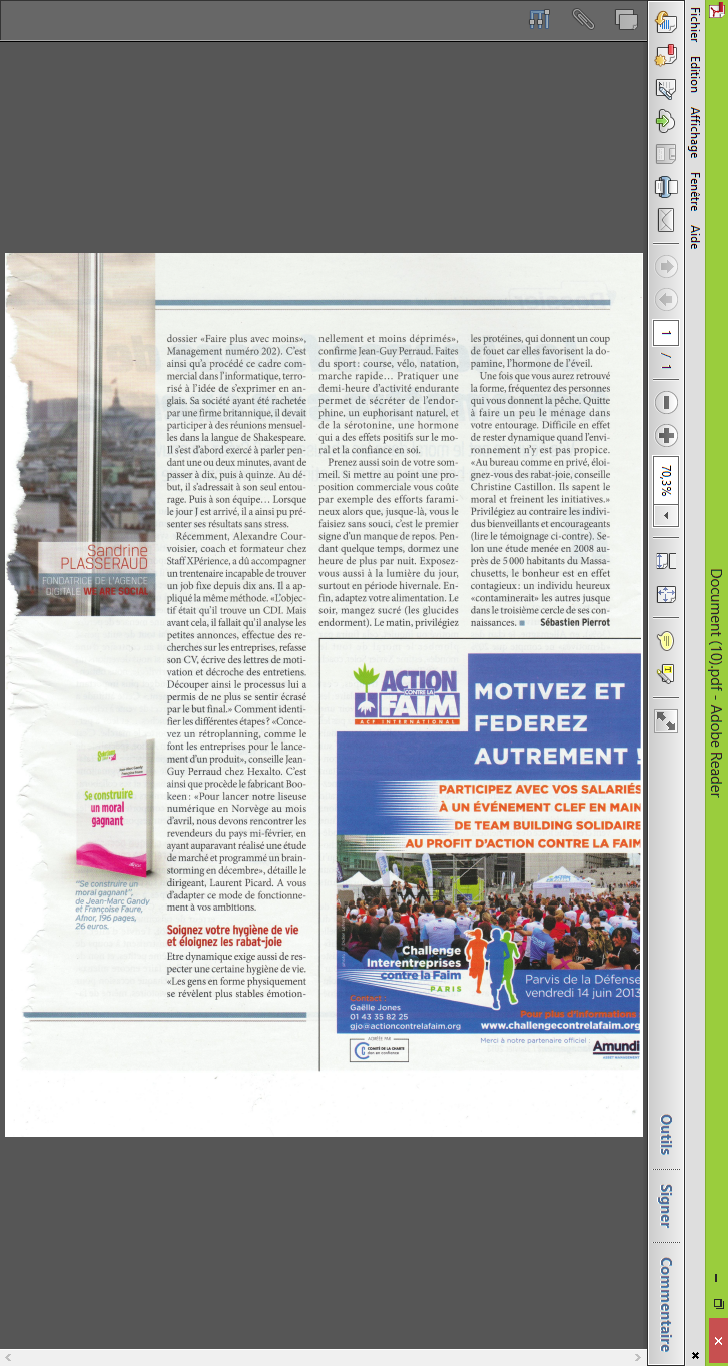 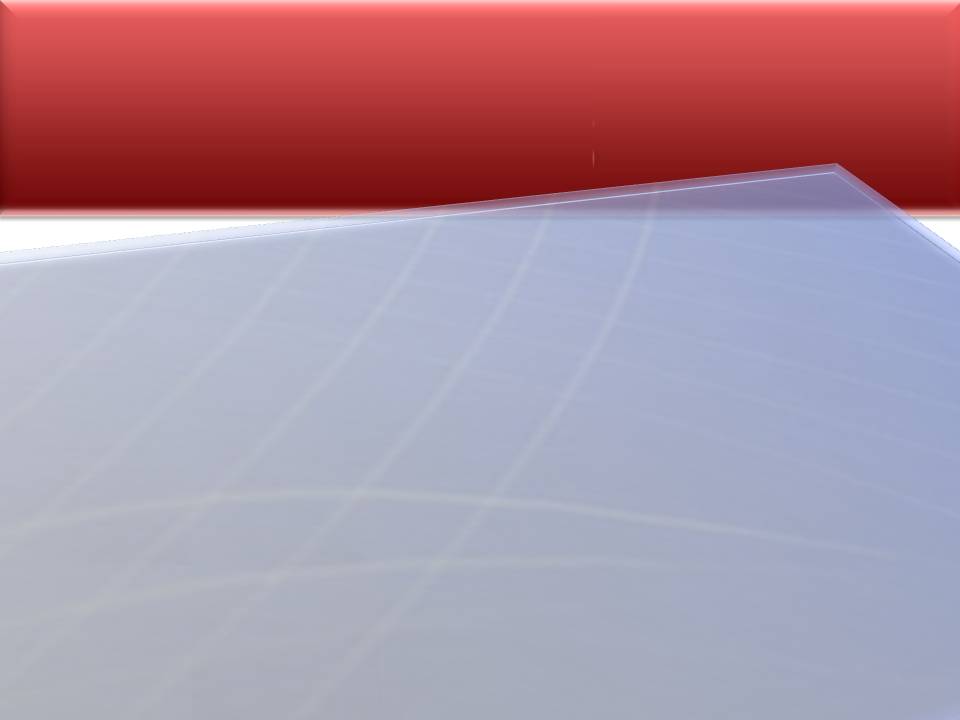 Pourquoi ce sujet est important
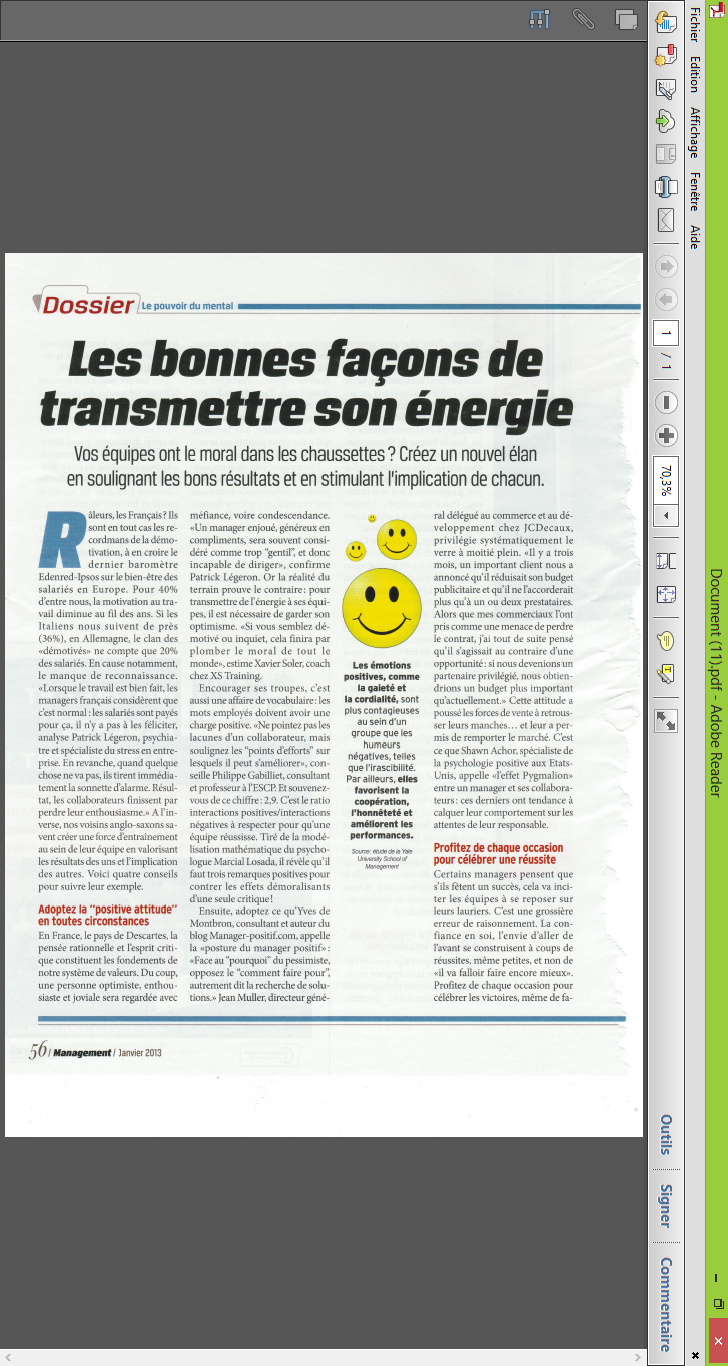 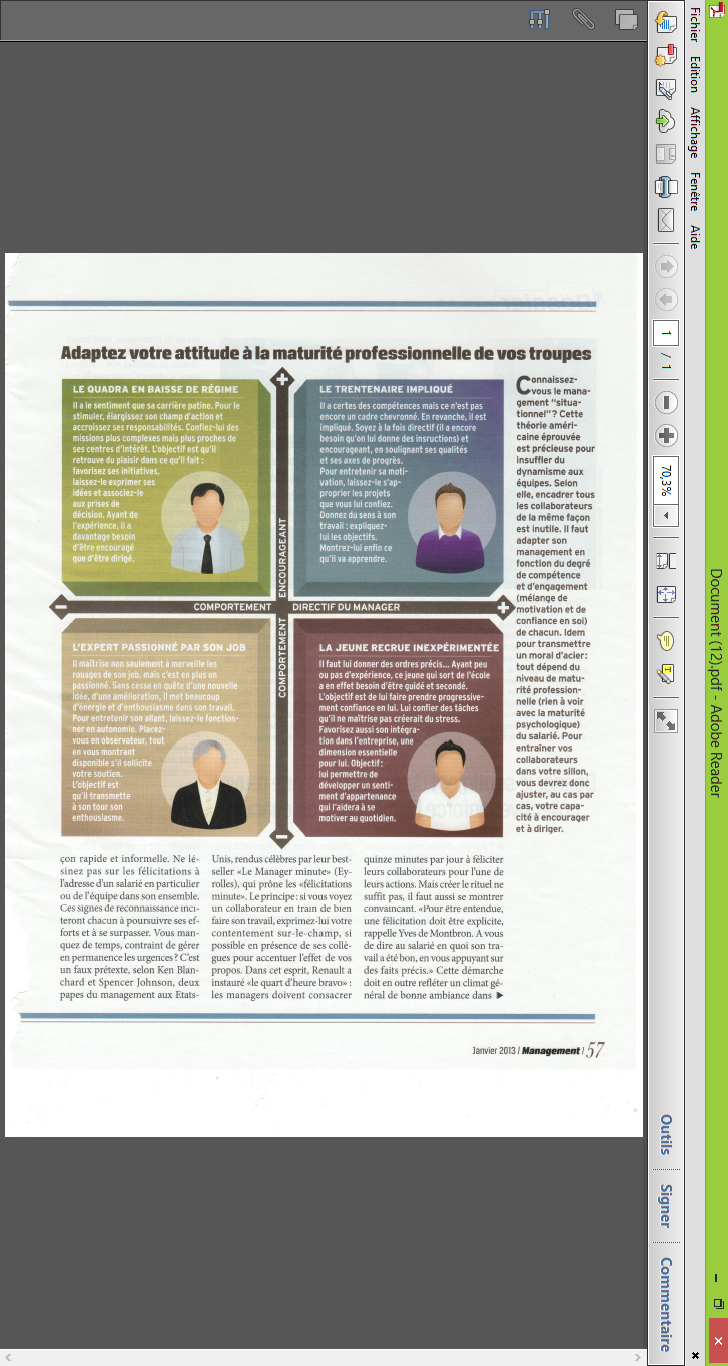 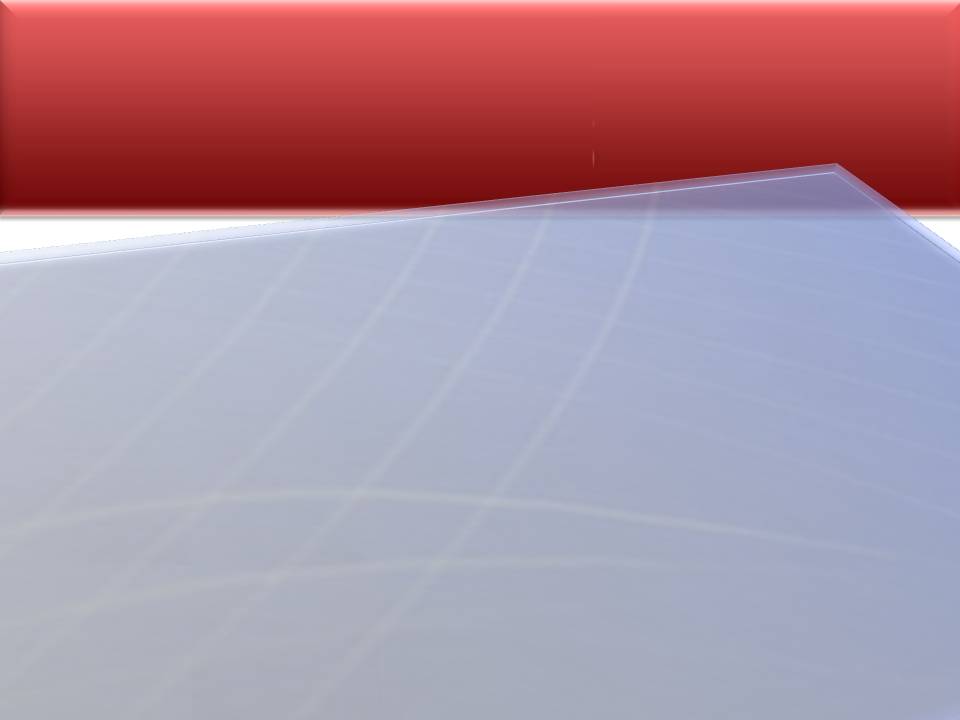 Pourquoi ce sujet est important
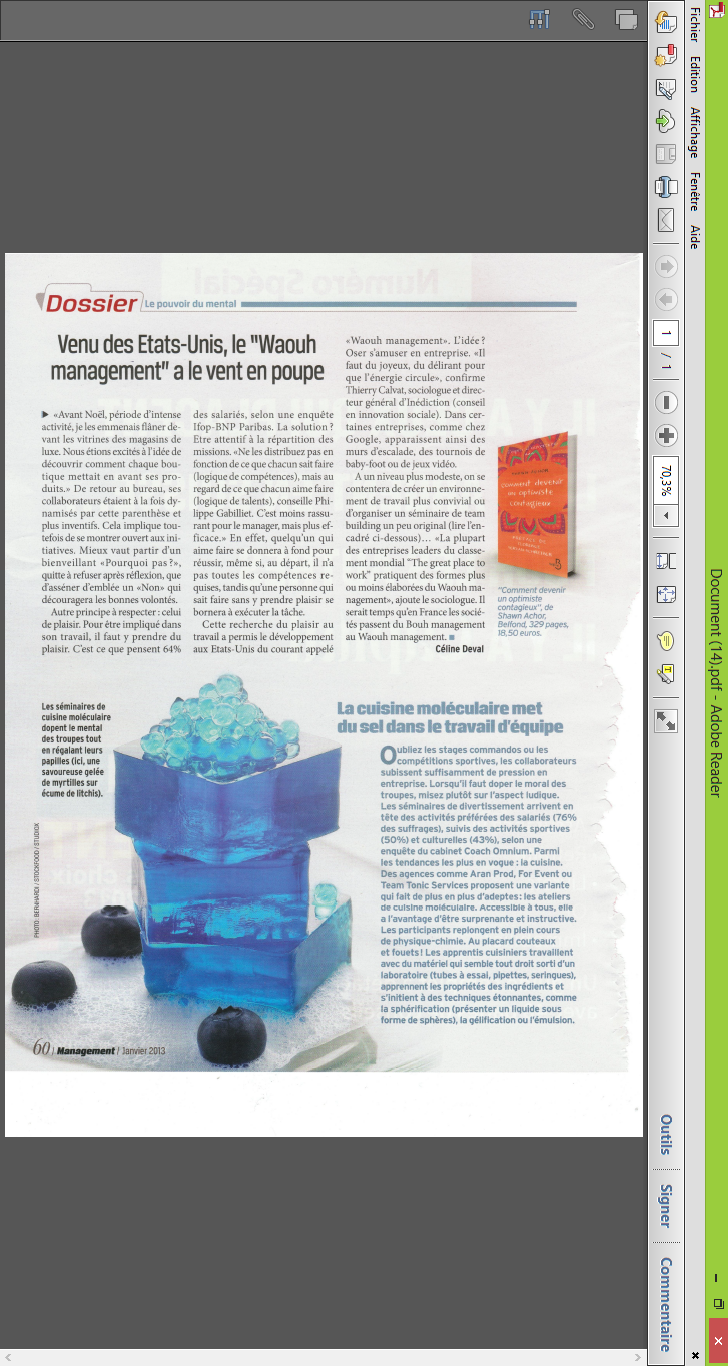 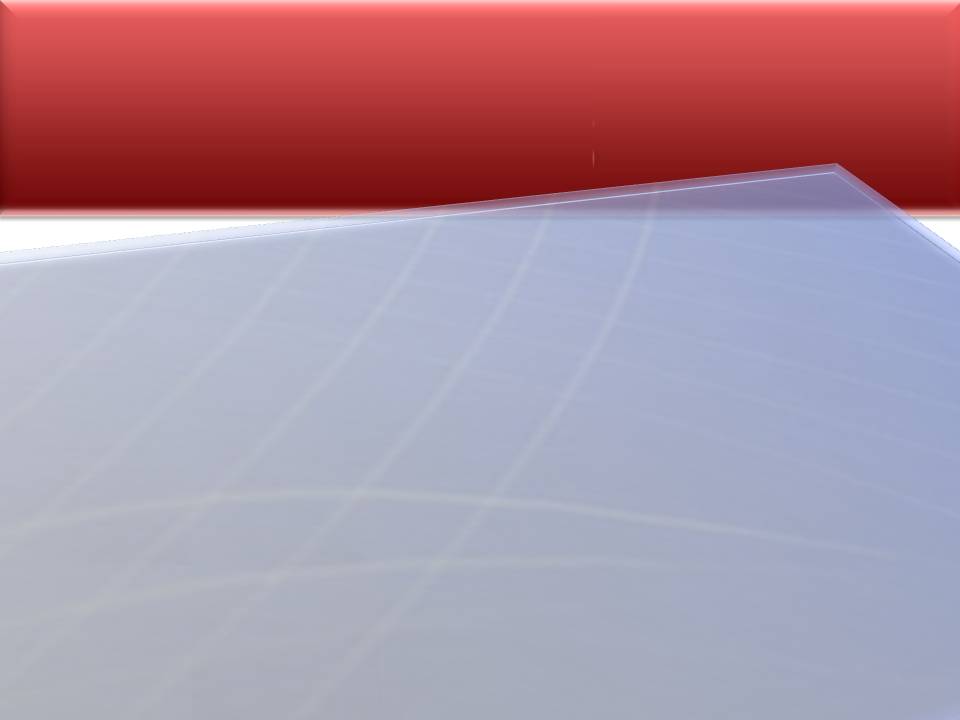 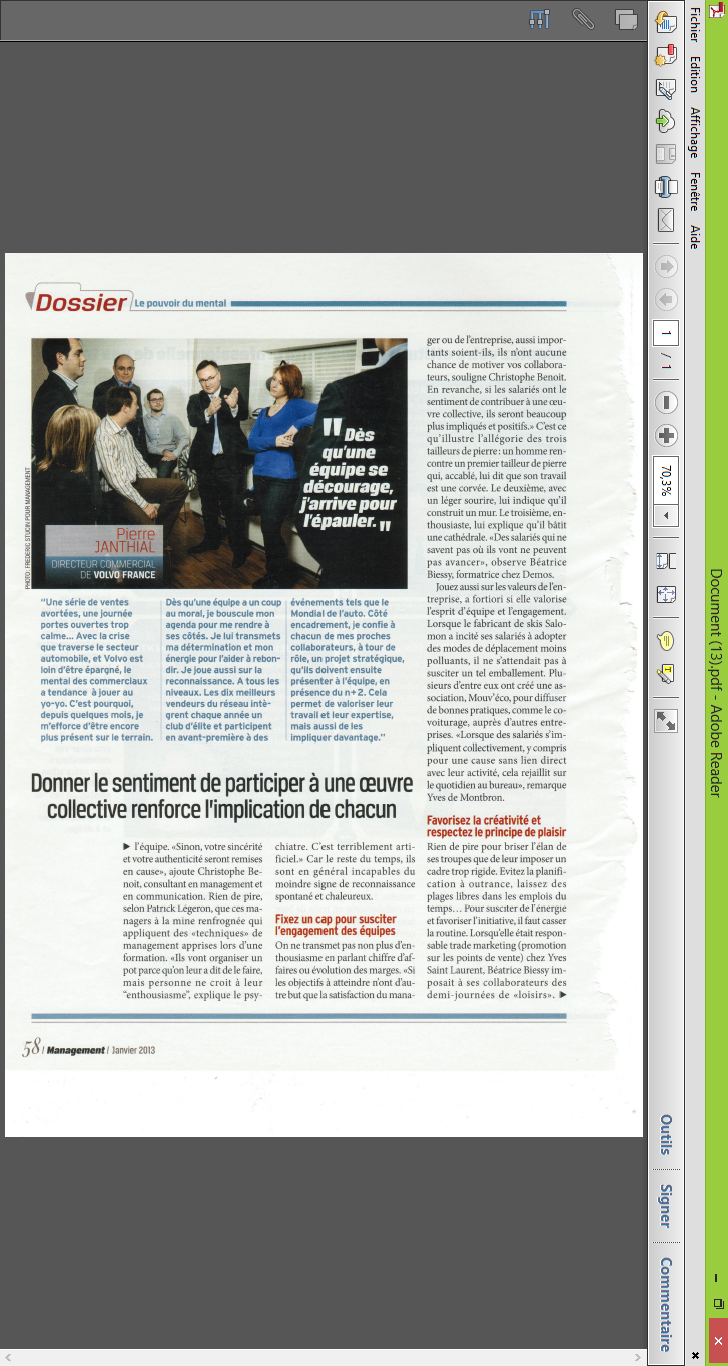 Pourquoi ce sujet est important
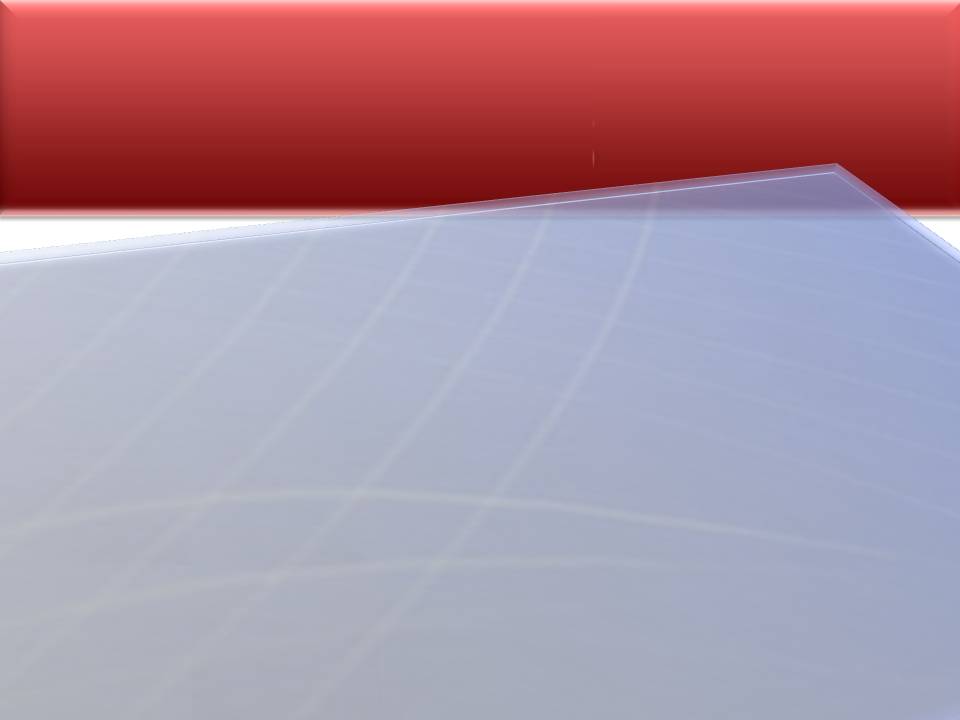 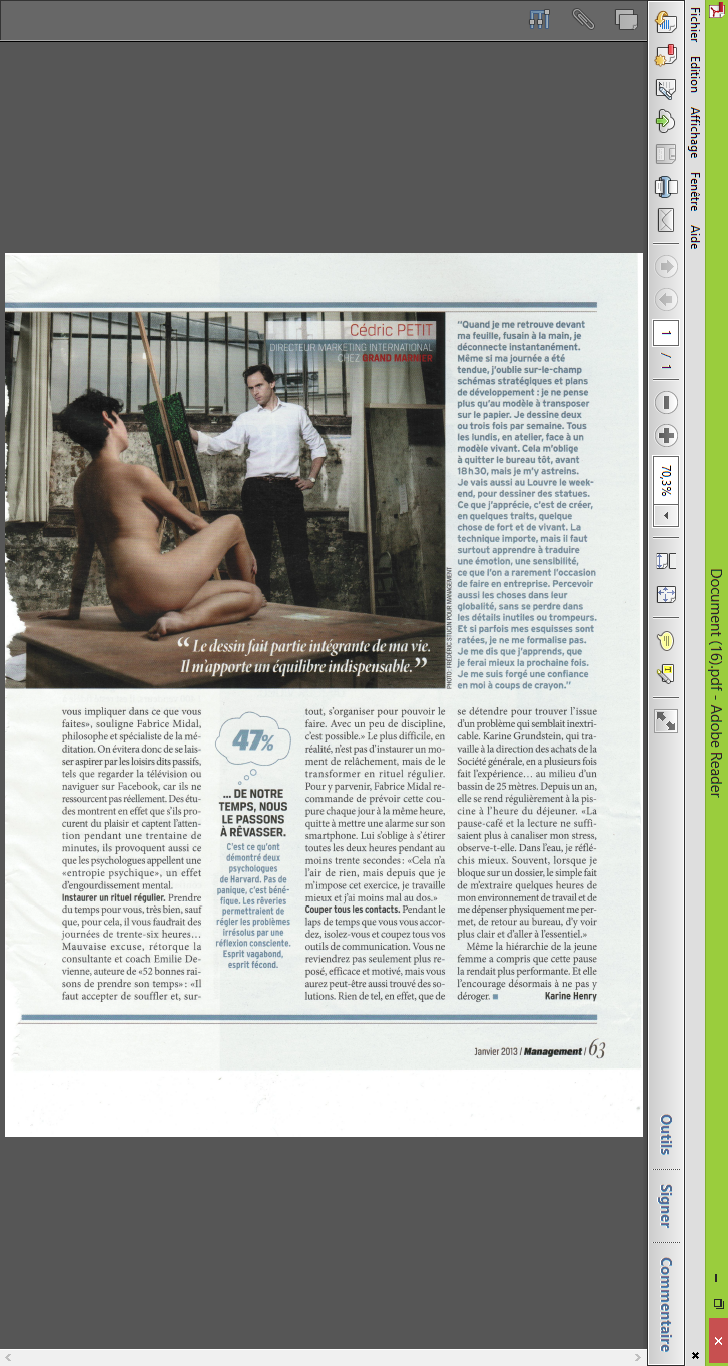 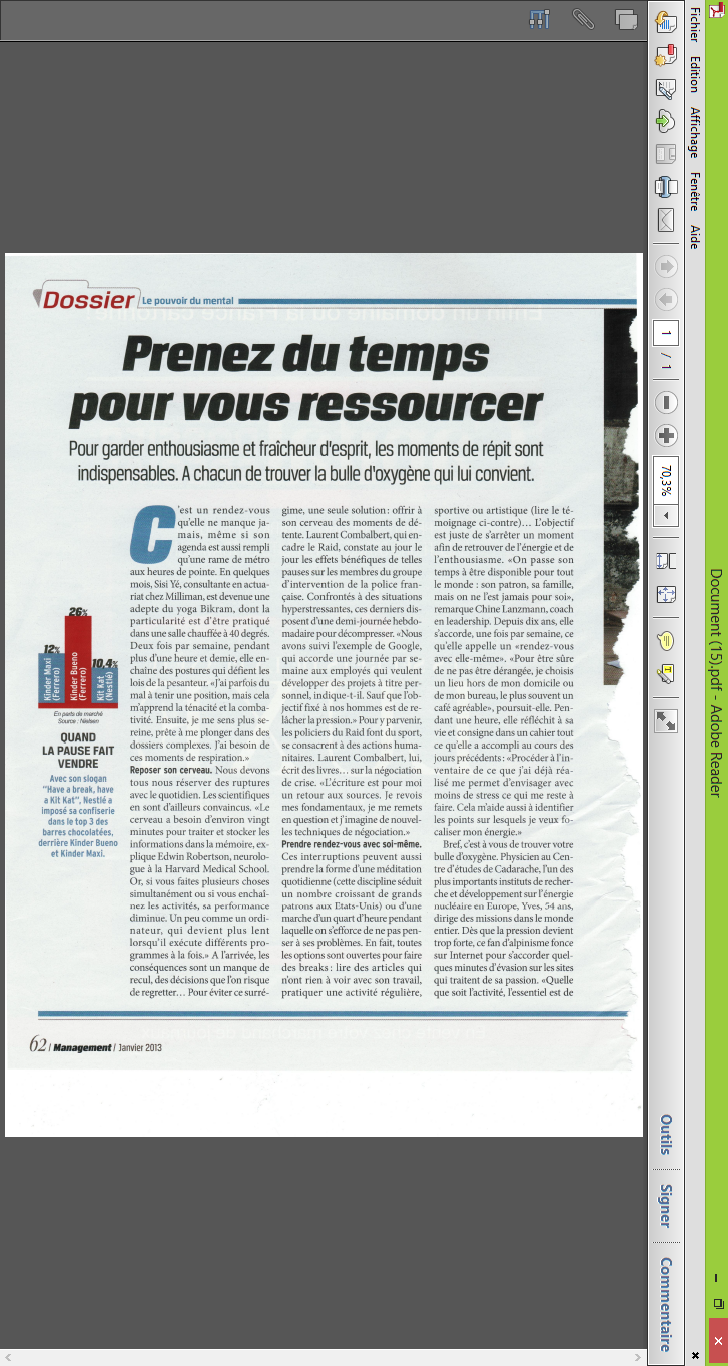 Pourquoi ce sujet est important
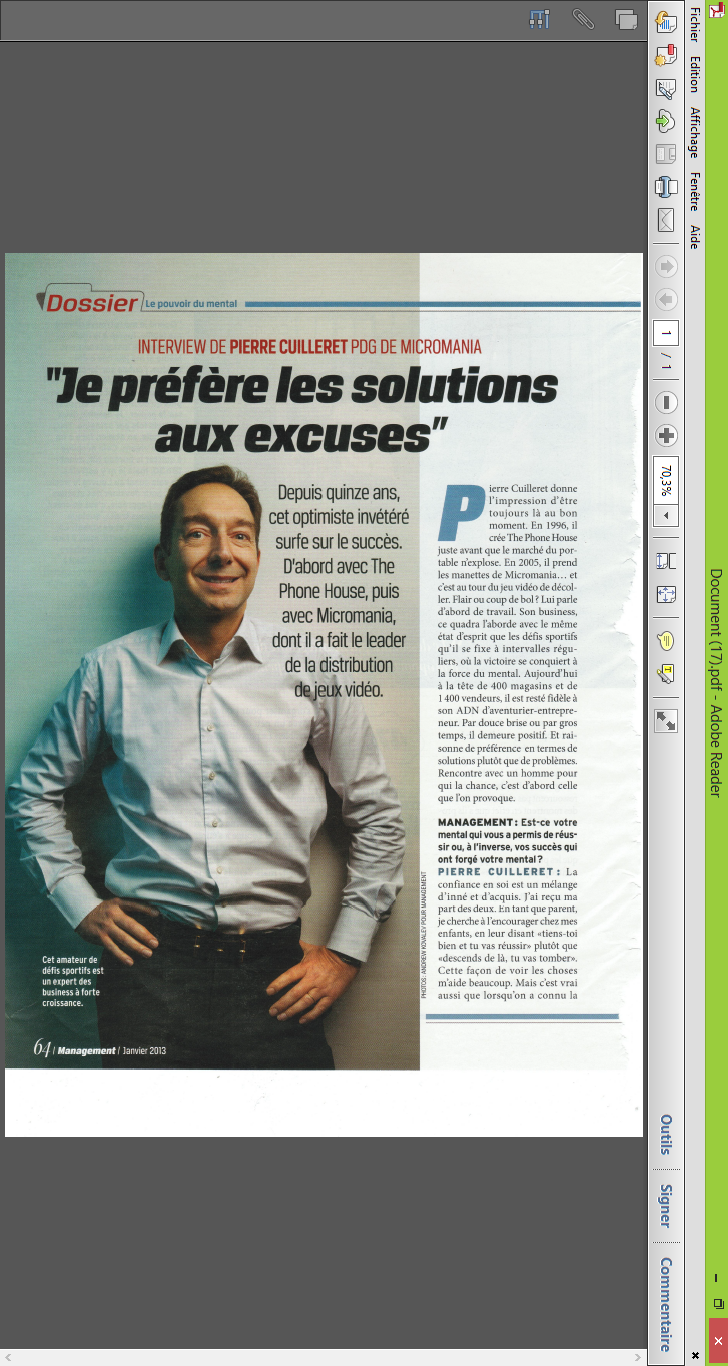 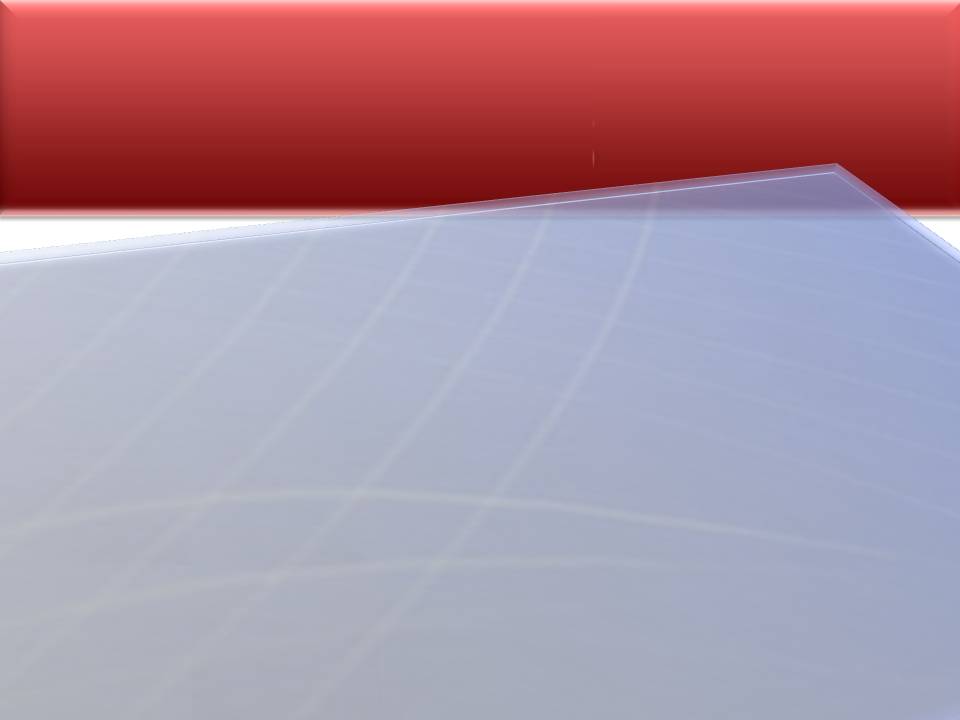 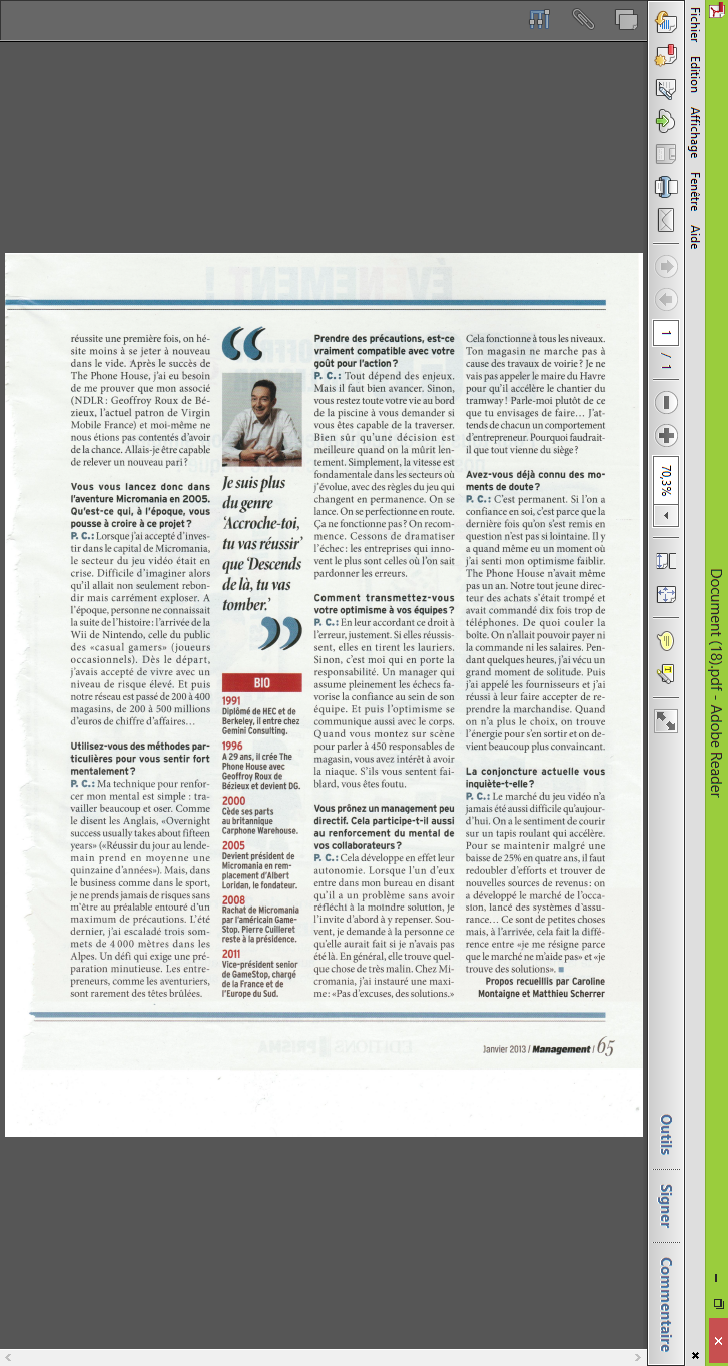 Pourquoi ce sujet est important
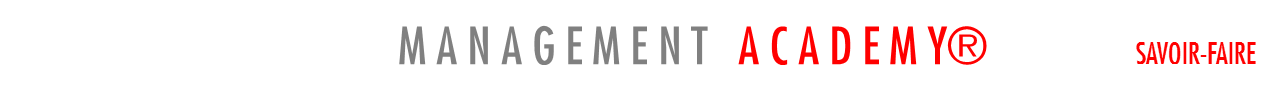 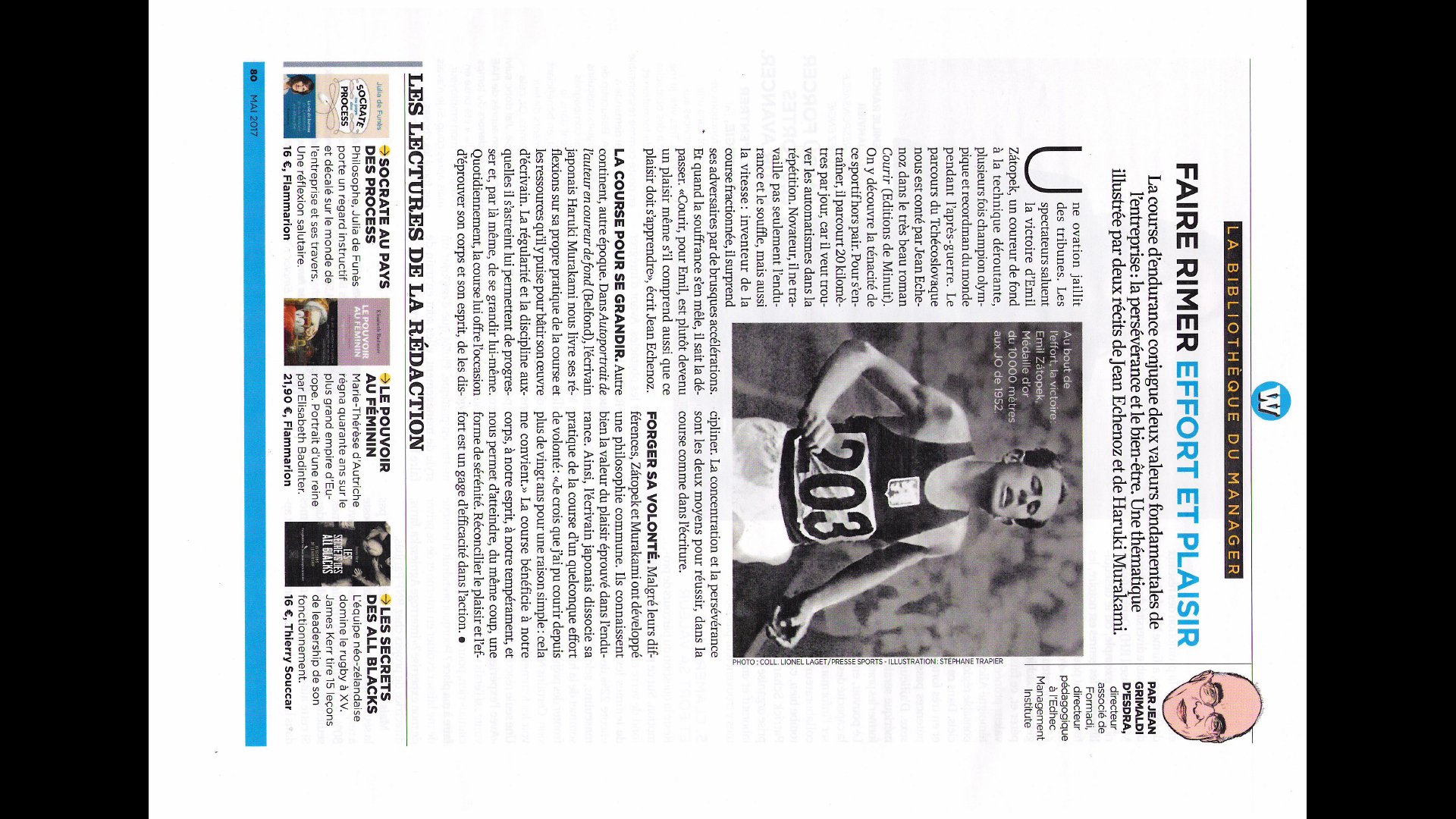 Management
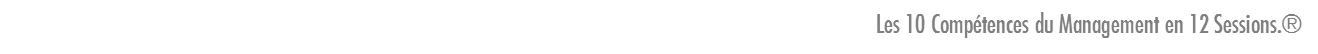 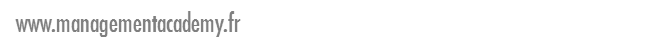 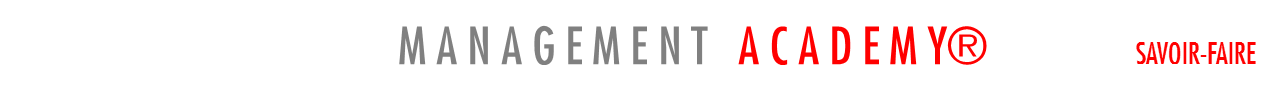 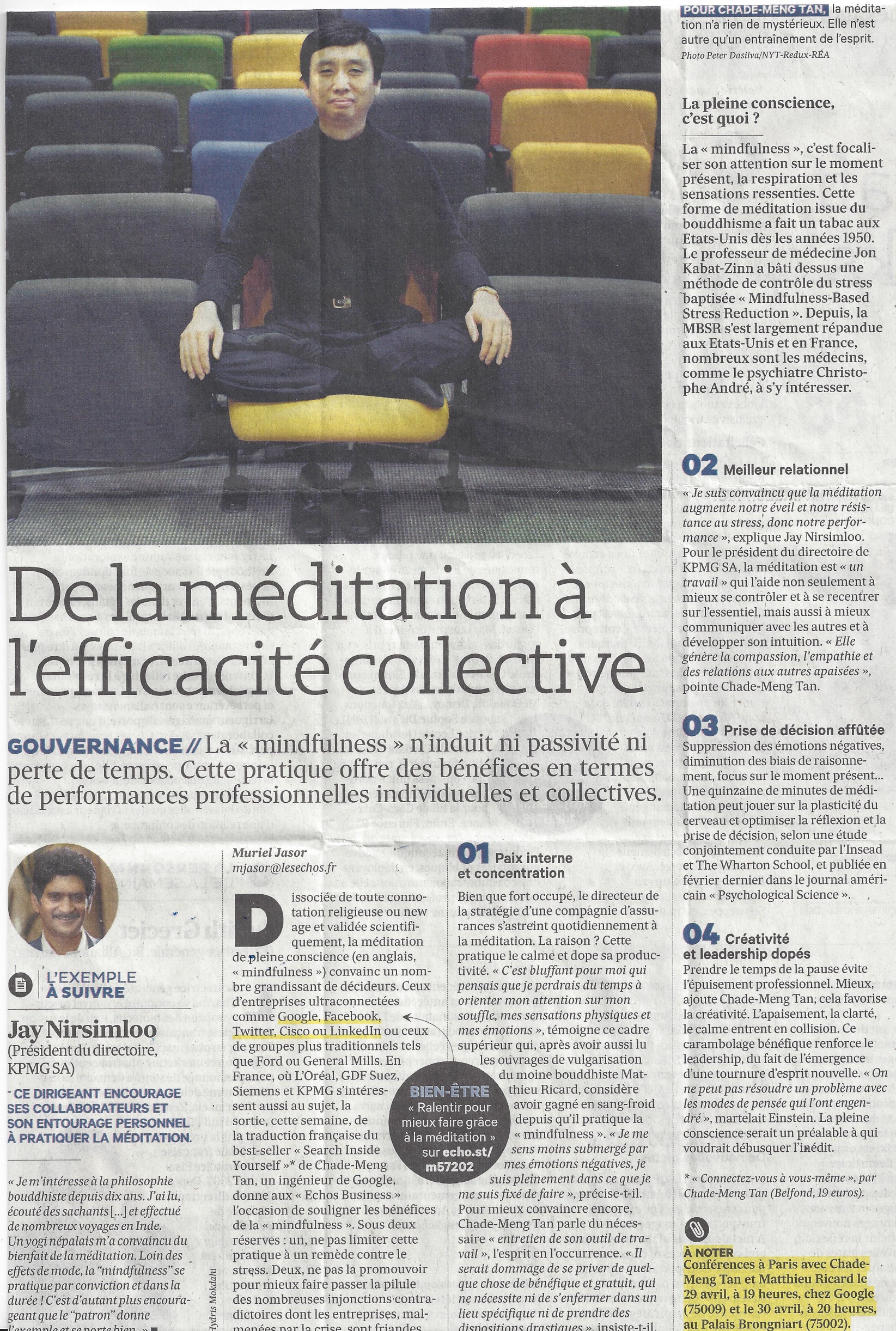 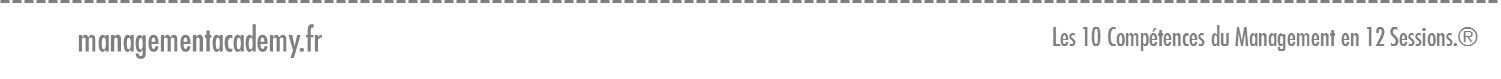 Les Echos  –
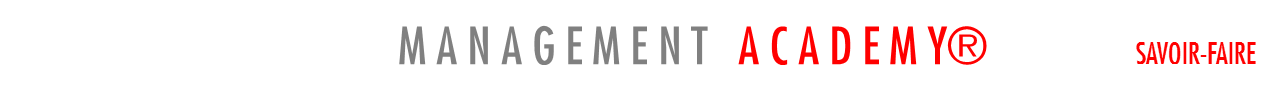 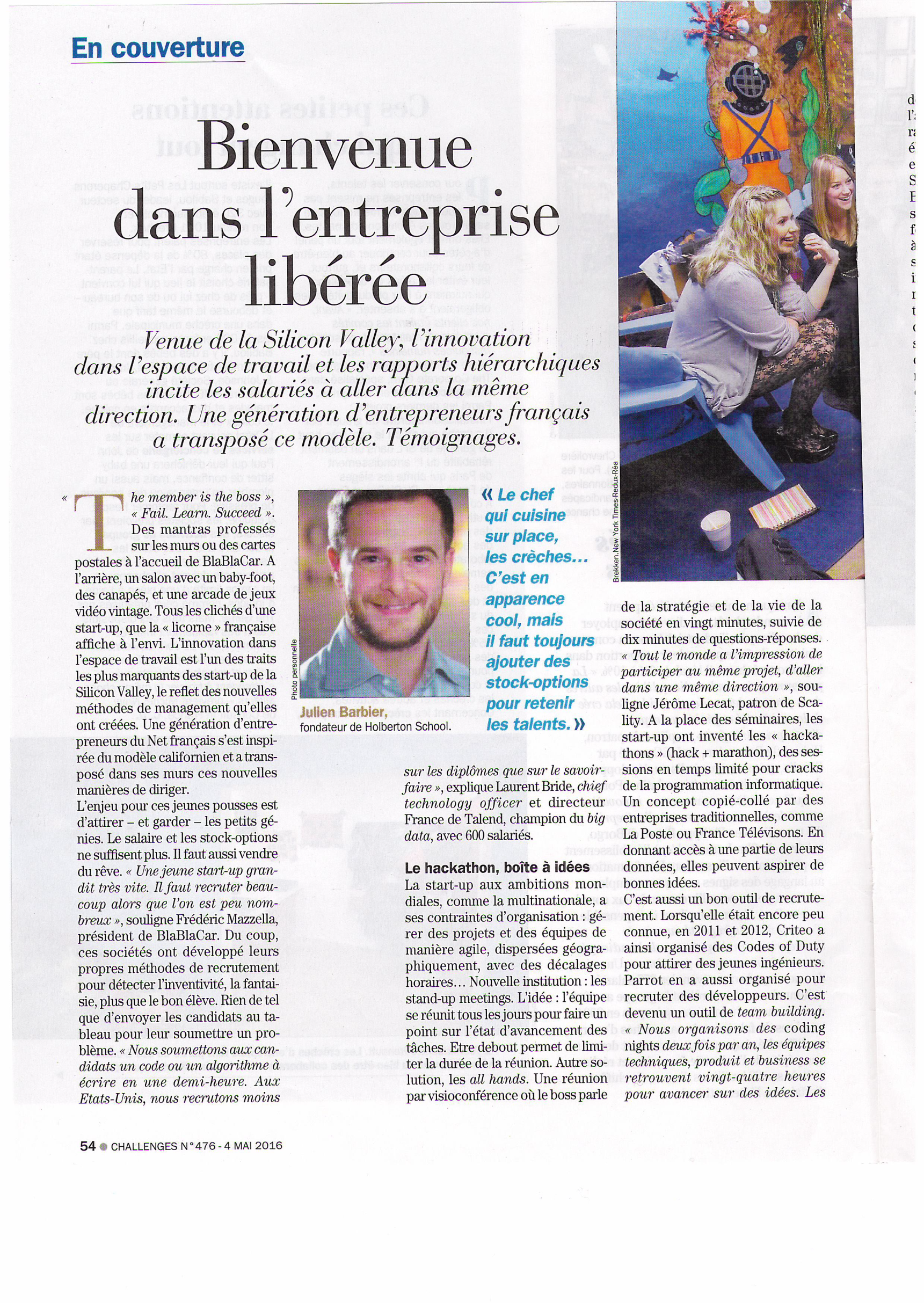 Direct Matin –
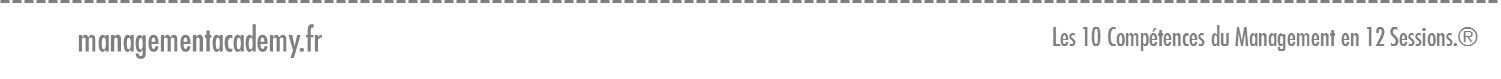 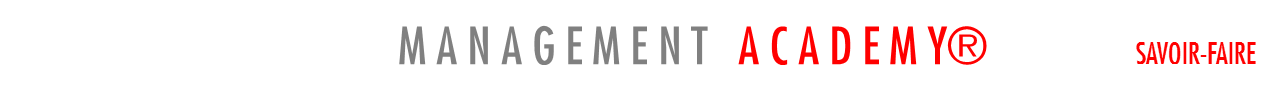 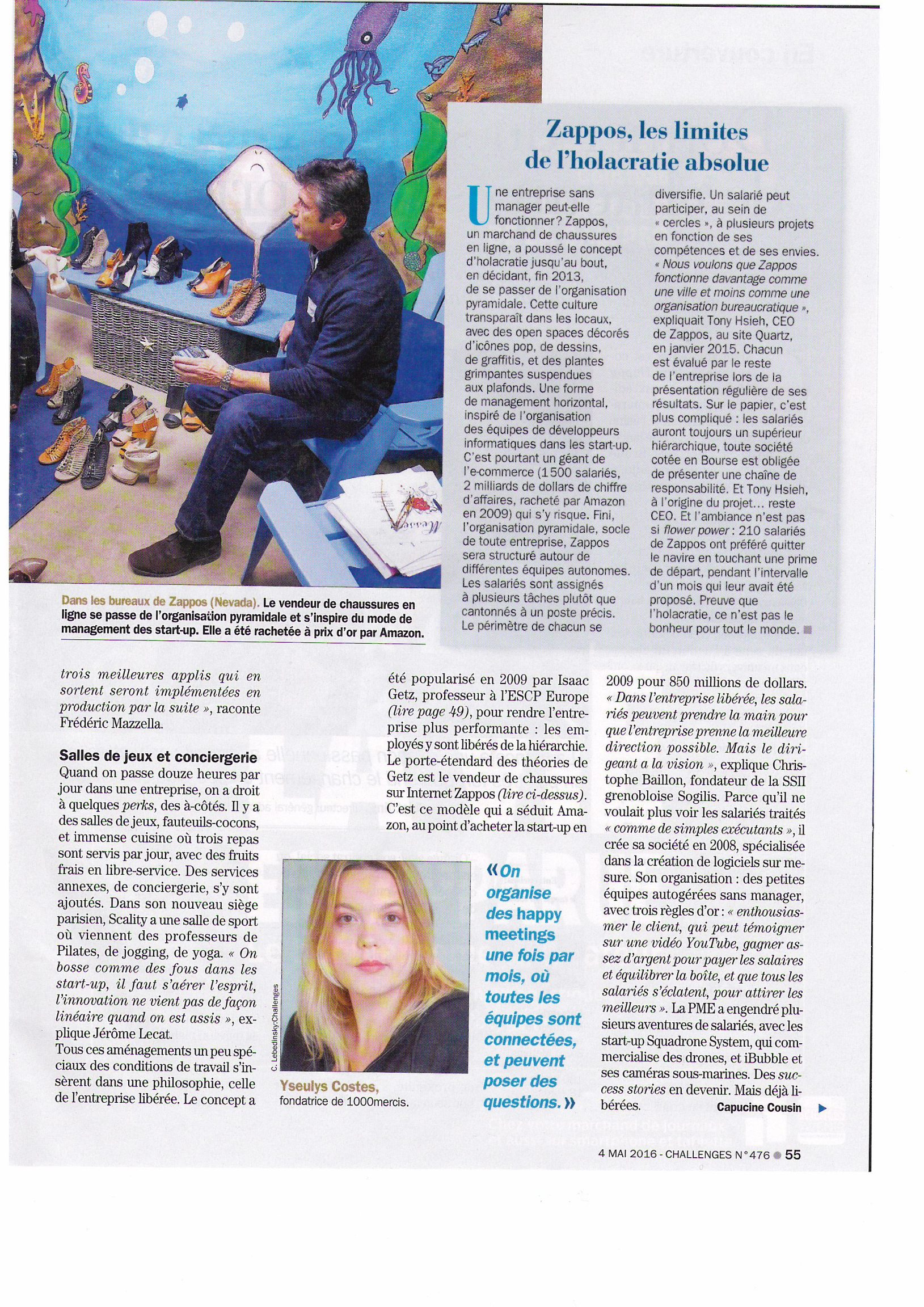 Direct Matin –
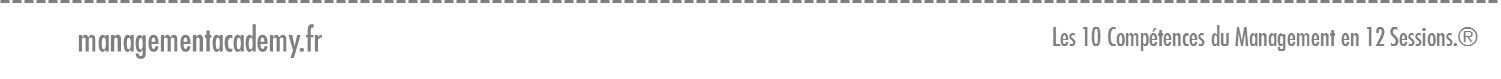 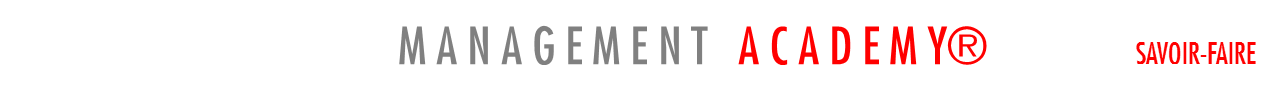 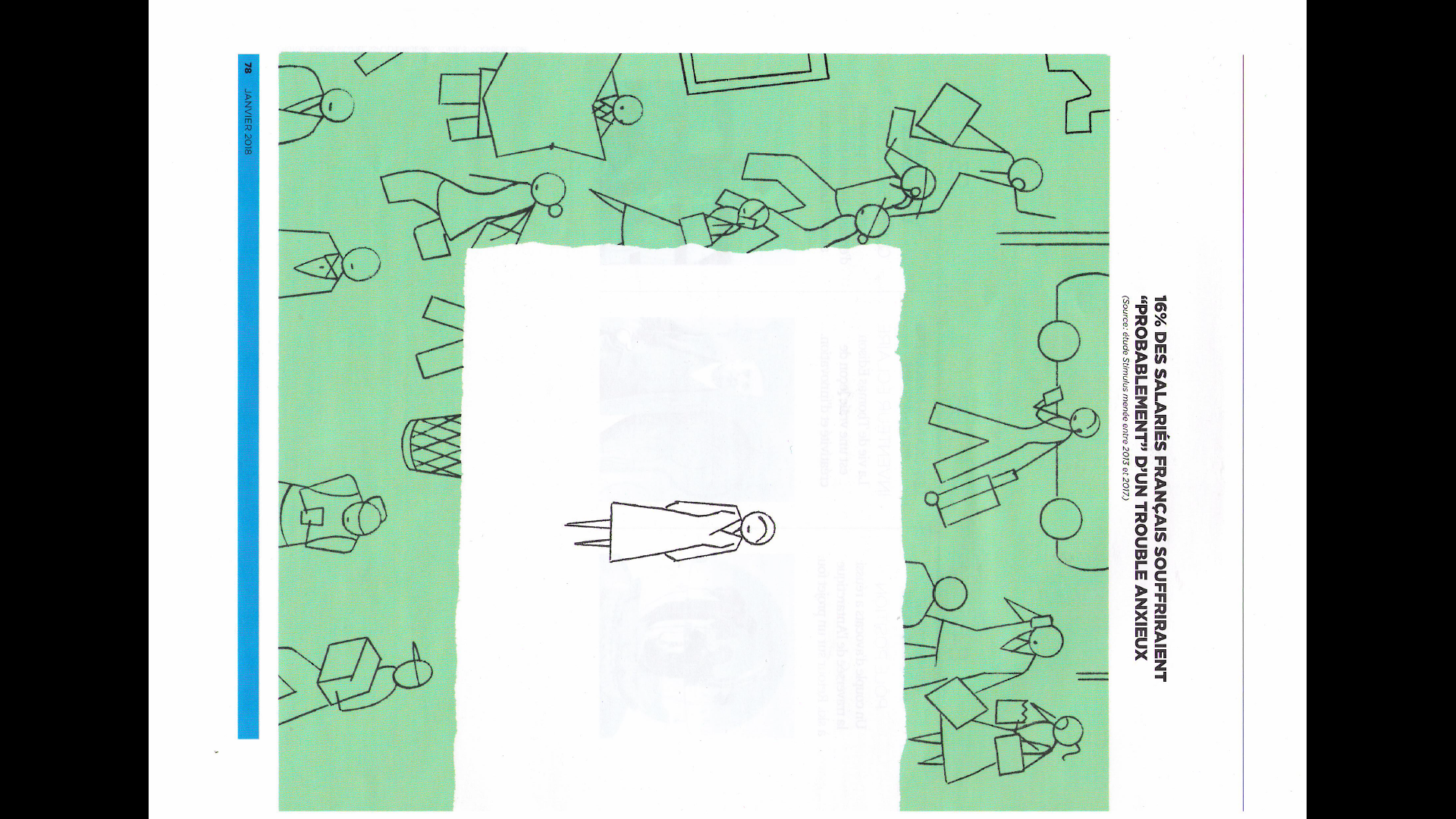 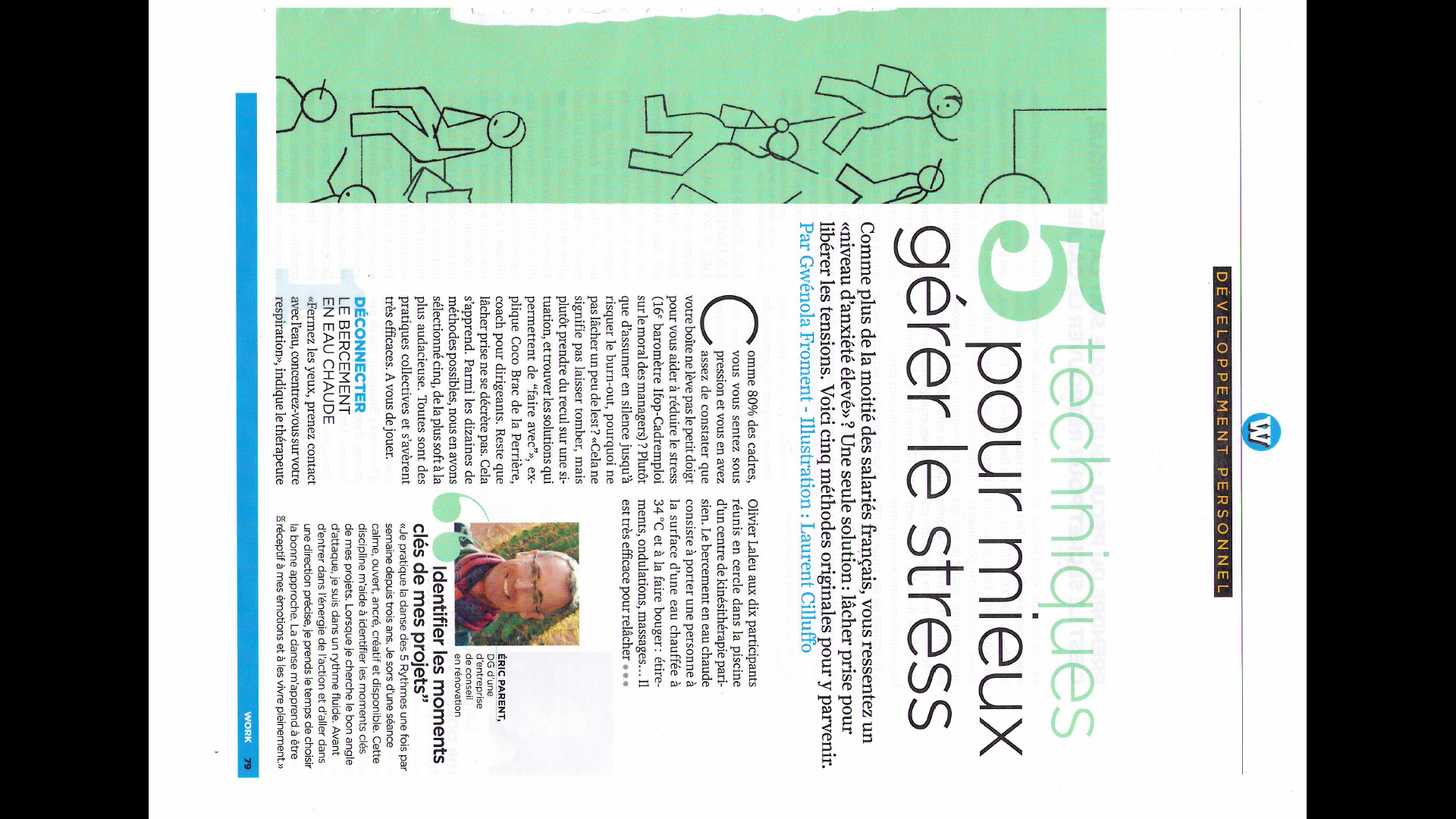 Work
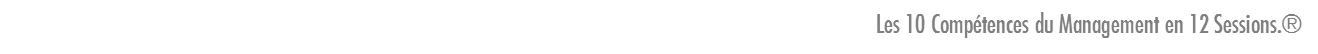 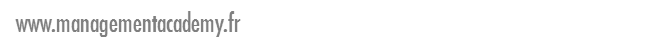 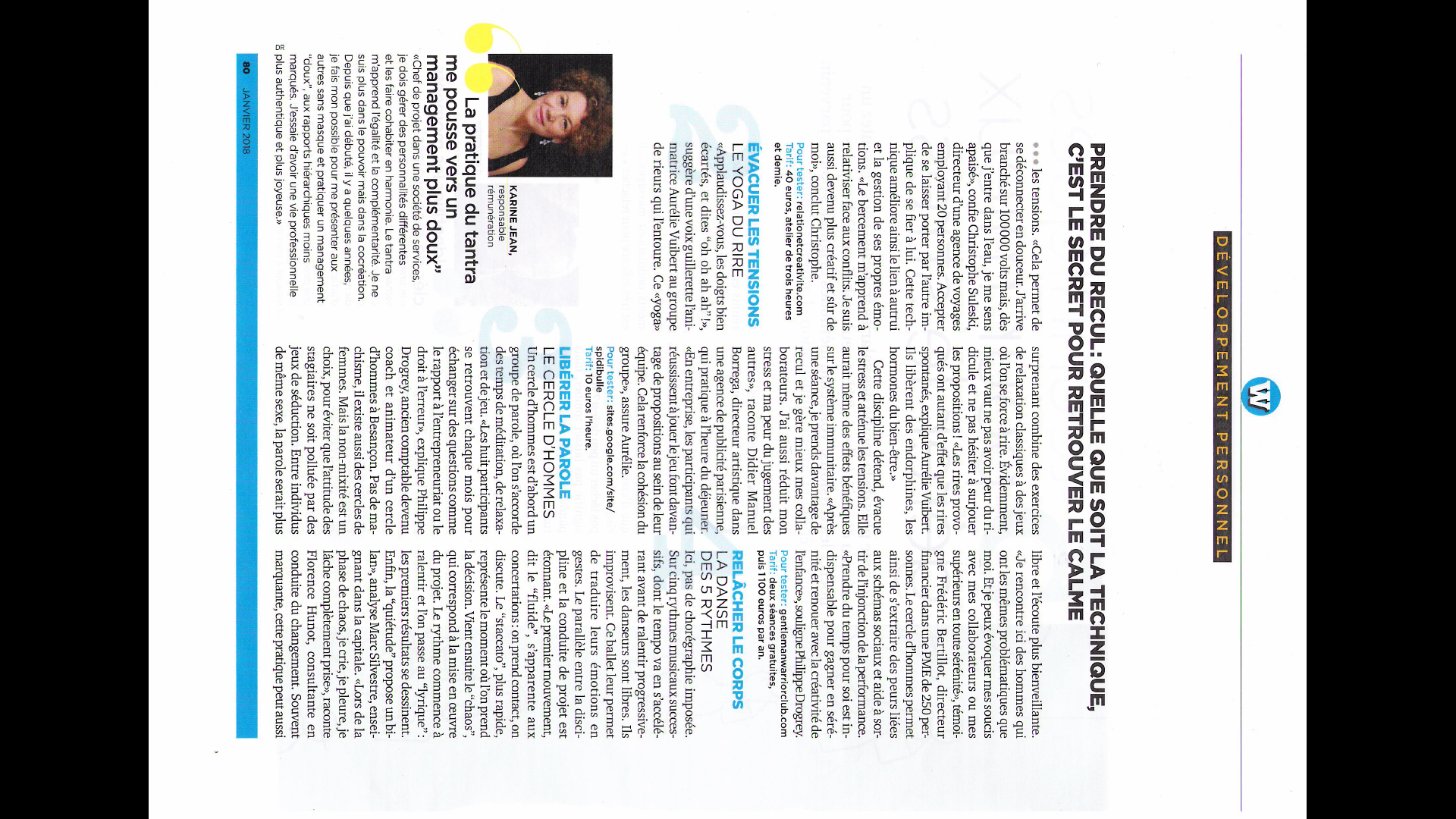 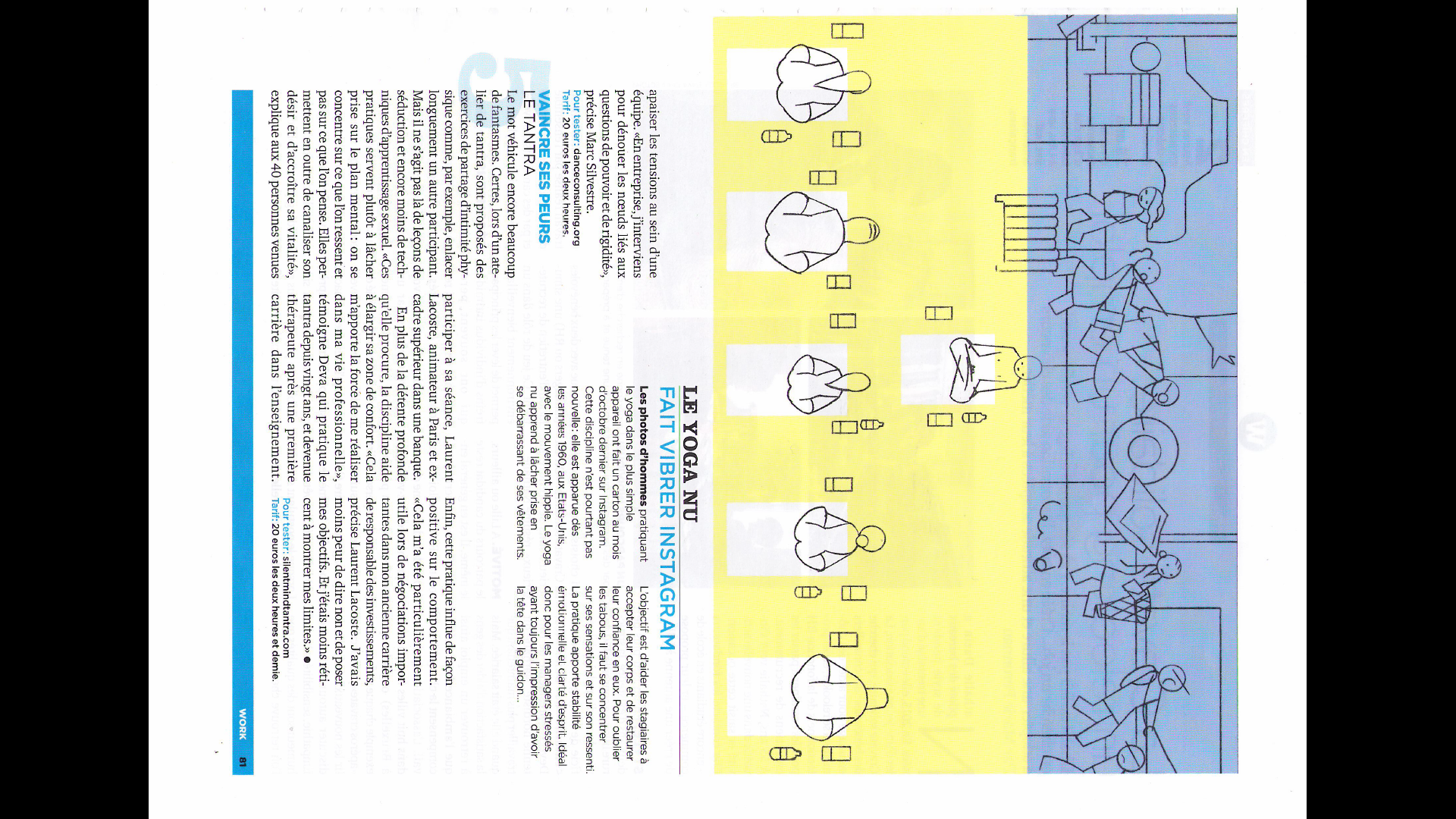 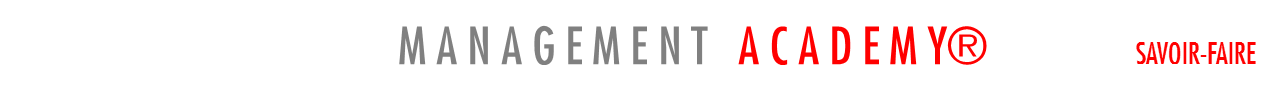 Work
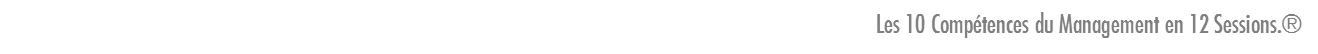 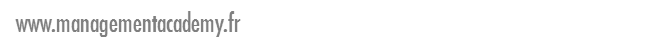 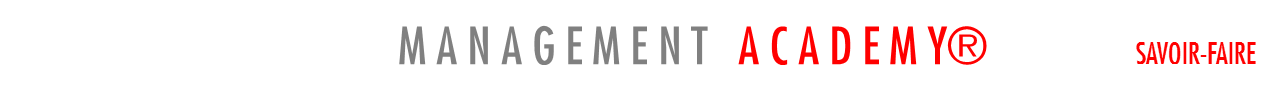 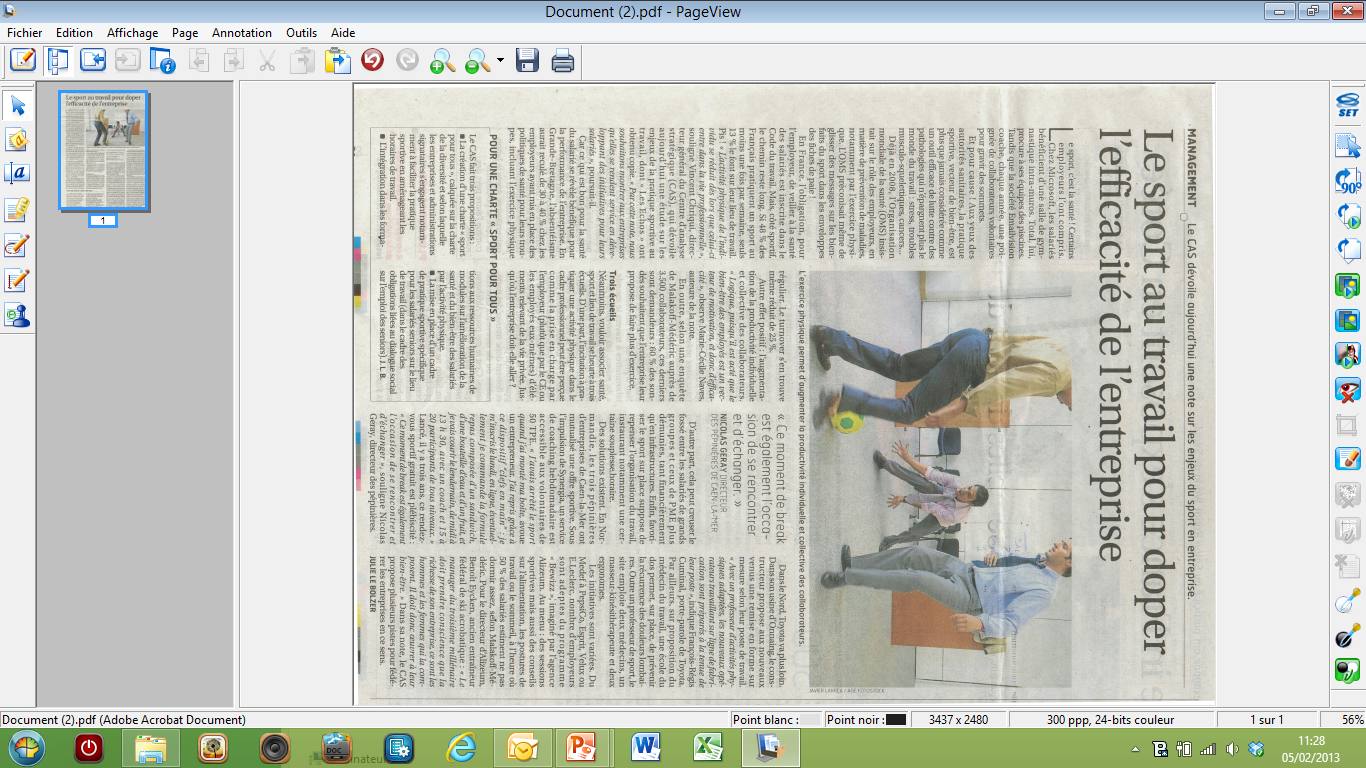 Les Echos  -
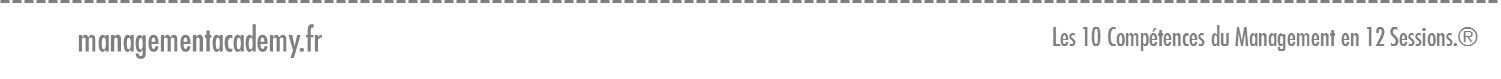 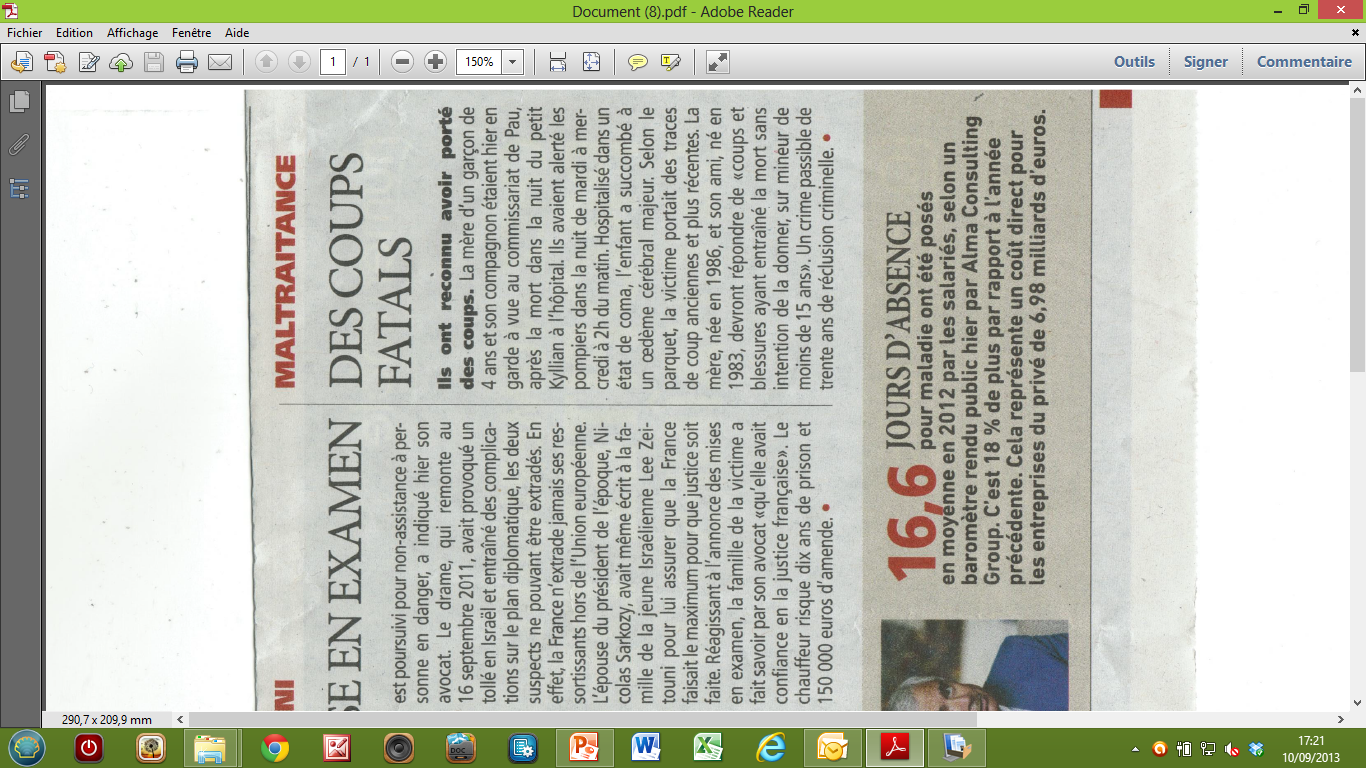 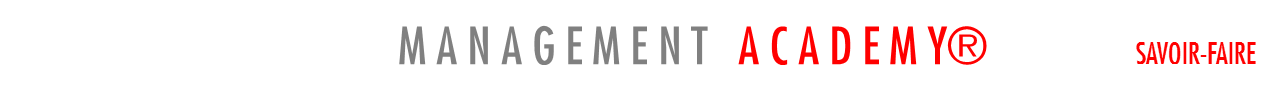 Direct Matin –
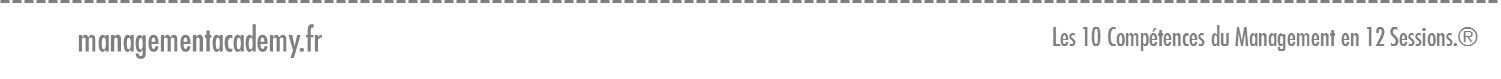 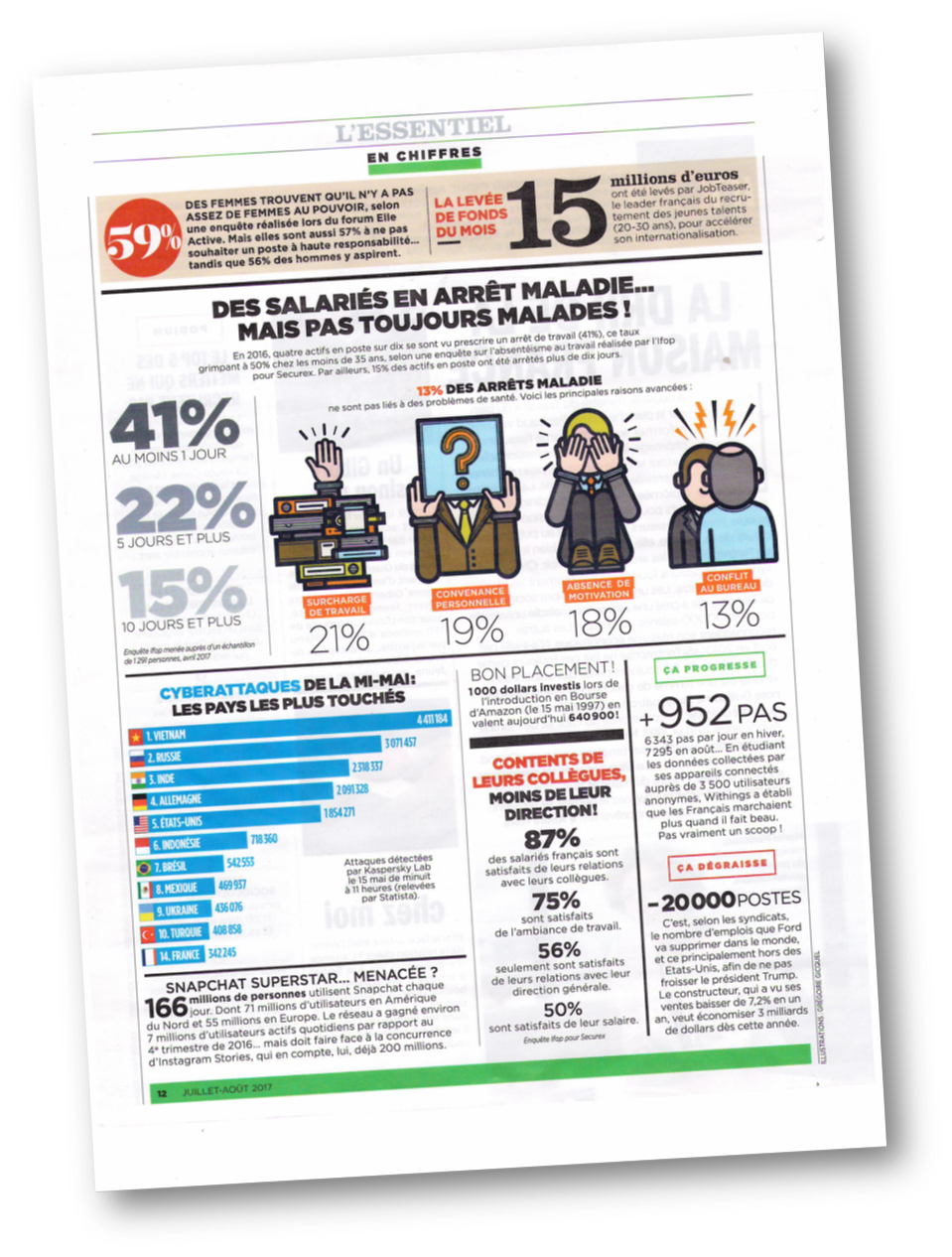 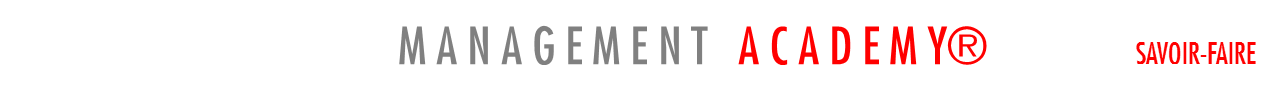 Direct Matin –
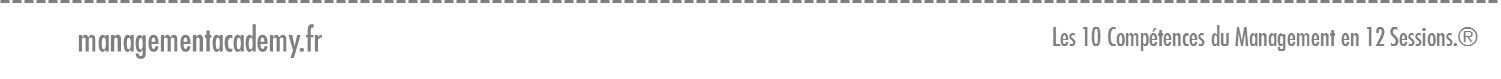 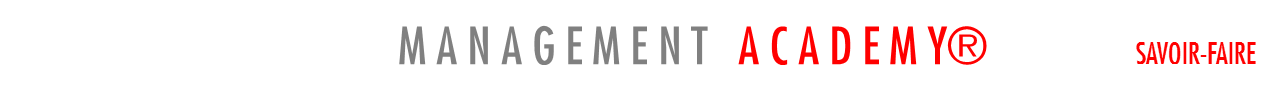 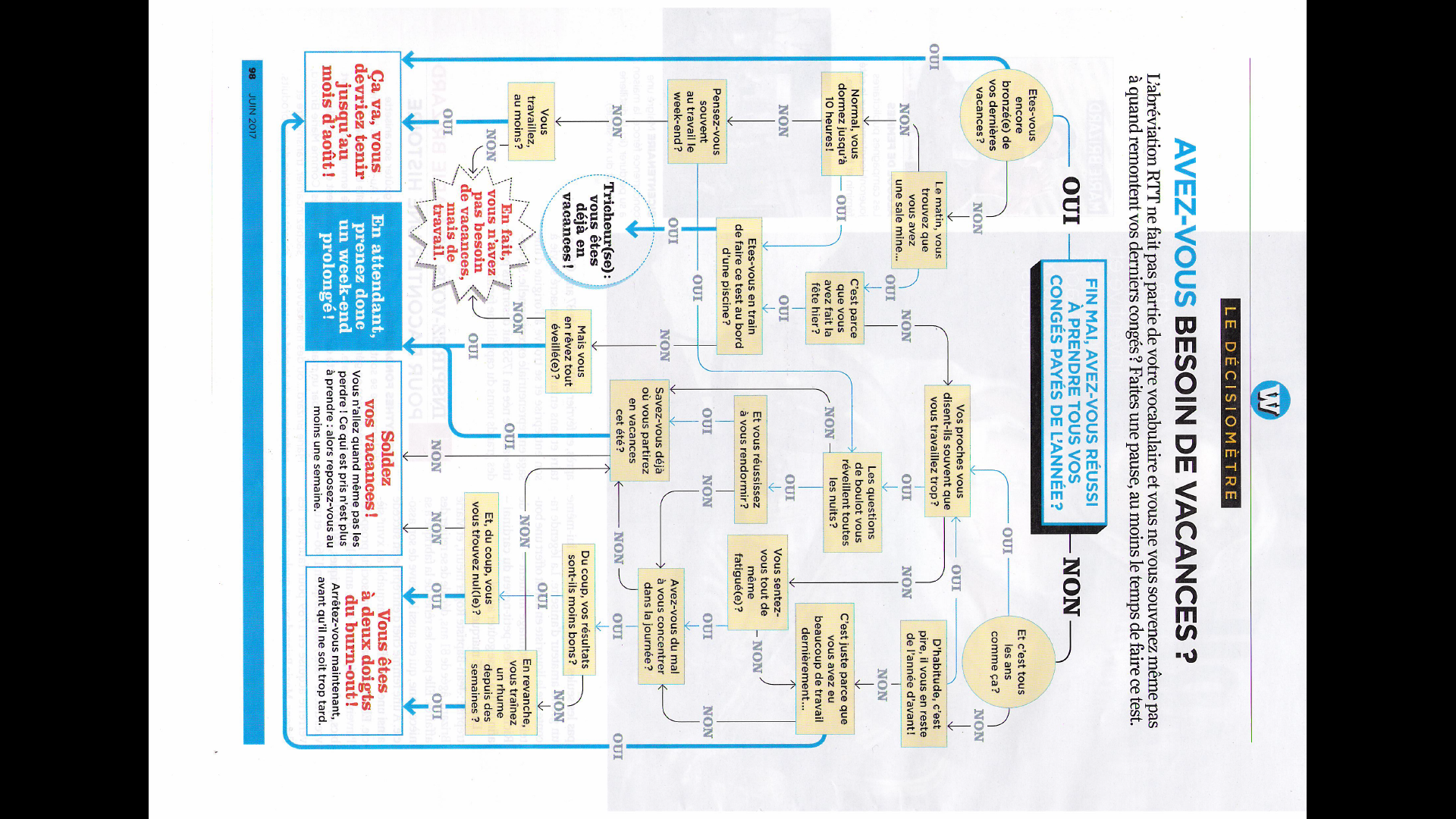 Management
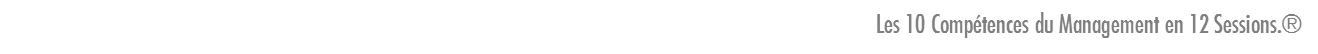 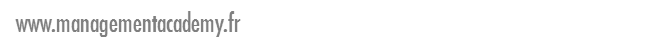 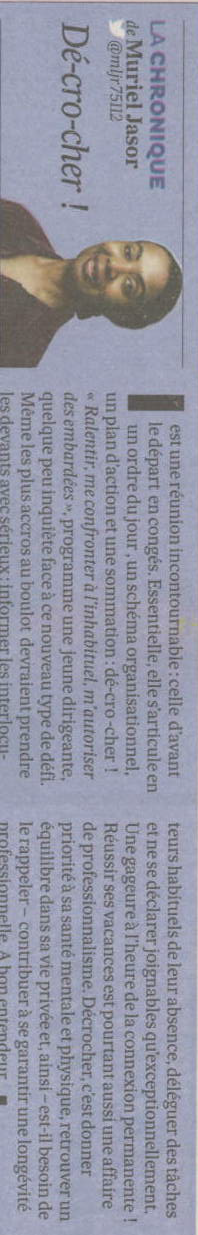 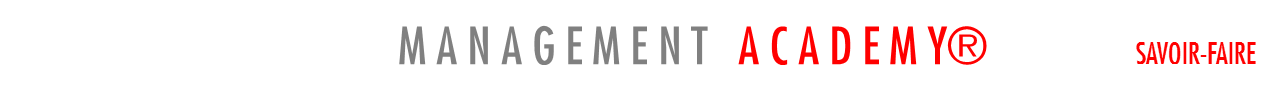 Les Echos  –
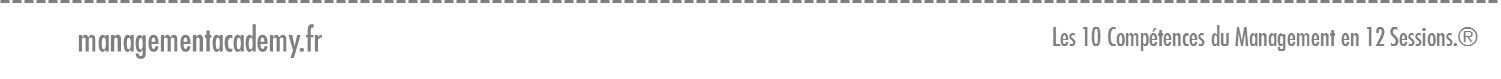 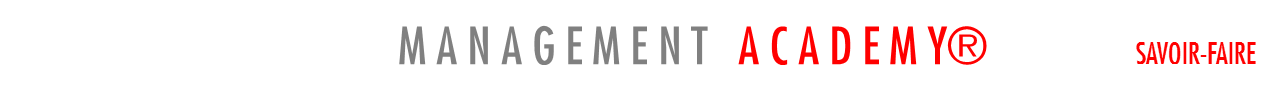 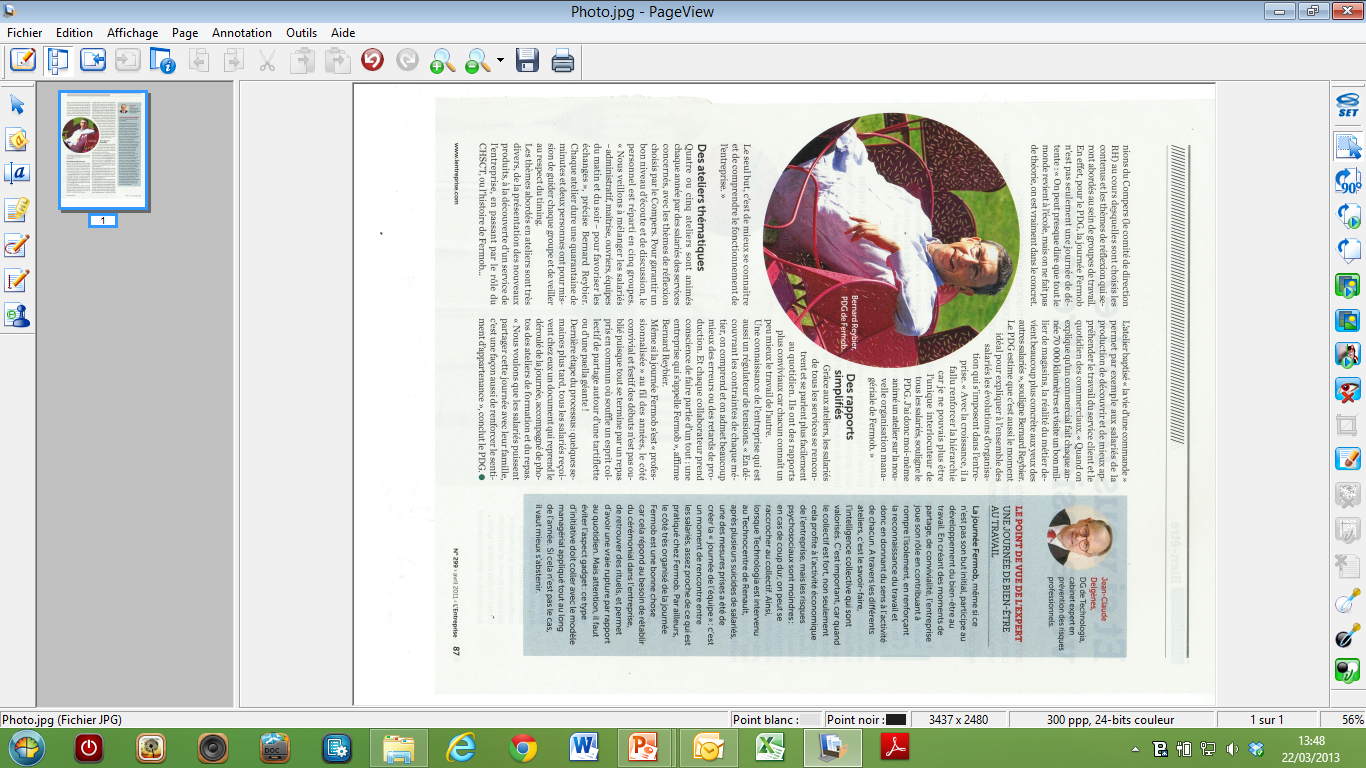 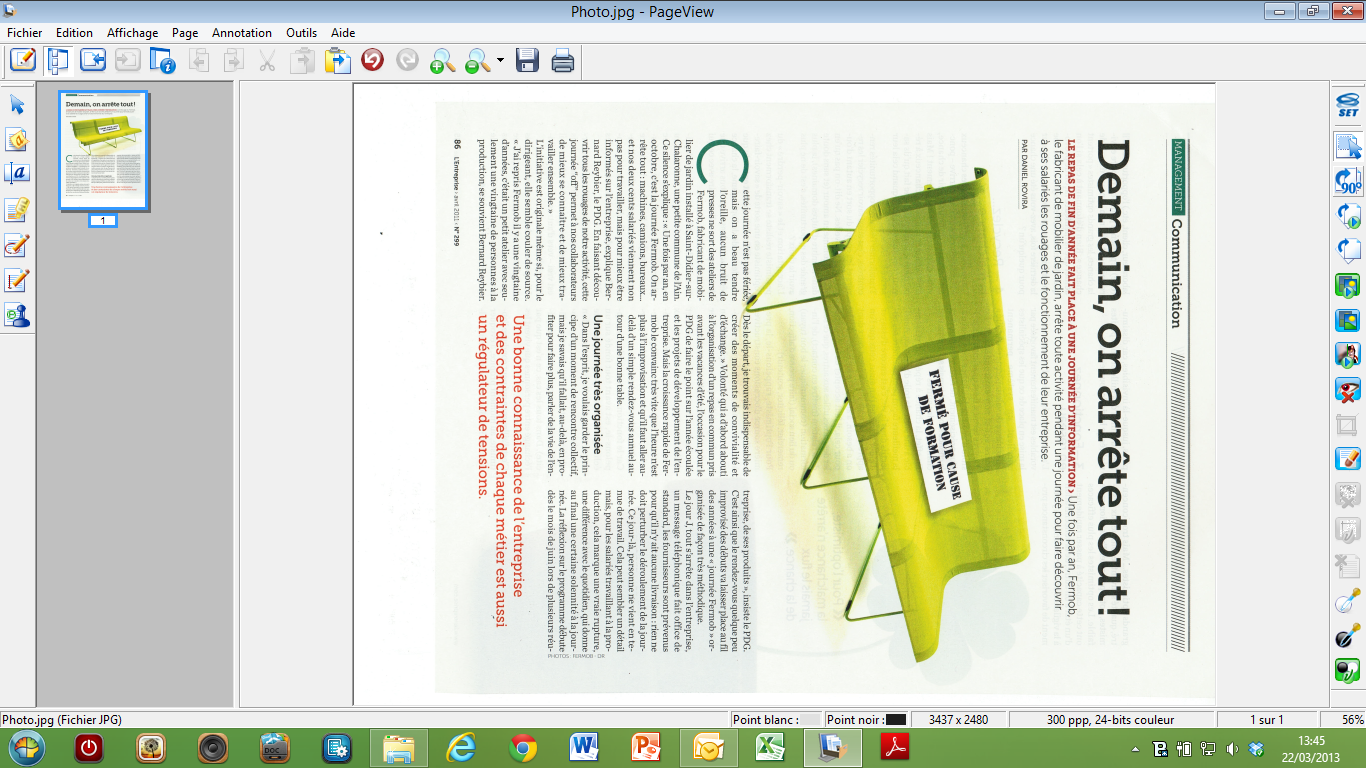 L’Entreprise –
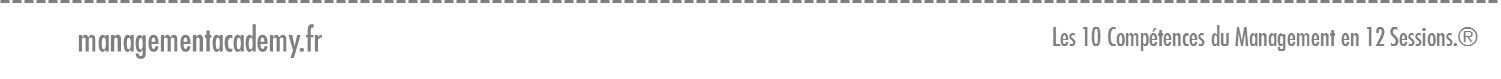 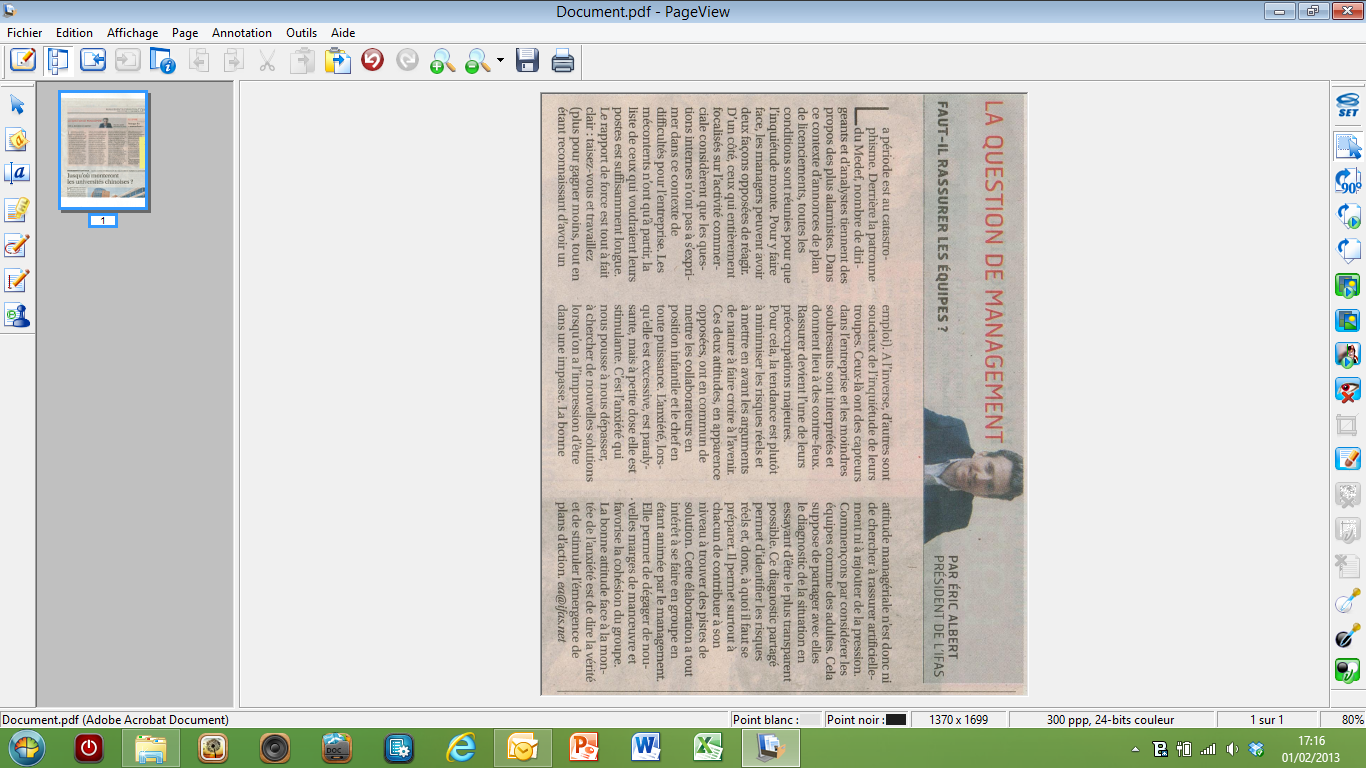 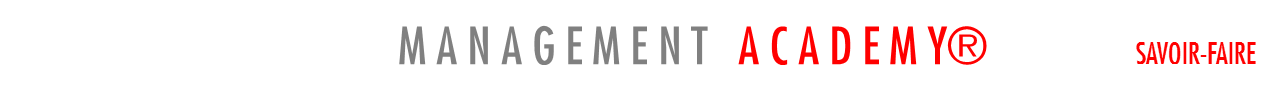 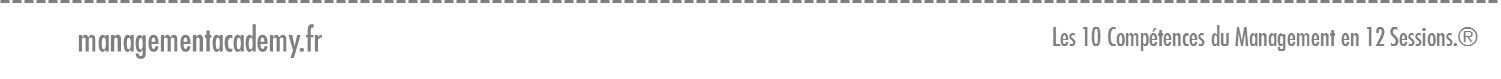 Les Echos  -
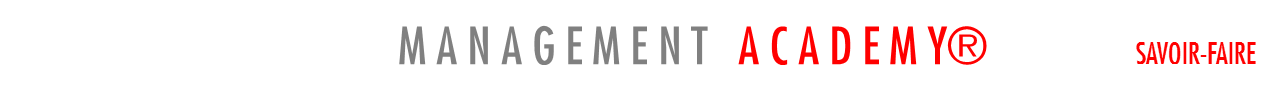 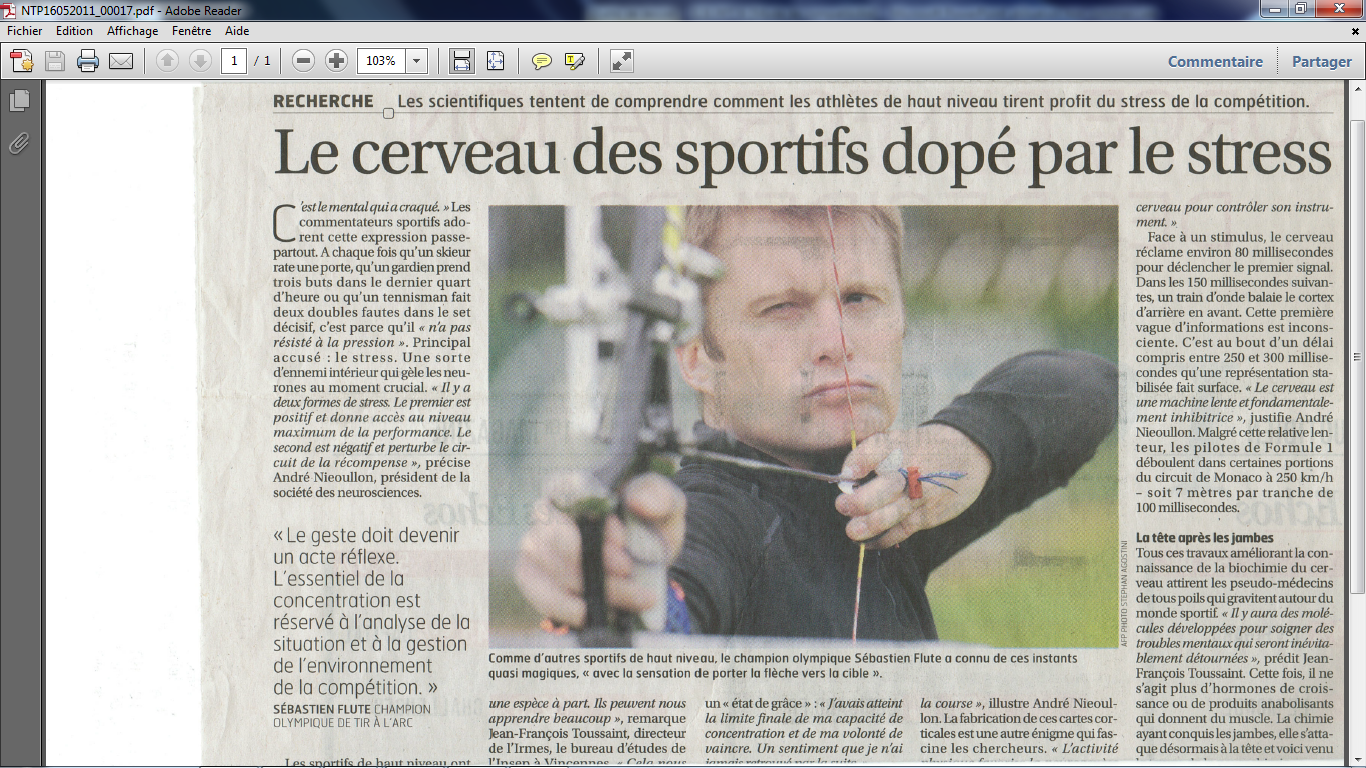 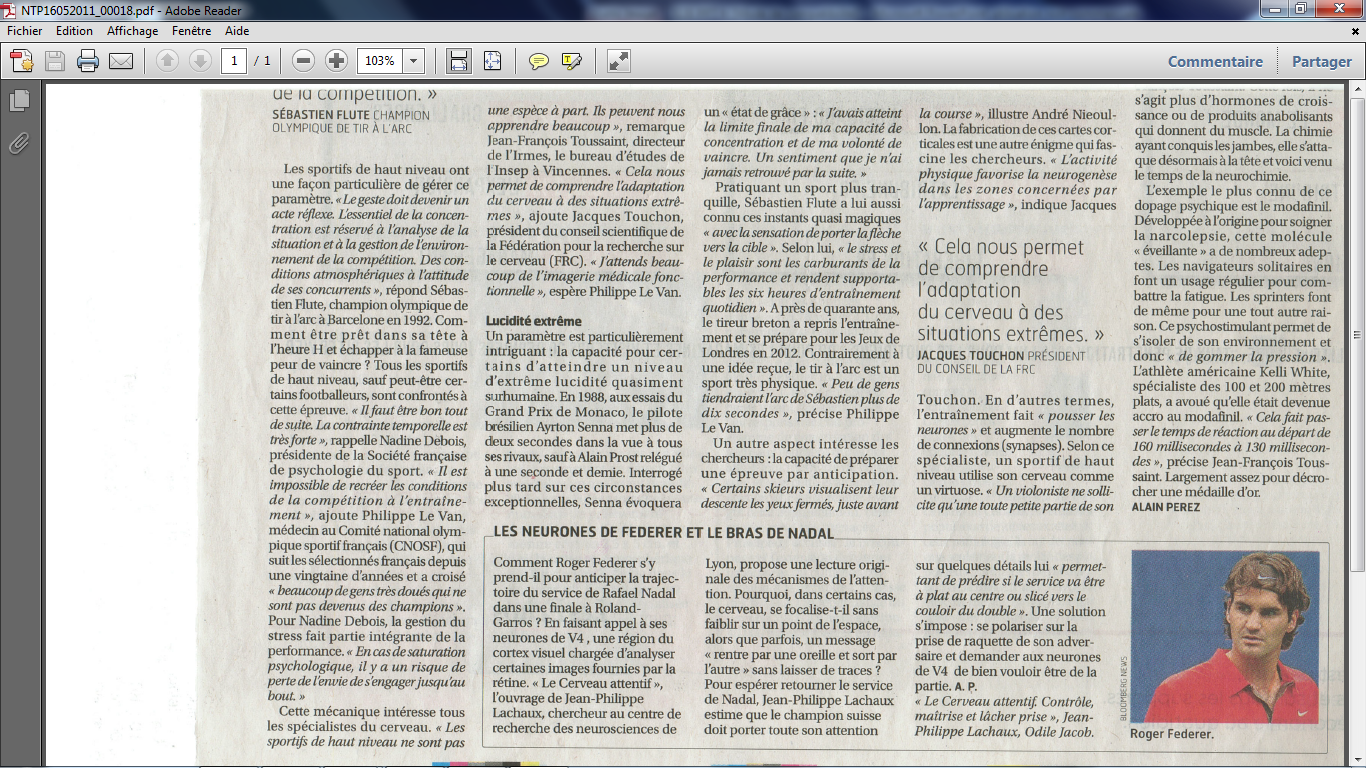 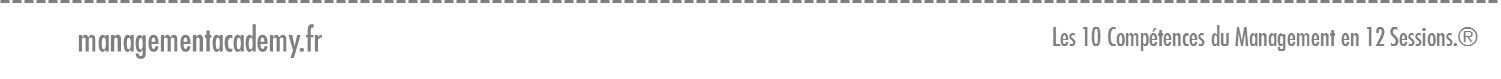 Les Echos –